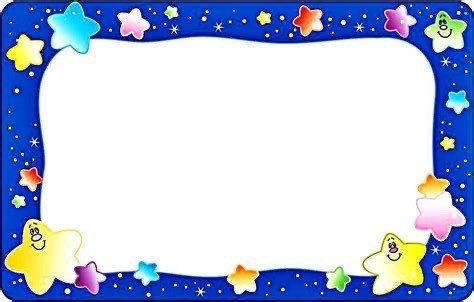 UBND QUẬN LONG BIÊN
TRƯỜNG MẦM NON LONG BIÊN A
LĨNH VỰC PHÁT TRIỂN NHẬN THỨC
LÀM QUEN VỚI TOÁN
Đề tài: Trò chơi với số 9
Lứa tuổi : Mẫu giáo lớn 5 - 6 tuổi
Giáo viên: Nguyễn Thị Thu Hương
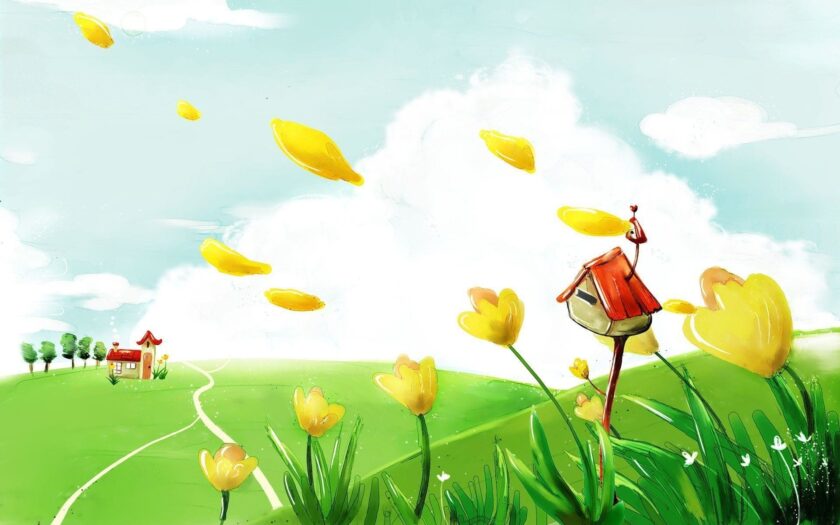 Ôn tập:
Trò chơi 1: Thi xem ai nhanh
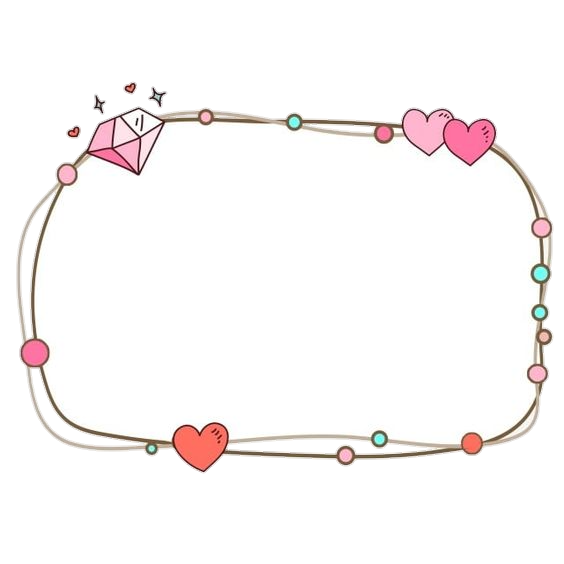 Các bé hãy quan sát bức 
tranh thật kĩ và nhanh tay chọn đáp
 án đúng nhé!
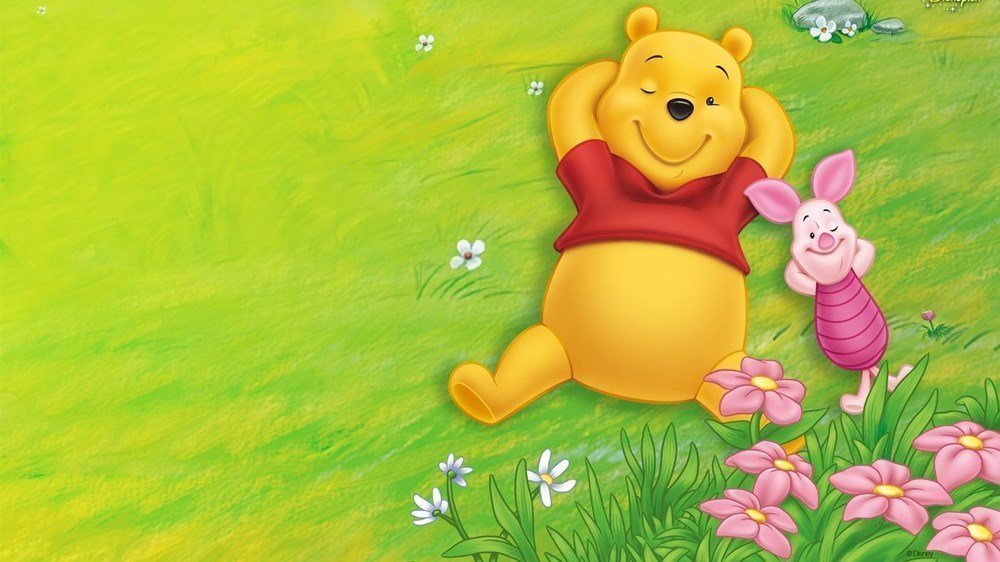 Trong bức tranh có bao nhiêu củ cà rốt?
A. 6 củ cà rốt
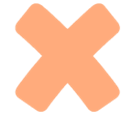 8
B. 7 củ cà rốt
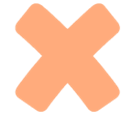 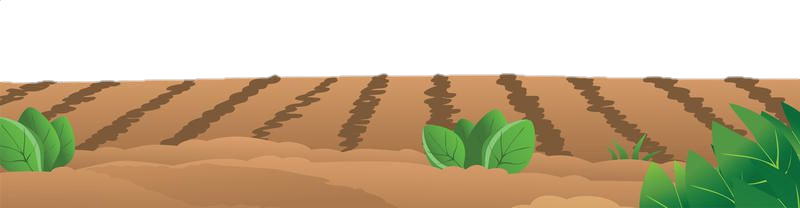 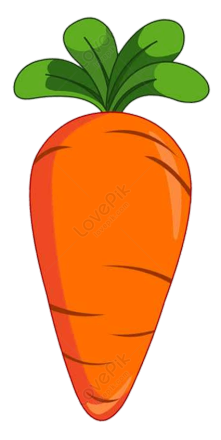 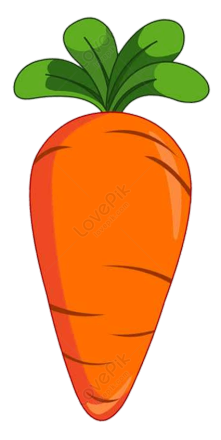 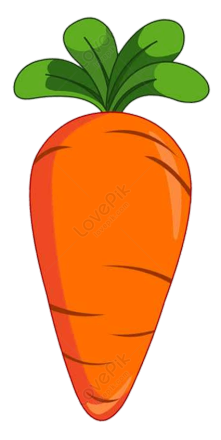 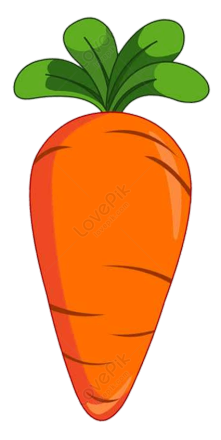 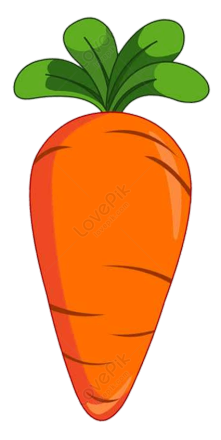 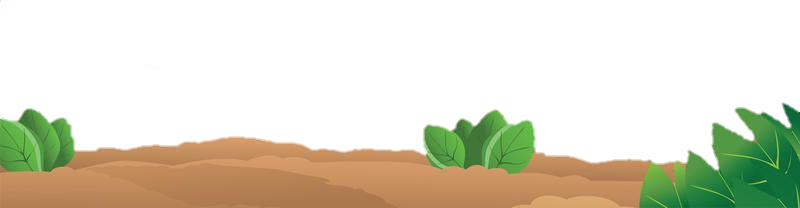 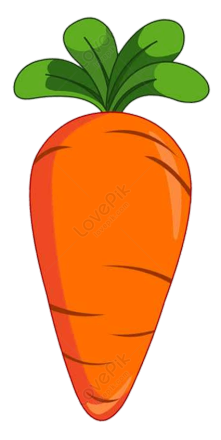 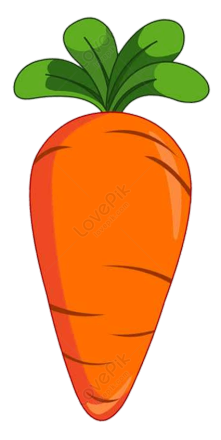 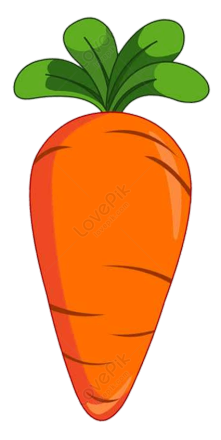 C. 8 củ cà rốt
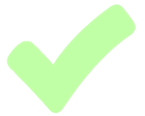 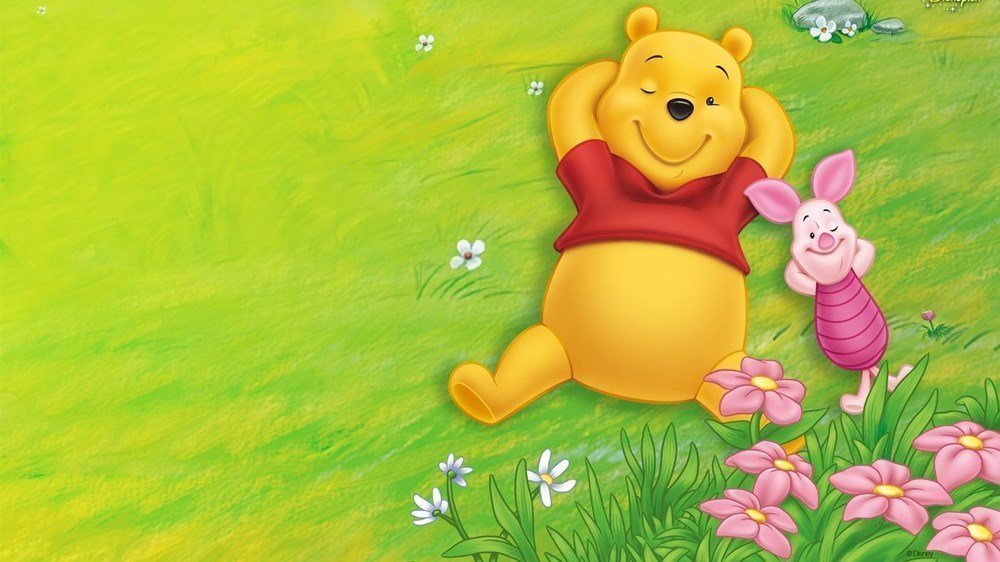 Trên cây có bao nhiêu quả táo ?
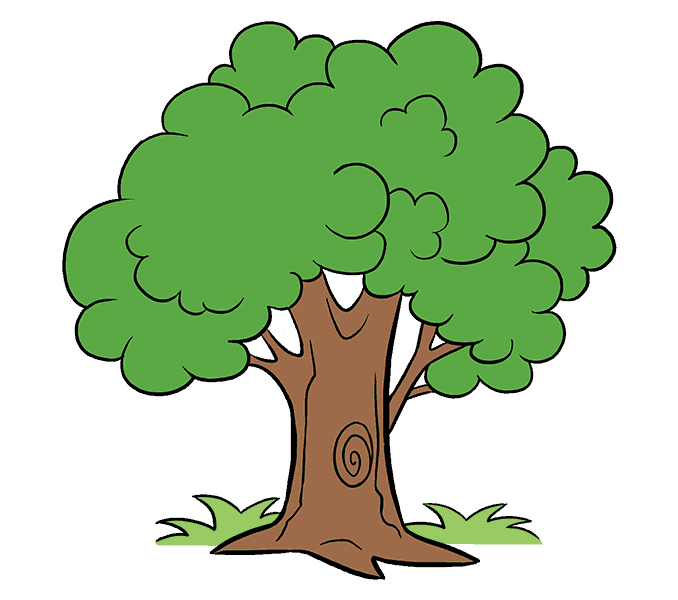 A. 9 quả táo
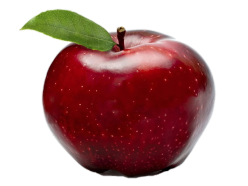 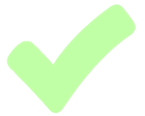 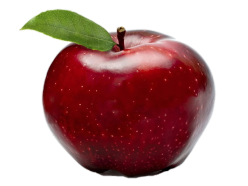 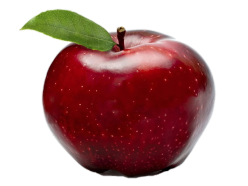 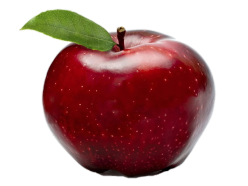 9
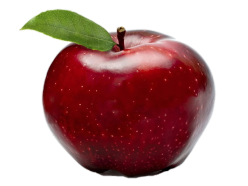 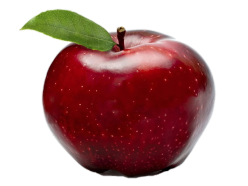 B. 8 quả táo
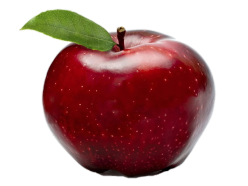 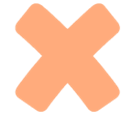 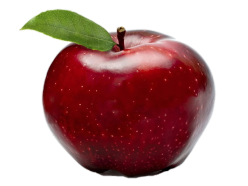 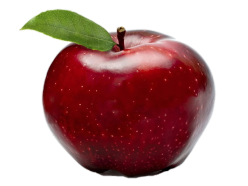 C. 7 quả táo
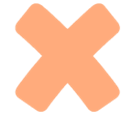 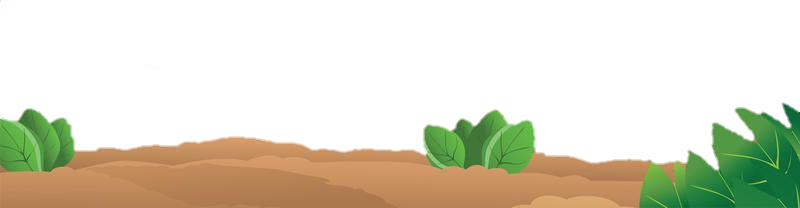 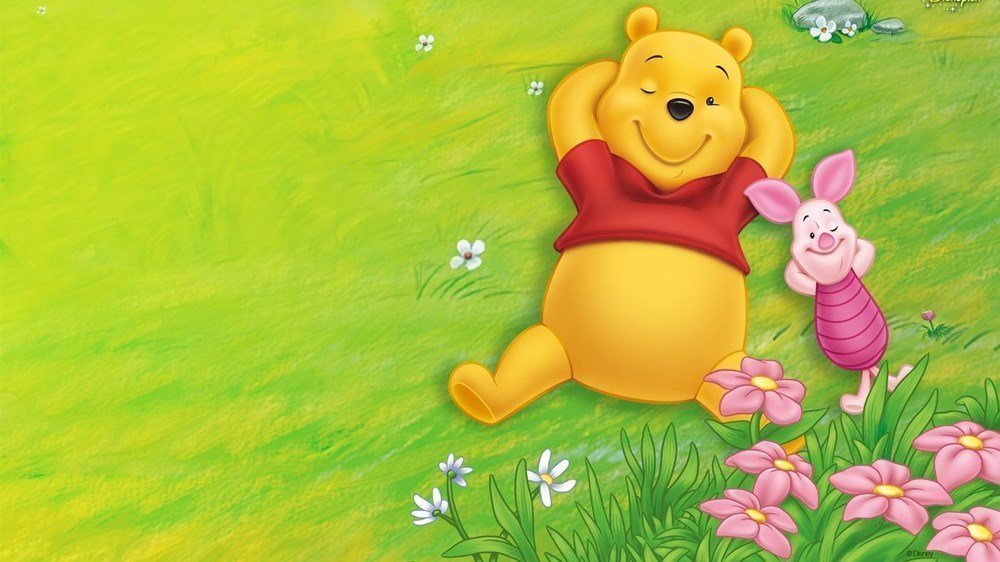 Trong bức tranh có bao nhiêu bông hoa ?
7
A. 5 bông hoa
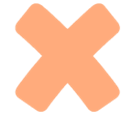 B. 6 bông hoa
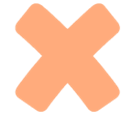 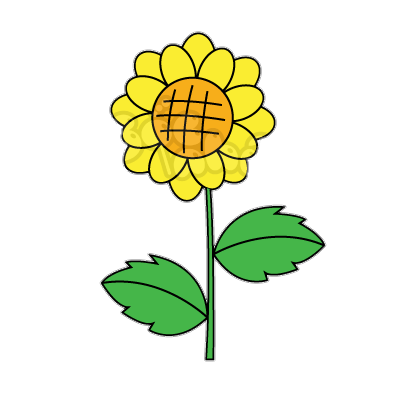 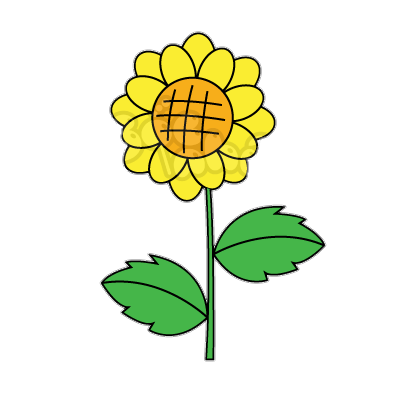 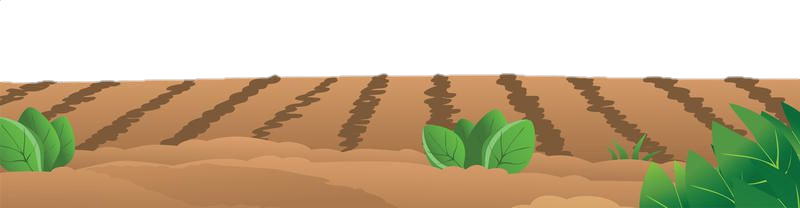 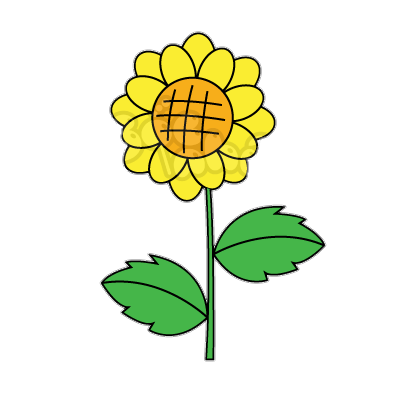 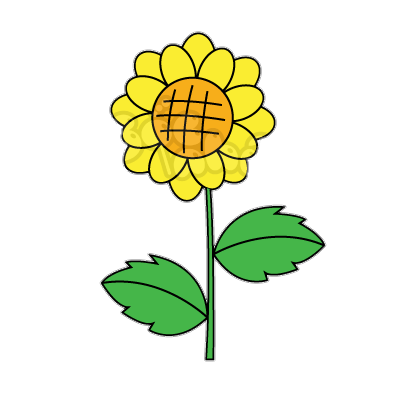 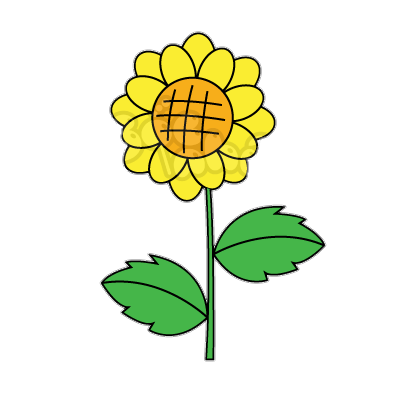 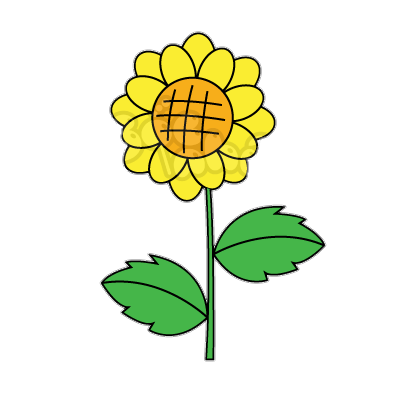 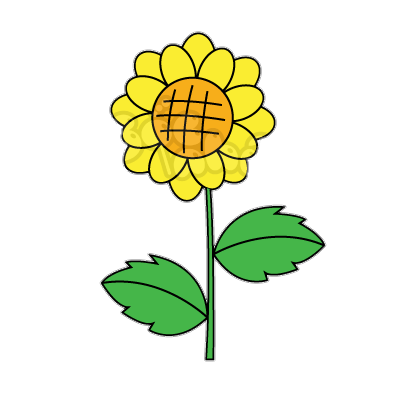 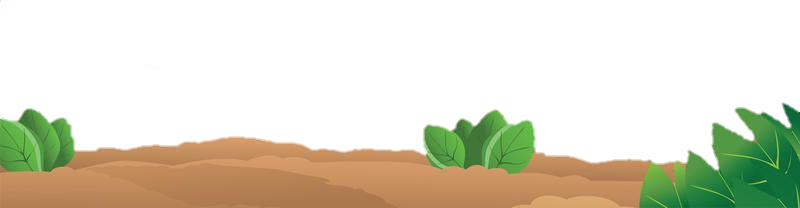 C. 7 bông hoa
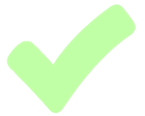 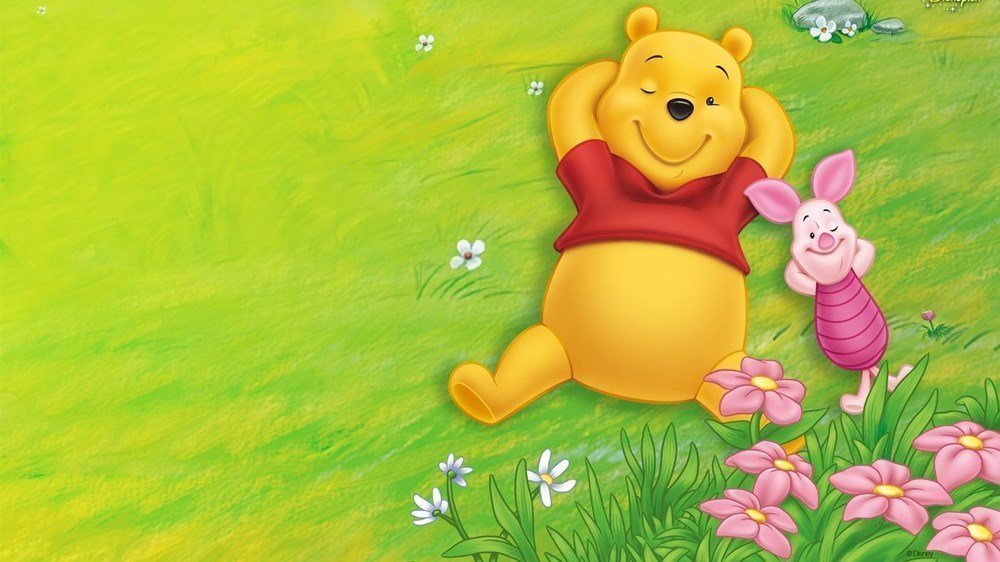 Trên cây có bao nhiêu bông hoa đào ?
8
A. 7 bông
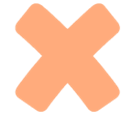 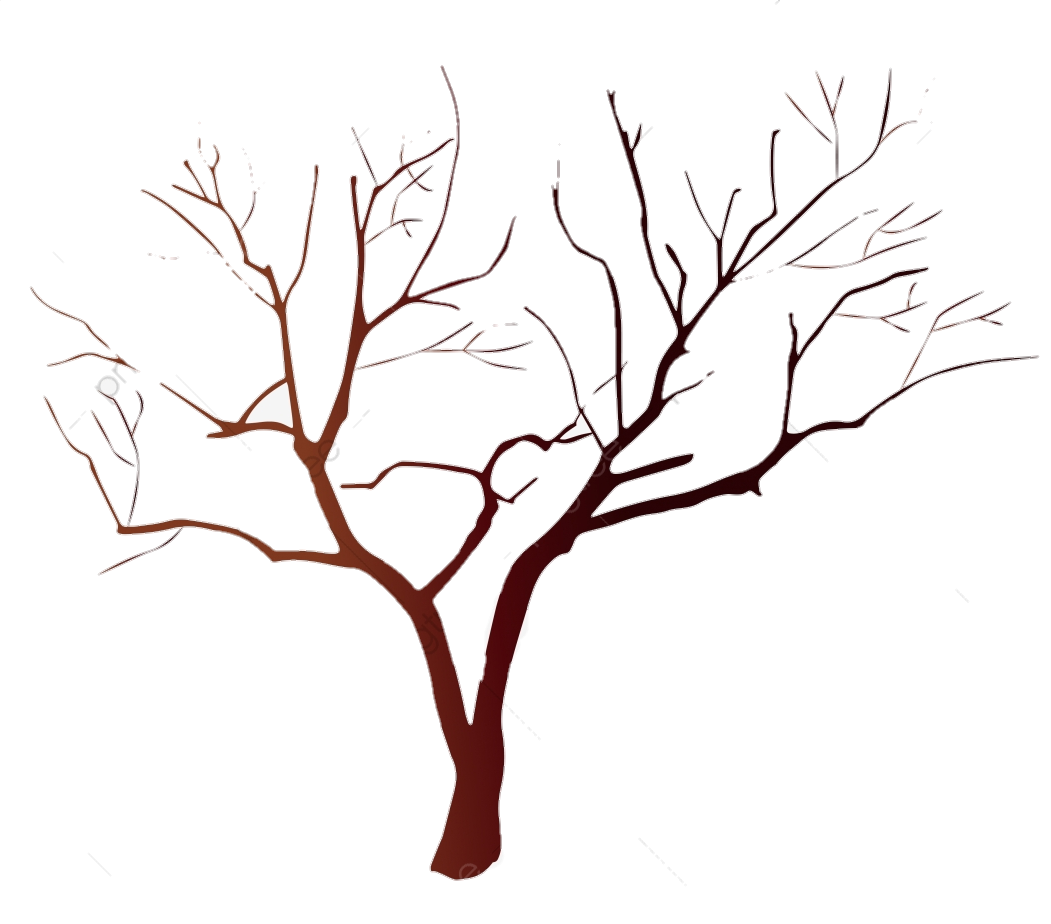 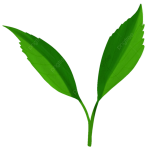 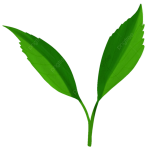 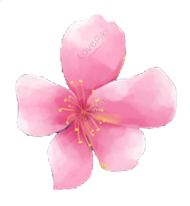 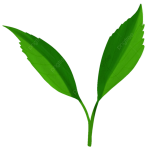 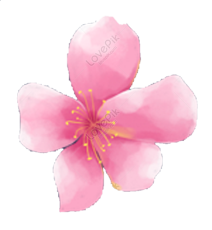 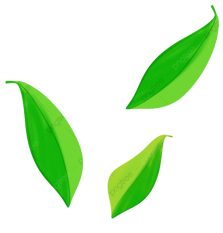 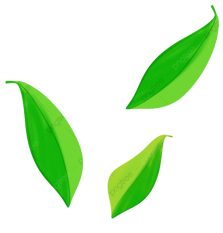 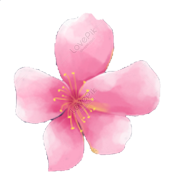 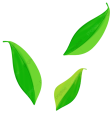 B. 8 bông
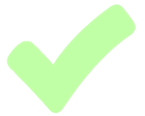 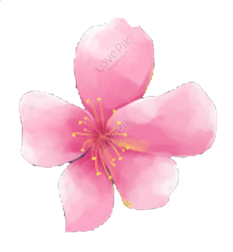 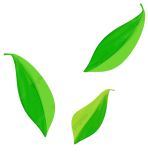 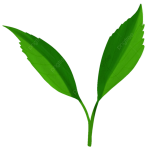 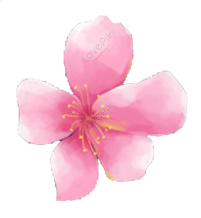 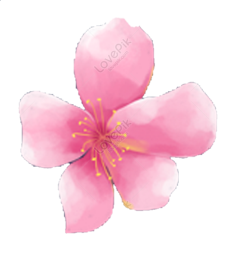 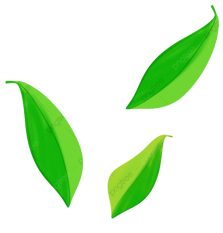 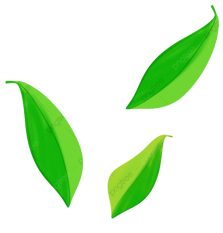 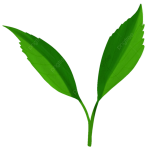 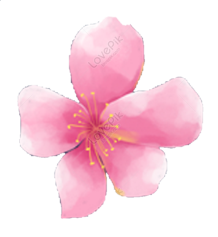 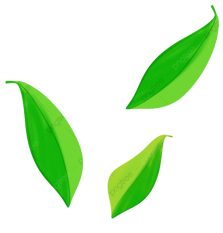 C. 9 bông
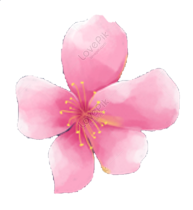 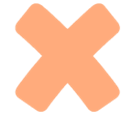 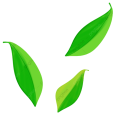 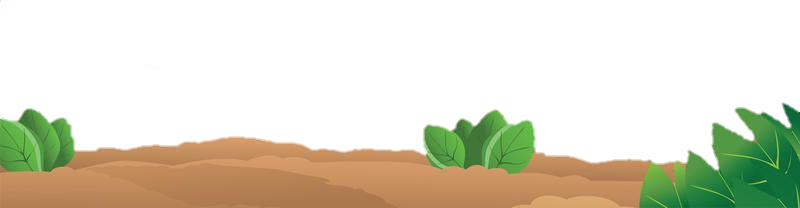 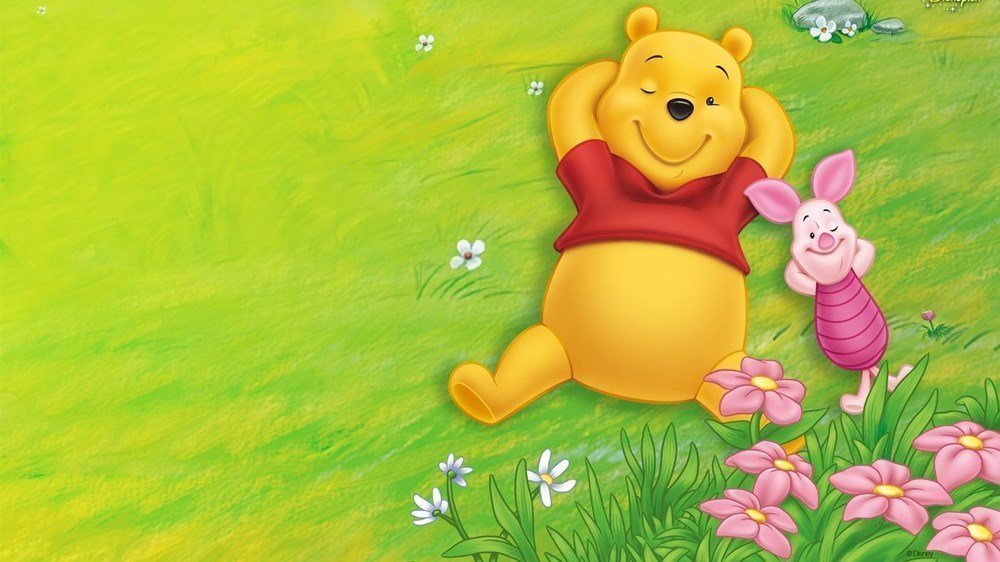 Trong bức tranh có bao nhiêu củ cải trắng ?
6
A. 5 củ cải
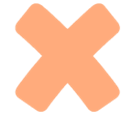 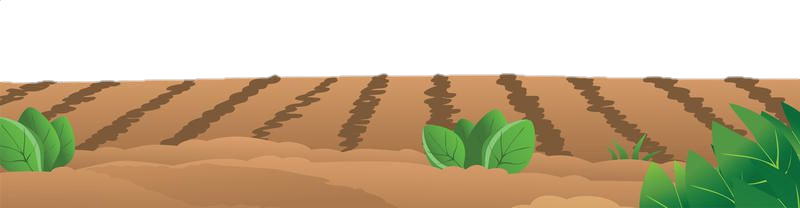 B. 6 củ cải
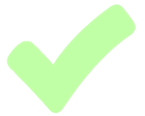 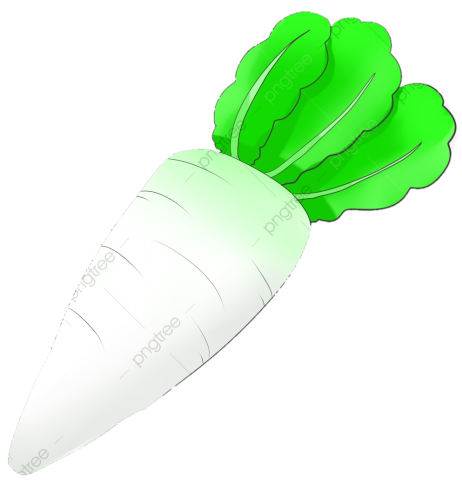 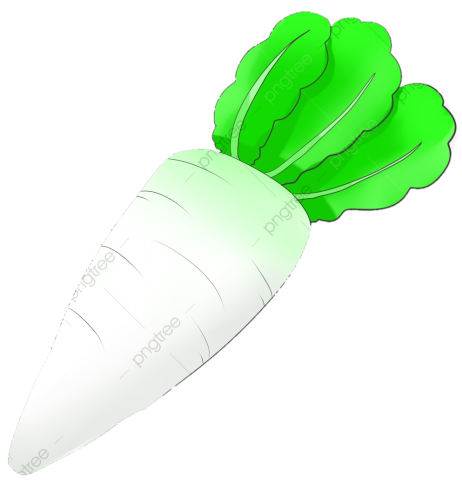 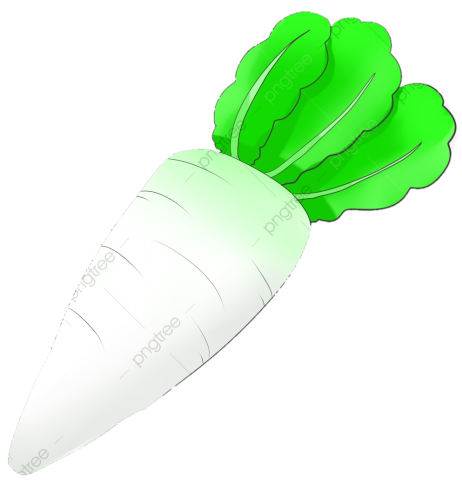 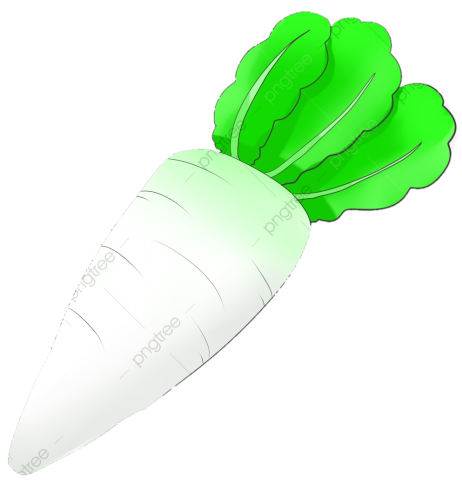 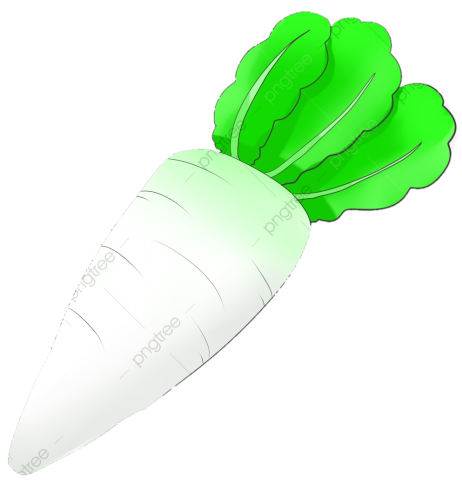 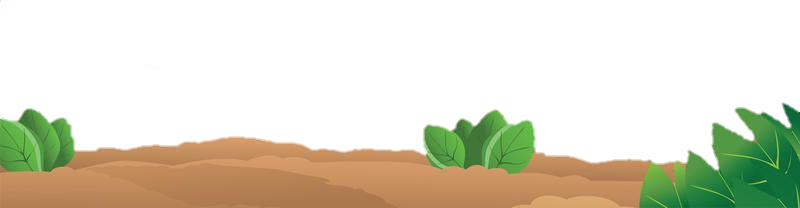 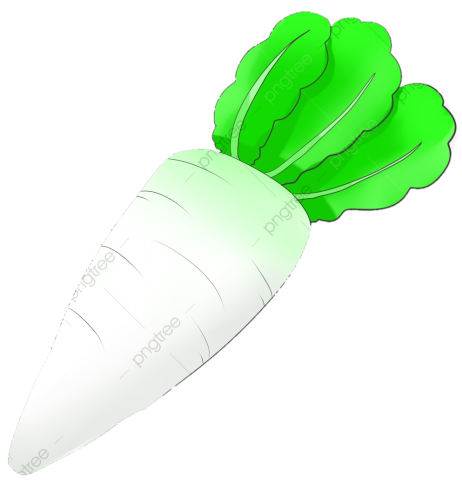 C. 7 củ cải
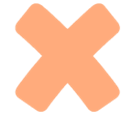 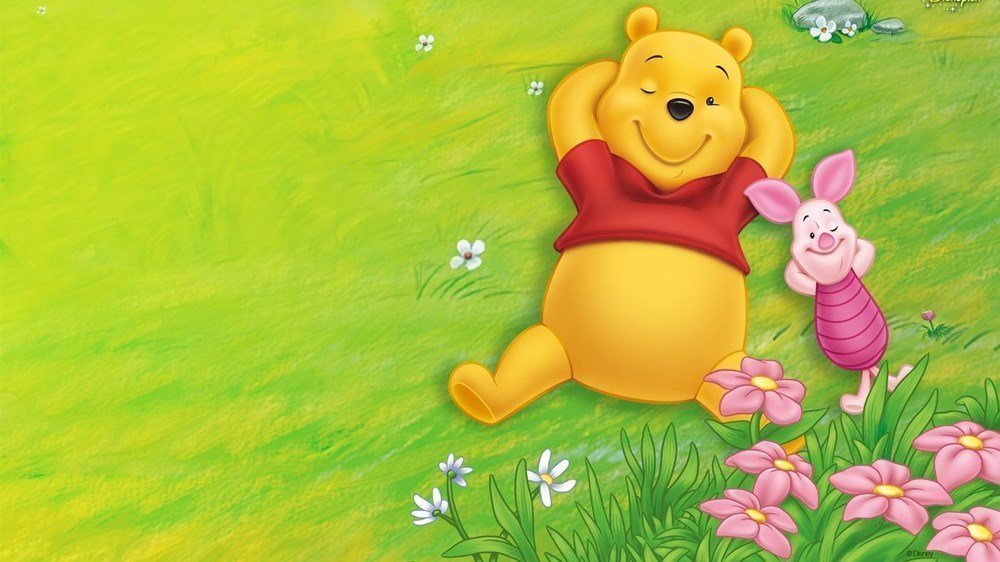 Có bao nhiêu cái cây trong vườn ?
7
A. 7 cái cây
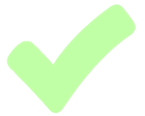 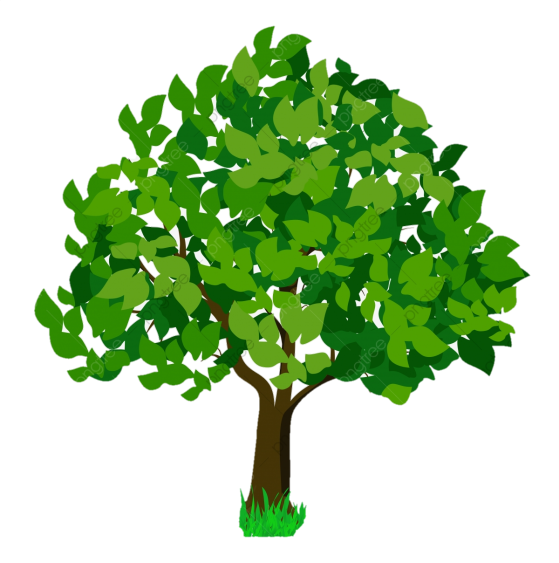 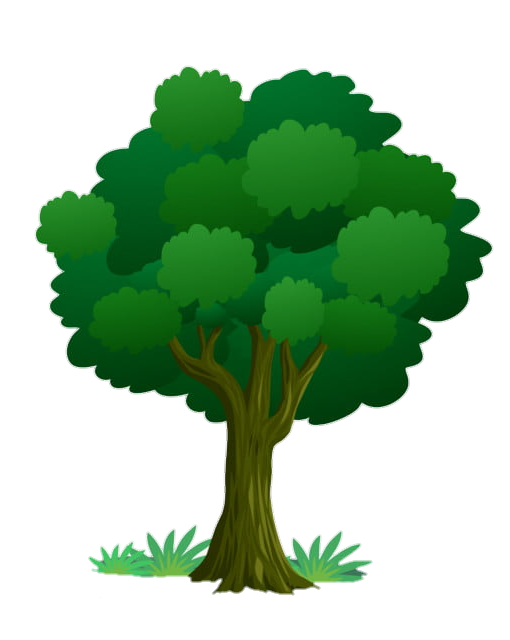 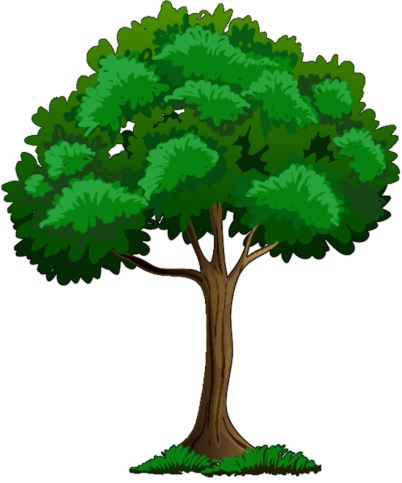 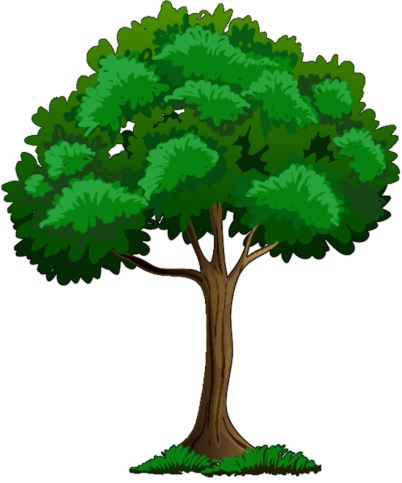 B. 8 cái cây
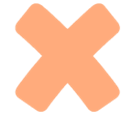 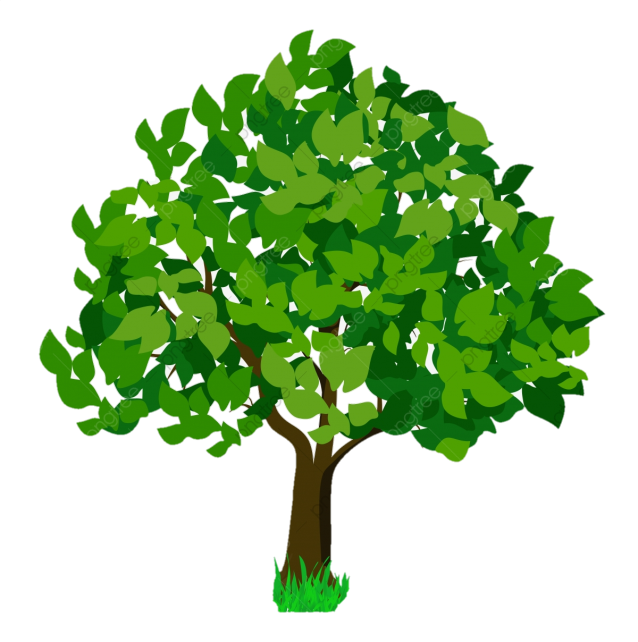 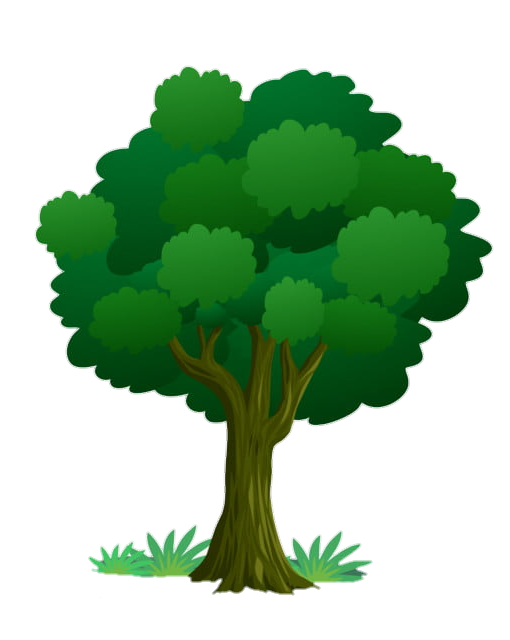 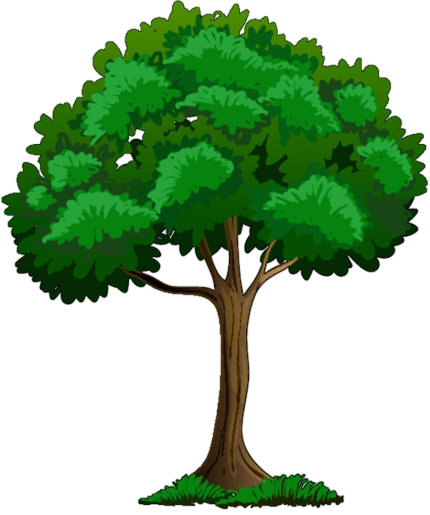 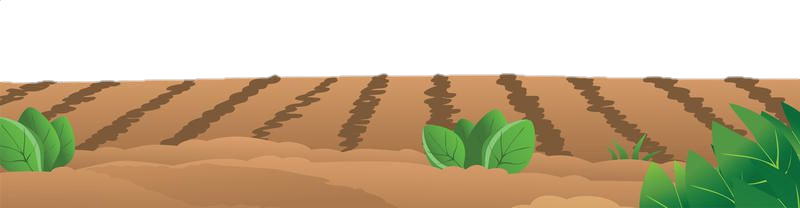 C. 9 cái cây
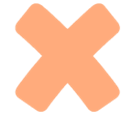 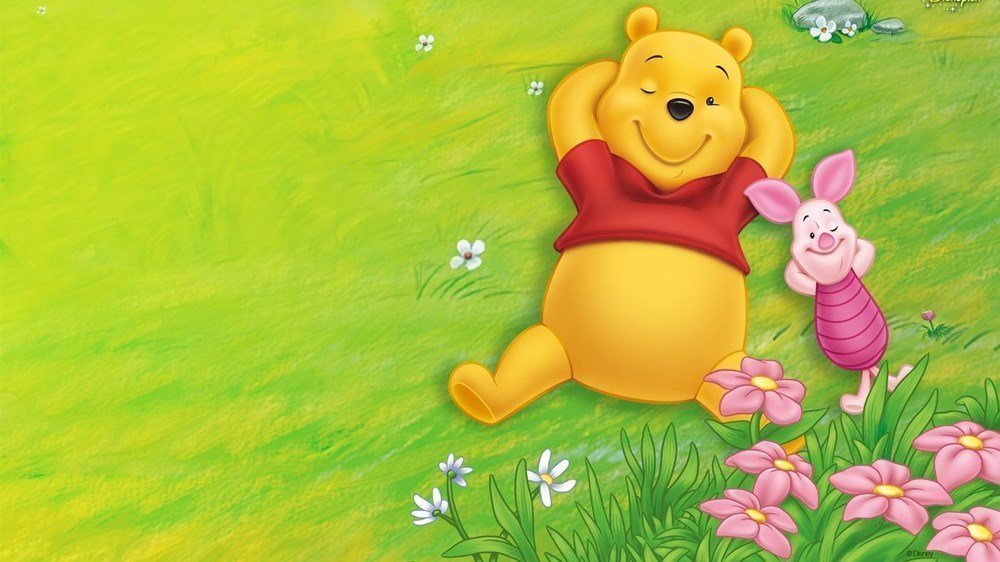 Trên cây có bao nhiêu bông hoa mai vàng ?
9
A. 7 bông mai
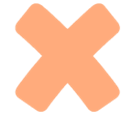 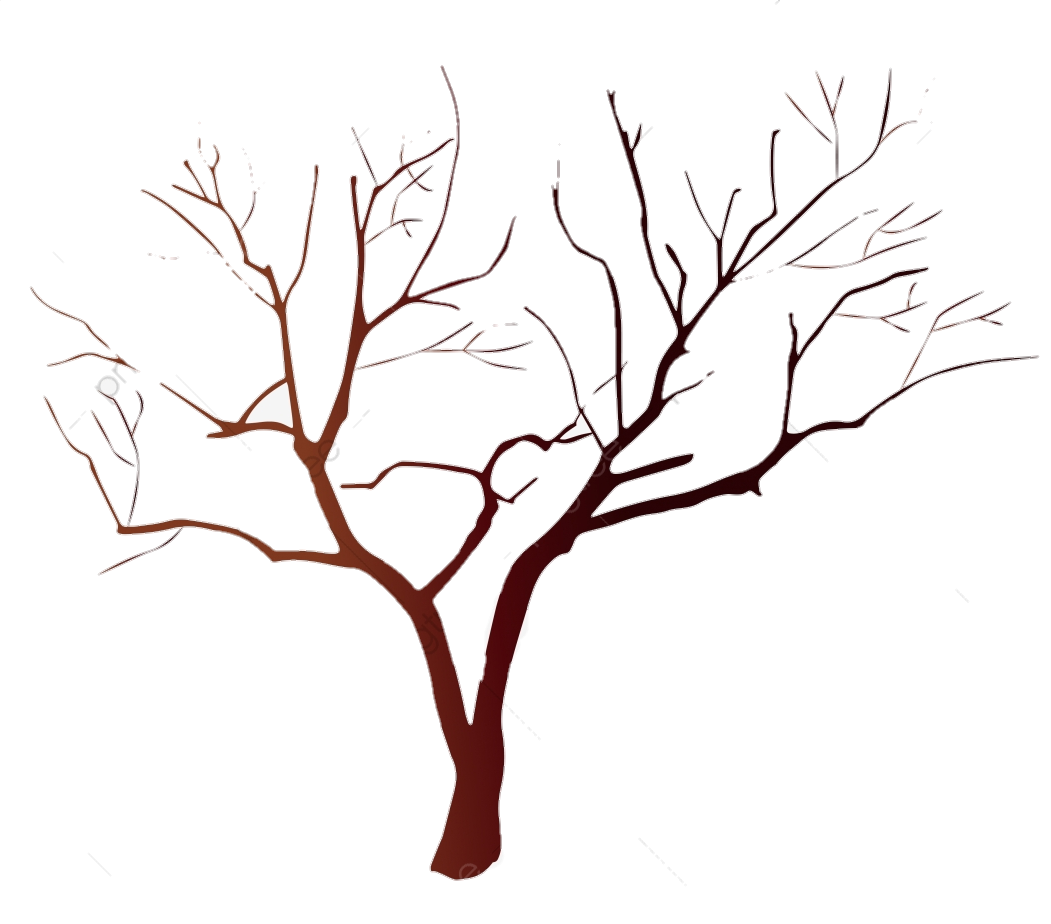 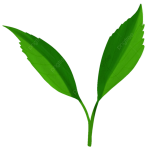 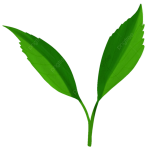 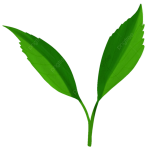 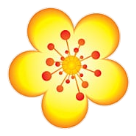 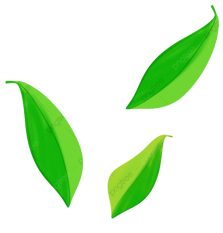 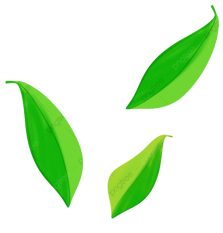 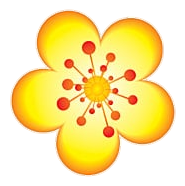 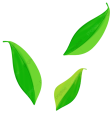 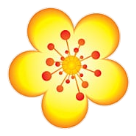 B. 8 bông mai
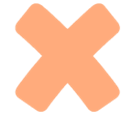 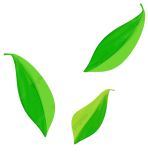 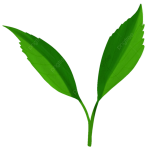 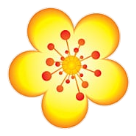 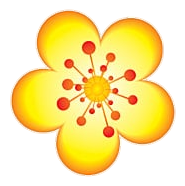 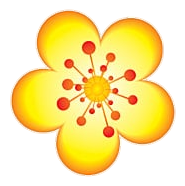 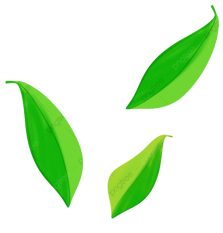 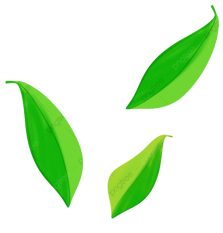 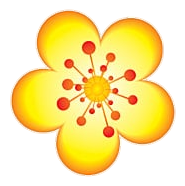 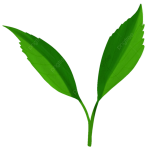 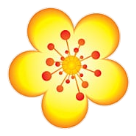 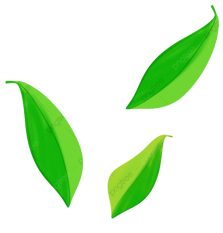 C. 9 bông mai
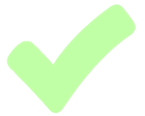 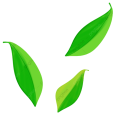 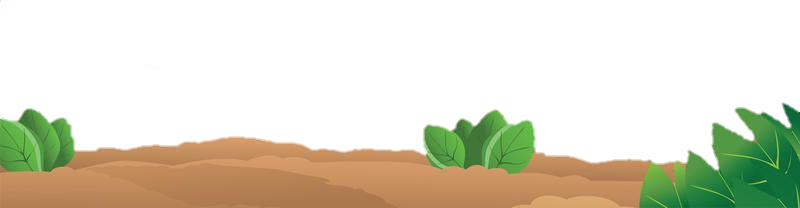 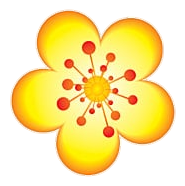 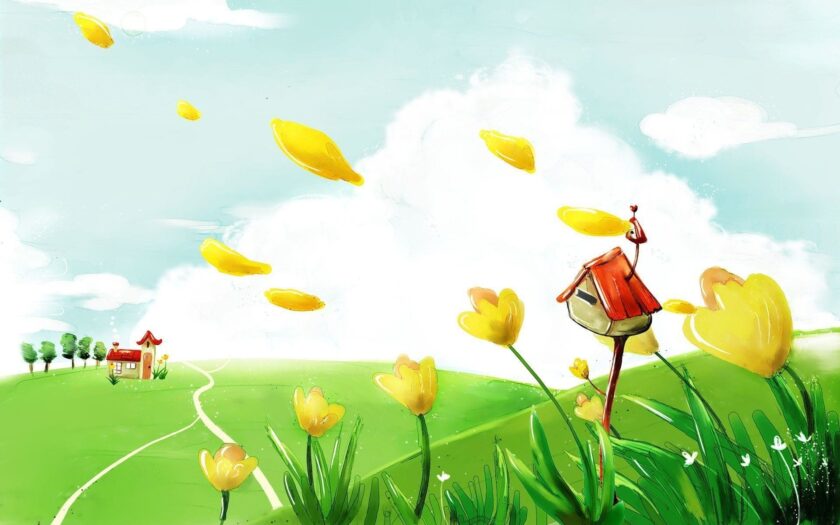 Trß ch¬i 2:
“Khu vườn bí mật ”
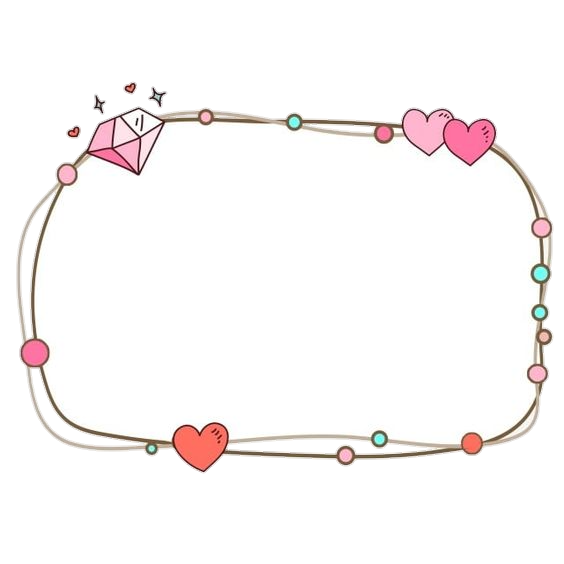 Nhiệm vụ của các bé là hãy trẻ lời 
các câu hỏi. Mỗi câu rả lời đúng sẽ có 1 loại 
cây, củ mọc lên. Các con hãy cùng quan 
sát đó là cây gì? Củ gì nhé?
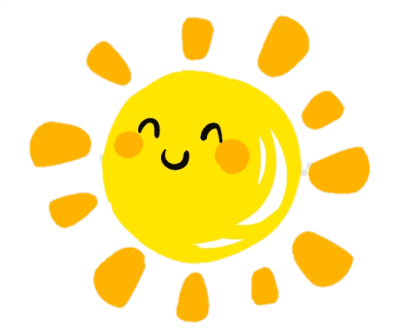 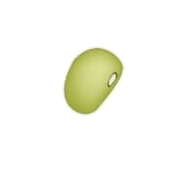 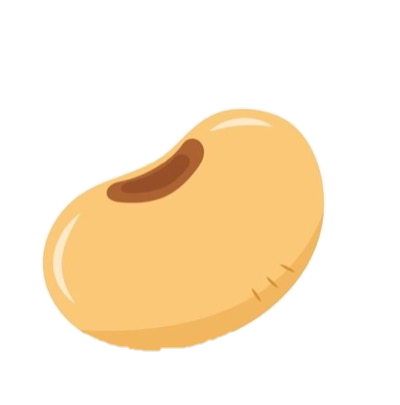 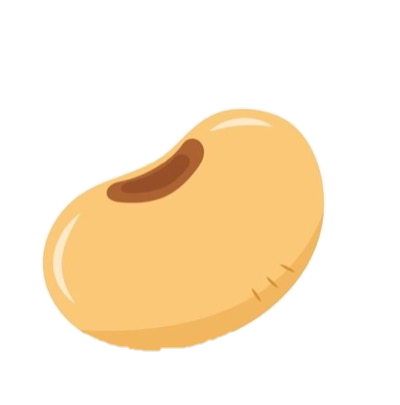 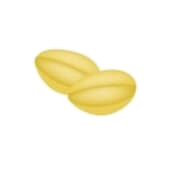 2
4
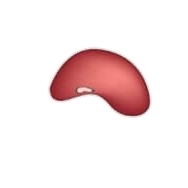 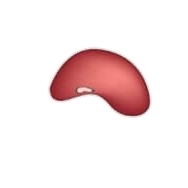 6
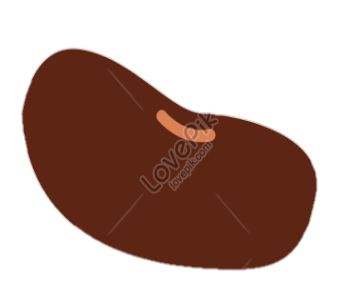 7
1
3
5
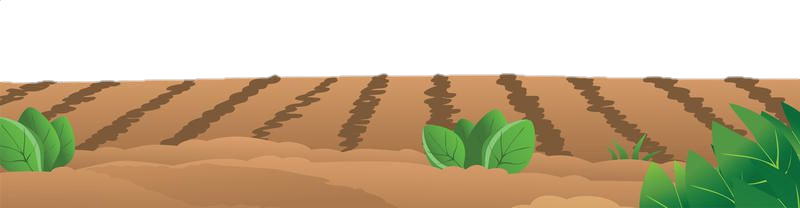 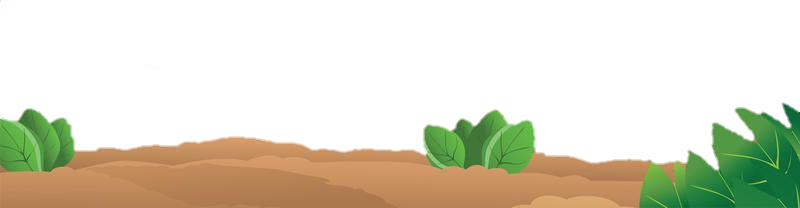 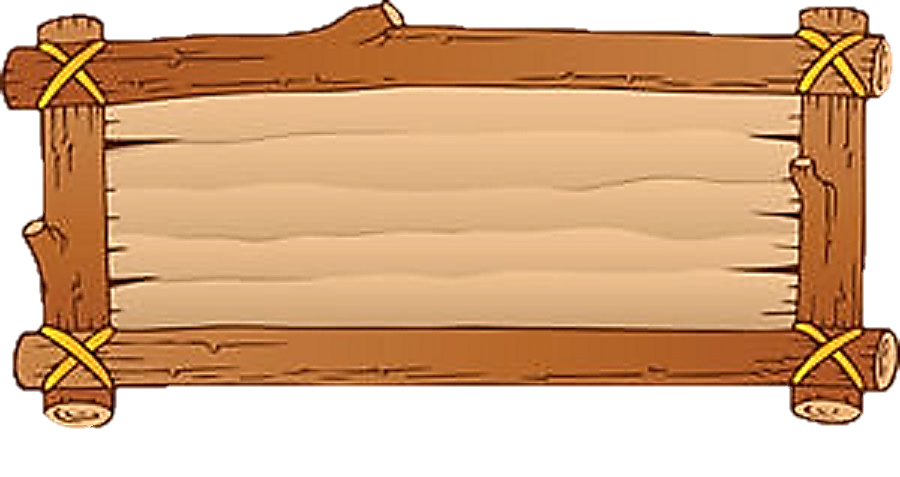 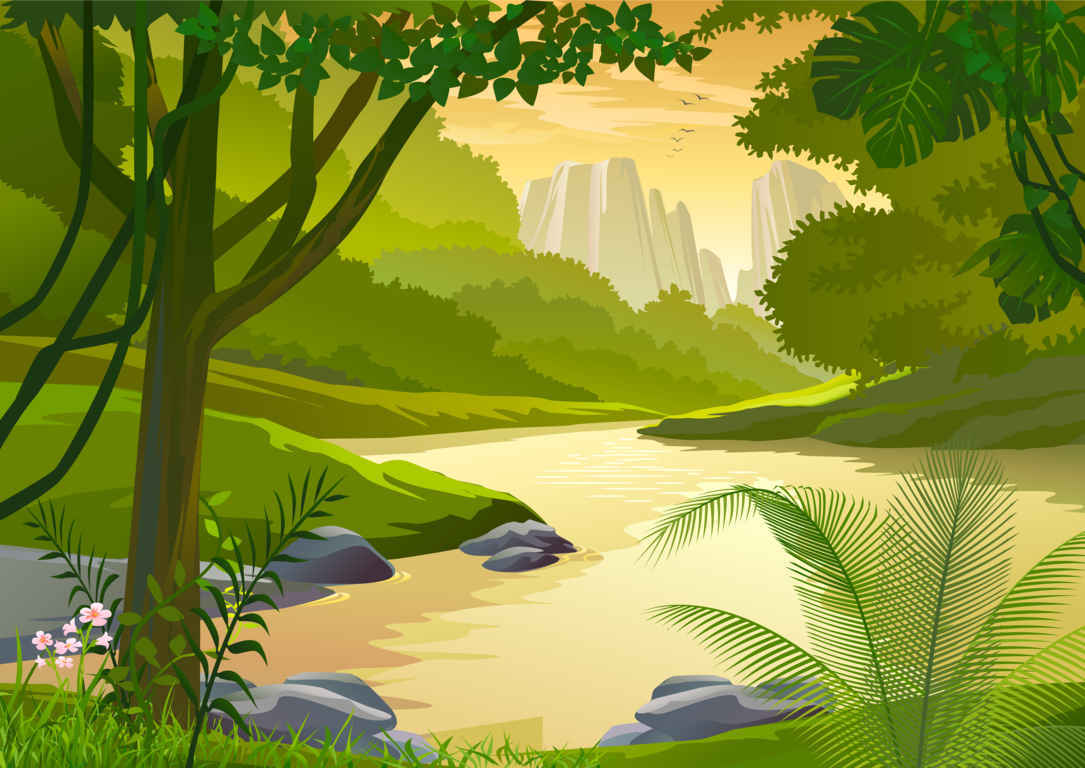 Có 9 bông hoa nhỏ, mỗi hoa được trồng vào 1 chậu. 
Nhưng cô chỉ có 6 cái chậu thôi, vậy là cô còn thiếu 
mấy cái chậu nữa để trồng đủ số hoa này?
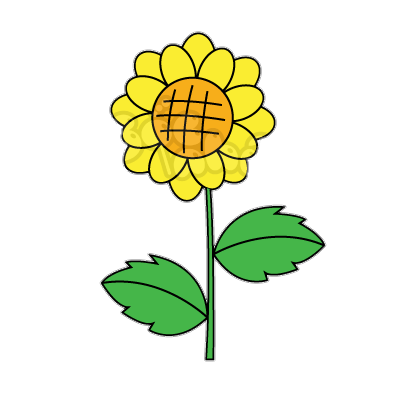 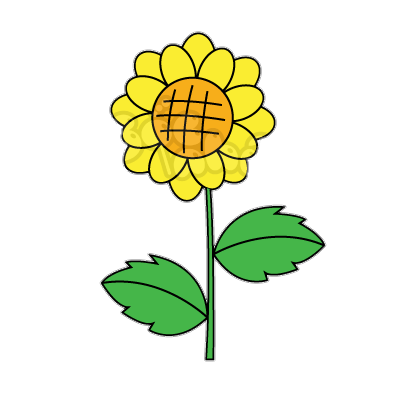 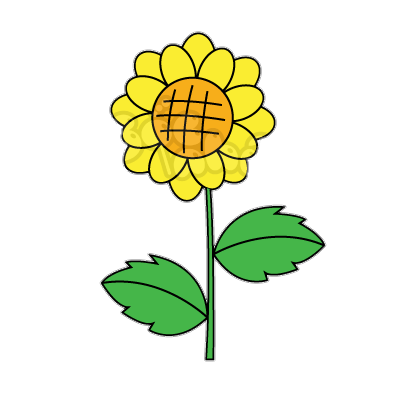 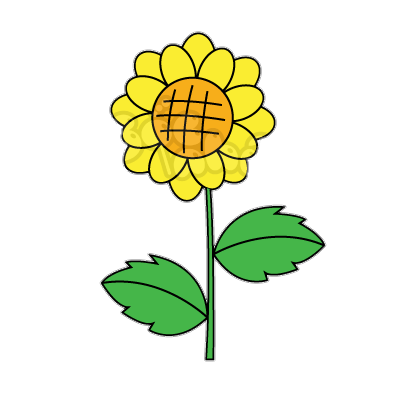 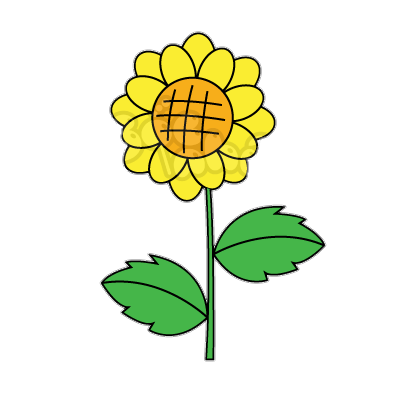 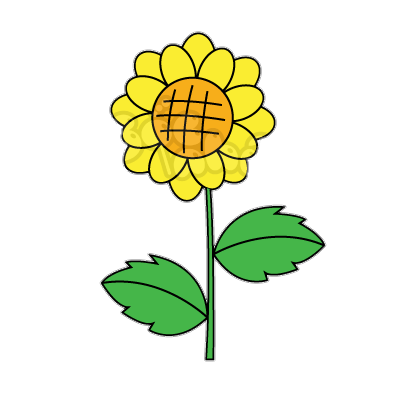 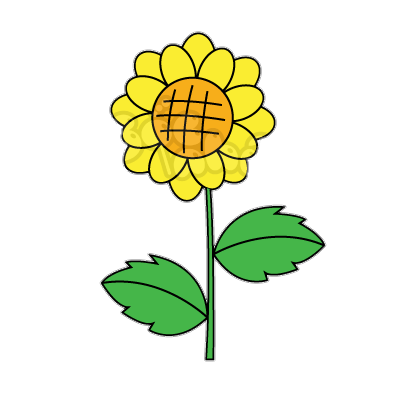 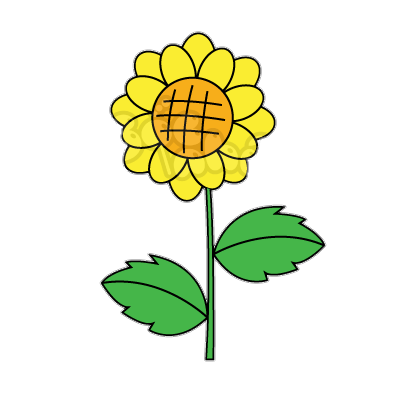 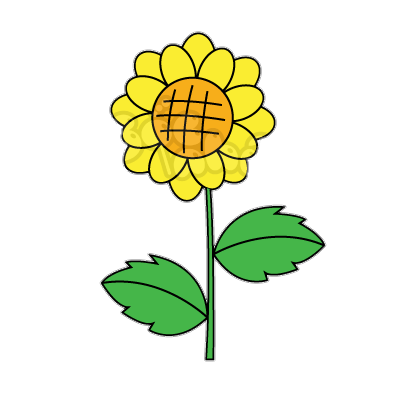 4
5
6
3
7
8
1
2
9
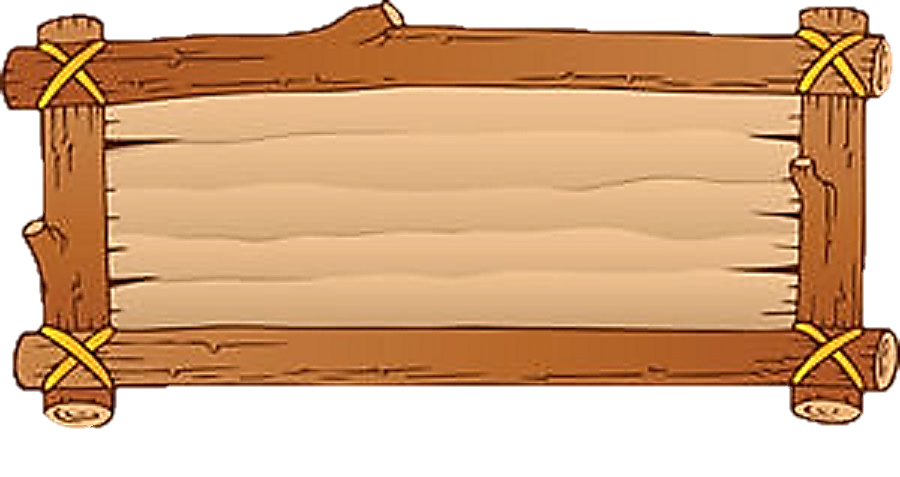 Thêm 3 cái chậu
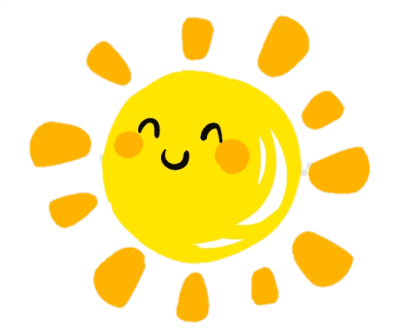 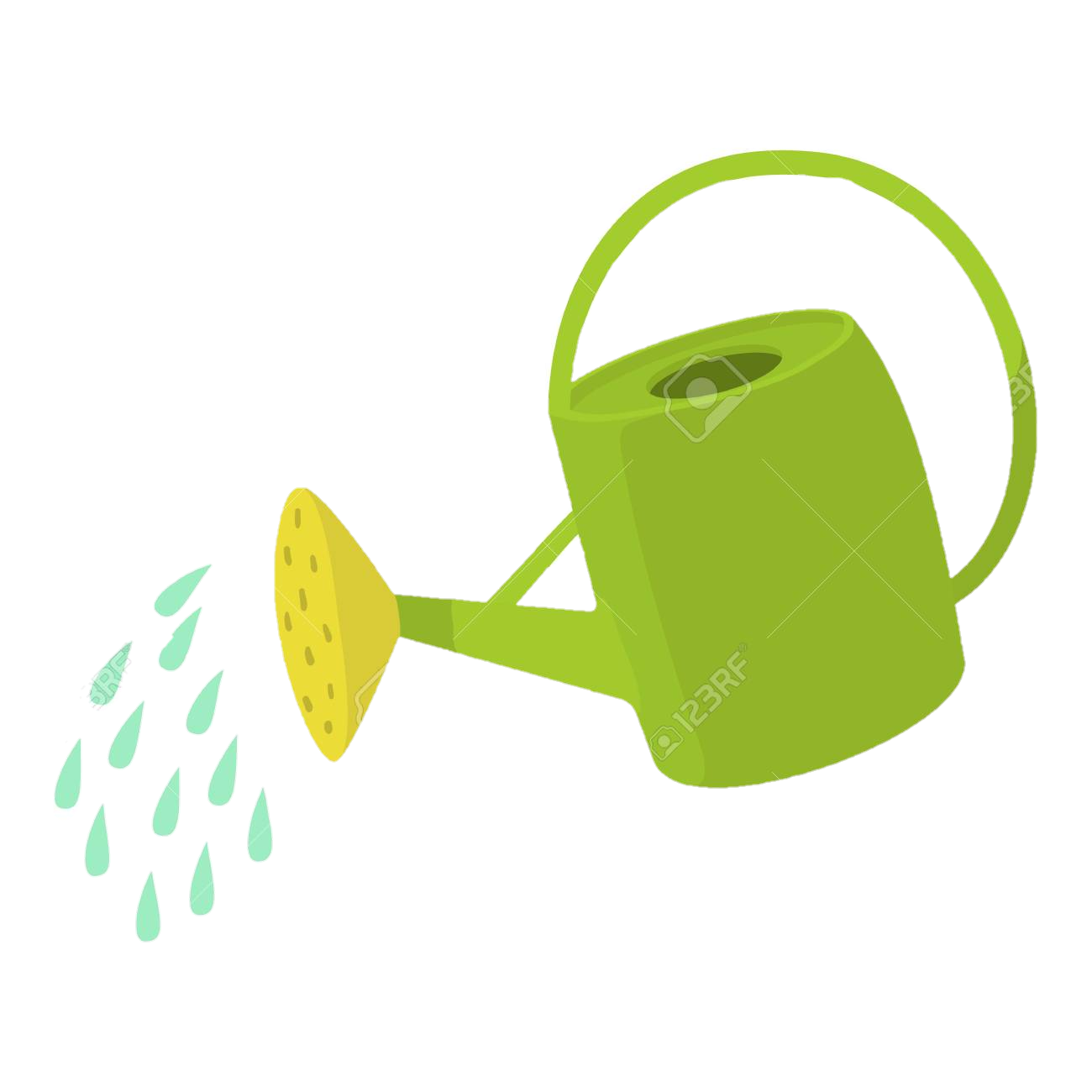 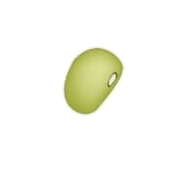 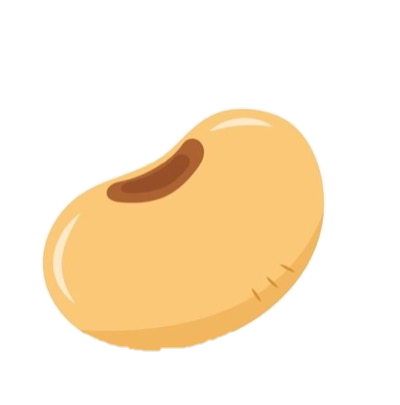 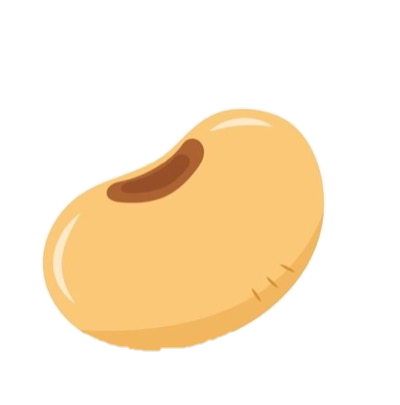 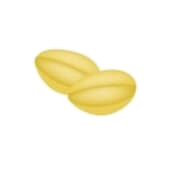 2
4
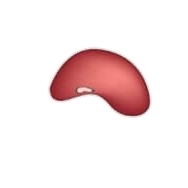 6
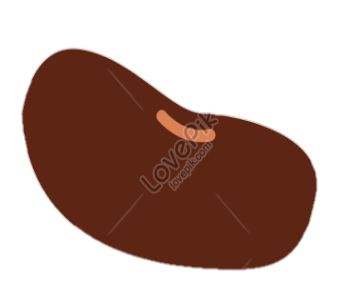 7
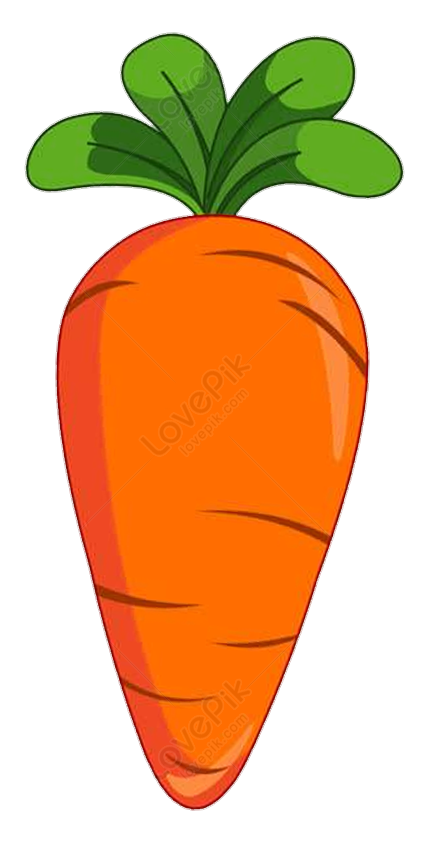 3
5
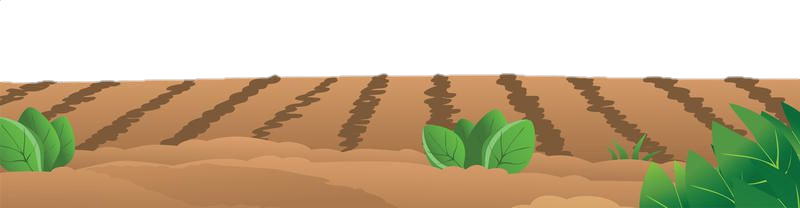 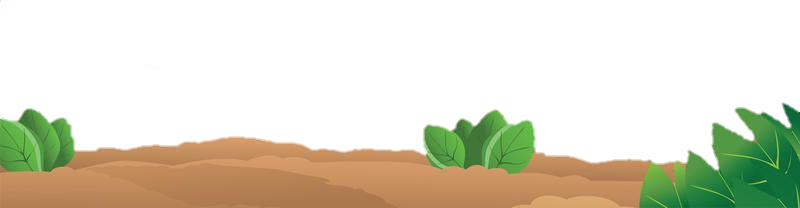 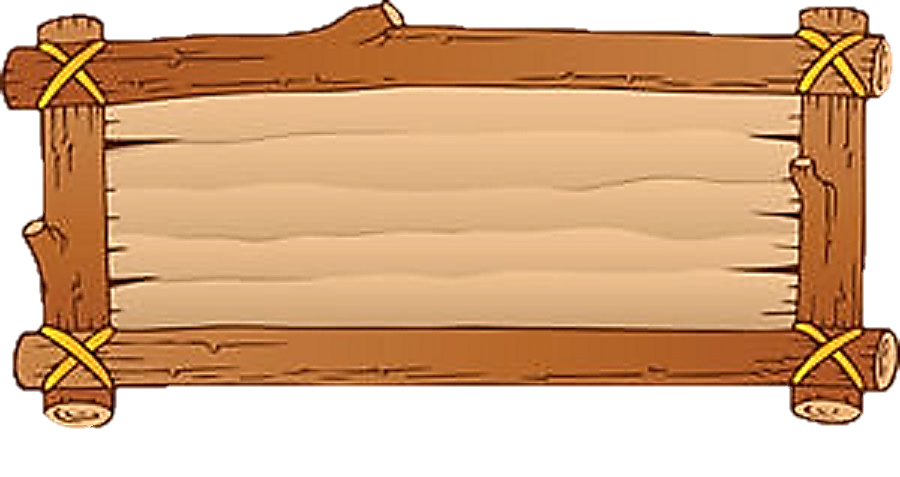 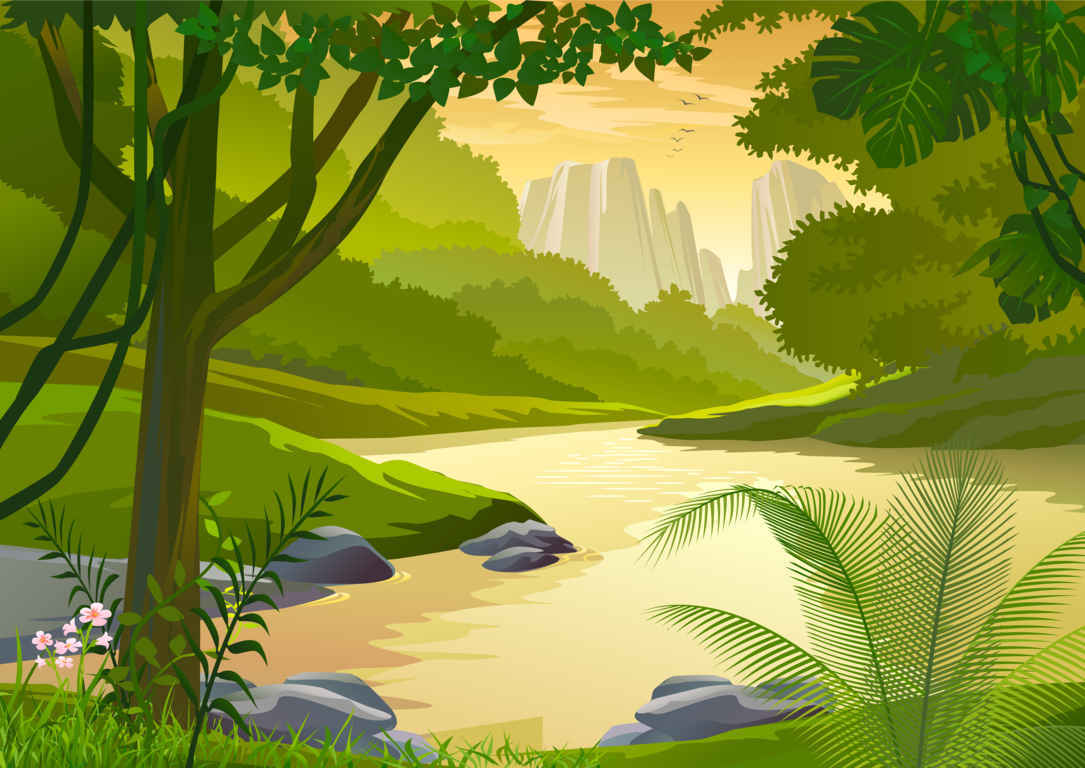 Một rổ táo có 9 quả táo, cô  lấy đi 4 quả. 
Hỏi còn lại bao nhiêu quả táo trong rổ?
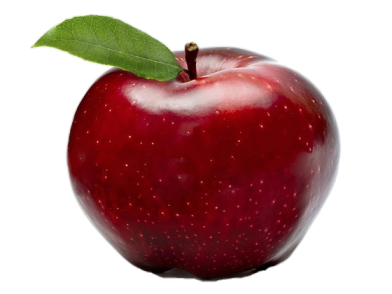 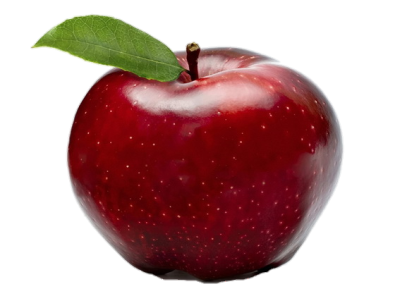 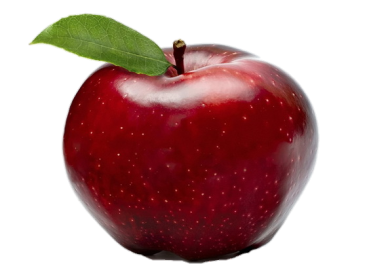 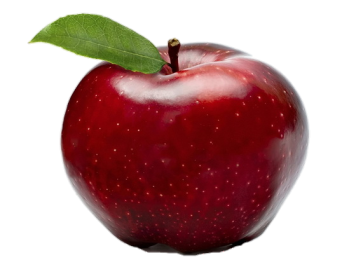 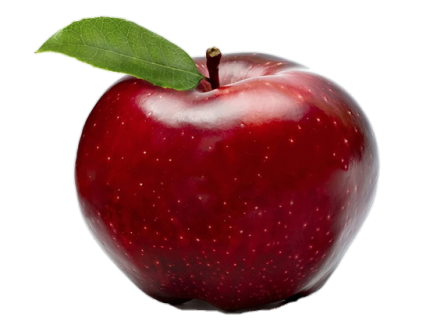 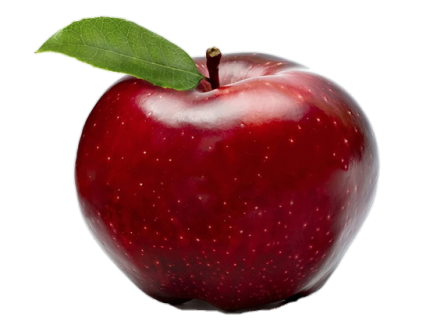 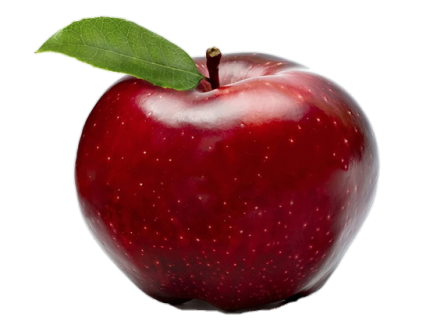 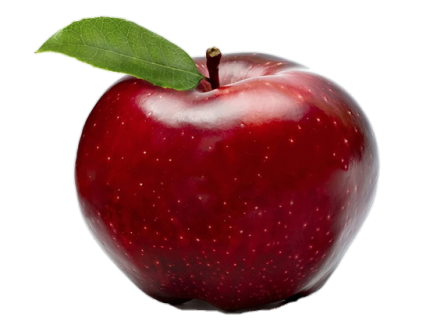 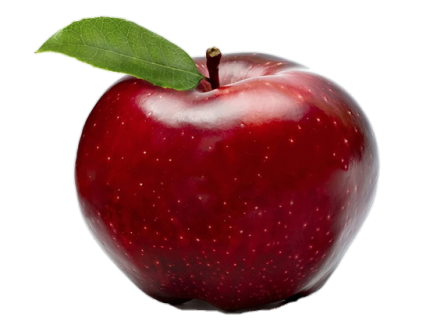 5
1
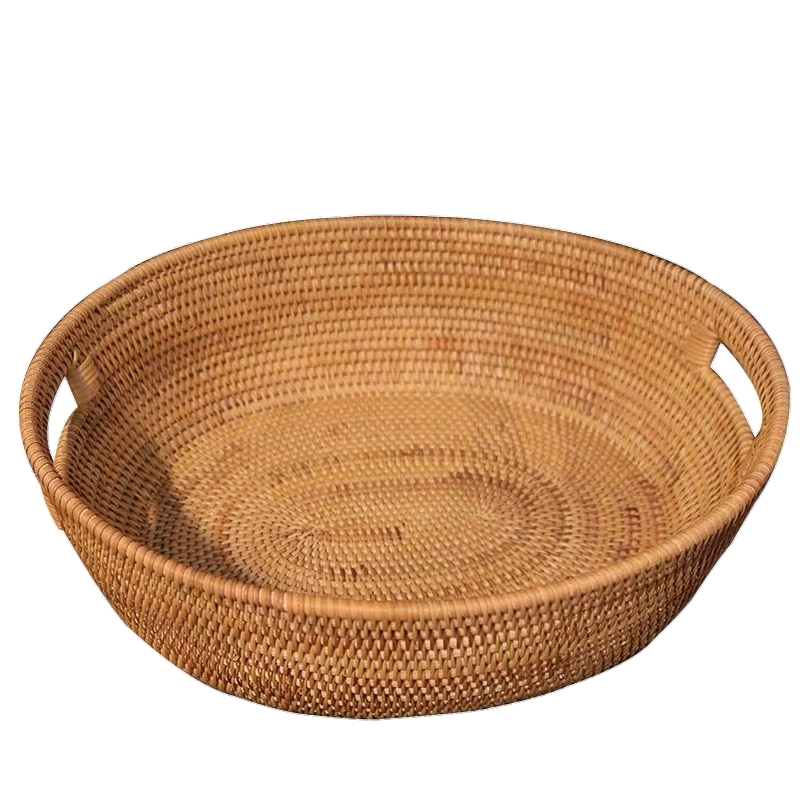 4
2
3
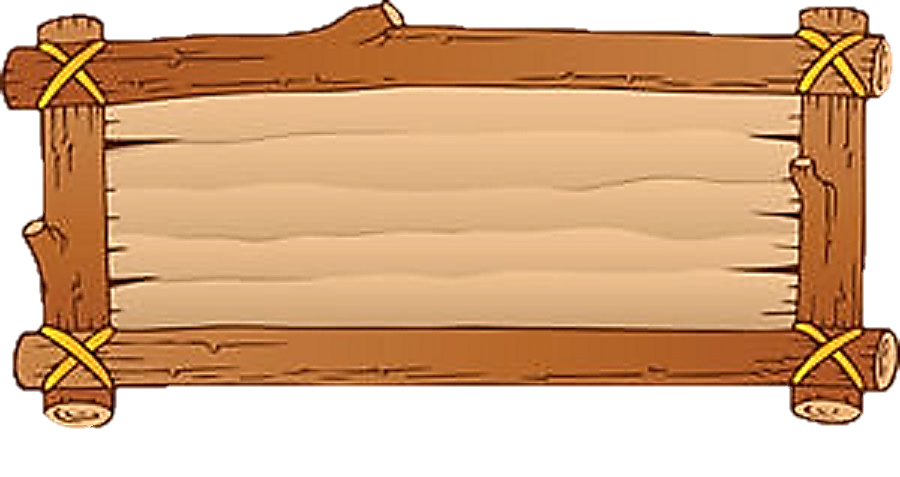 Còn lại 5 quả táo
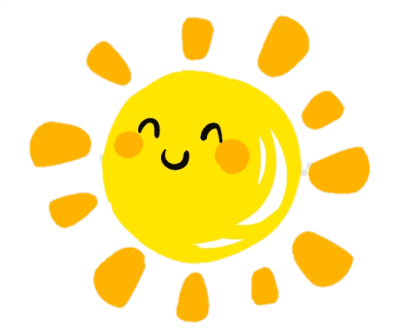 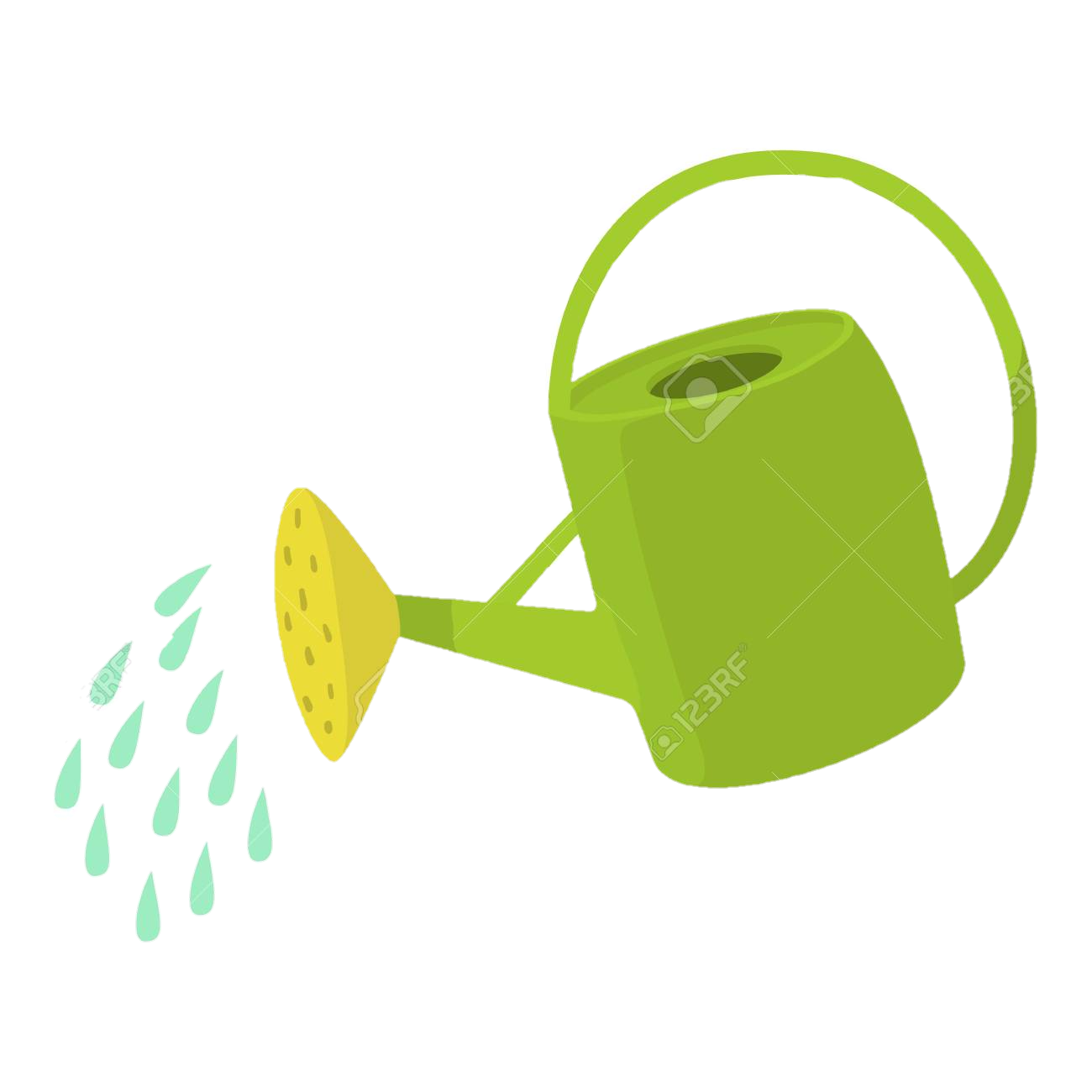 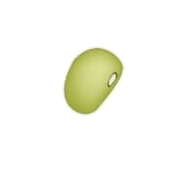 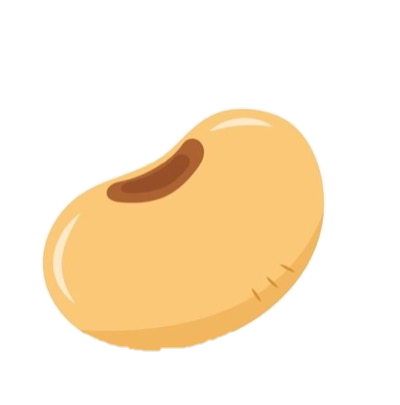 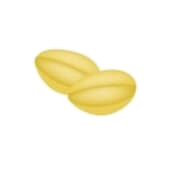 4
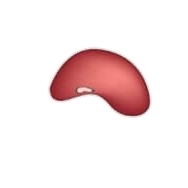 6
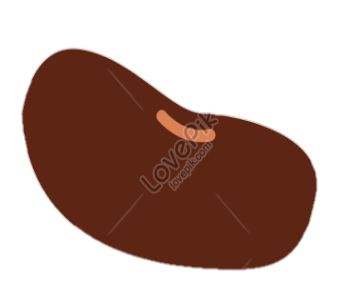 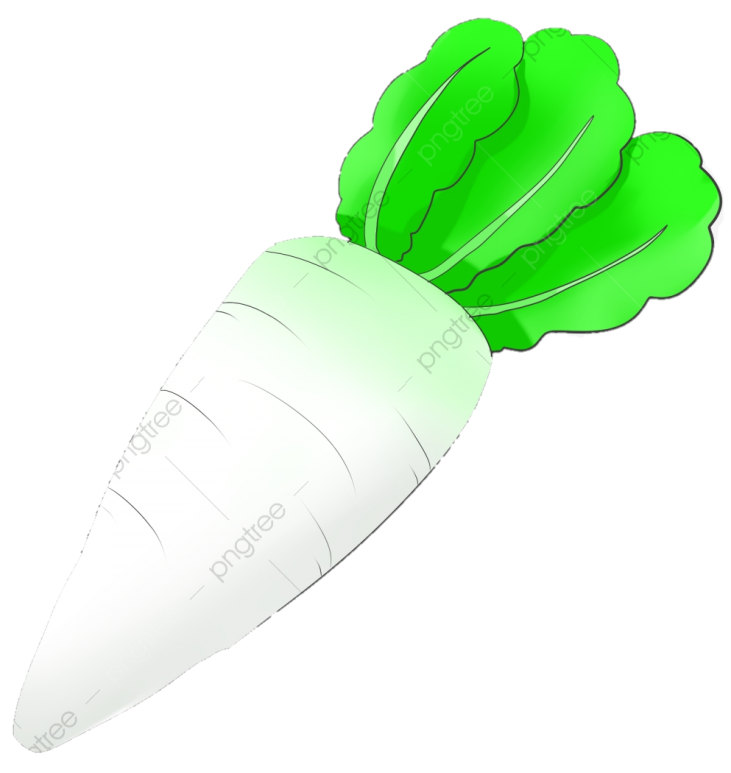 7
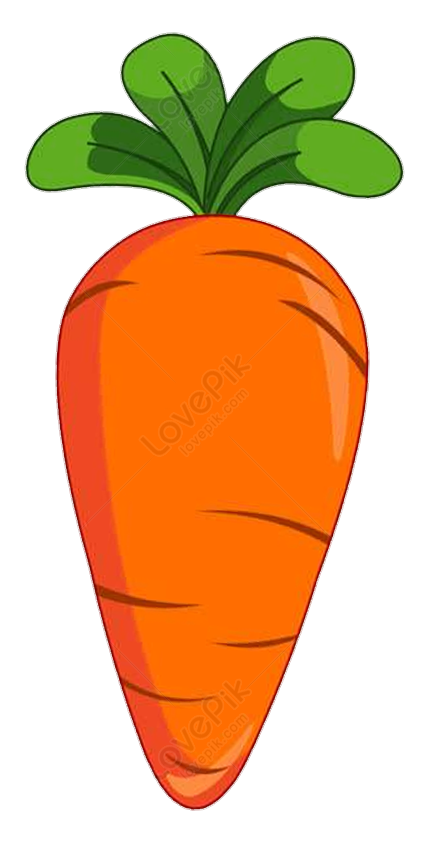 3
5
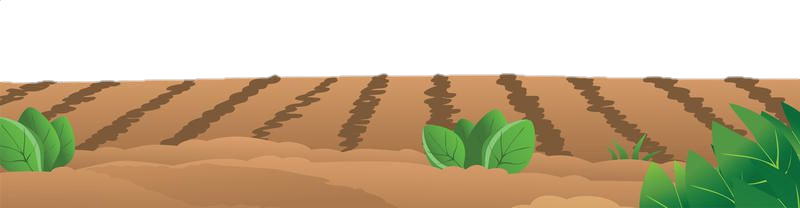 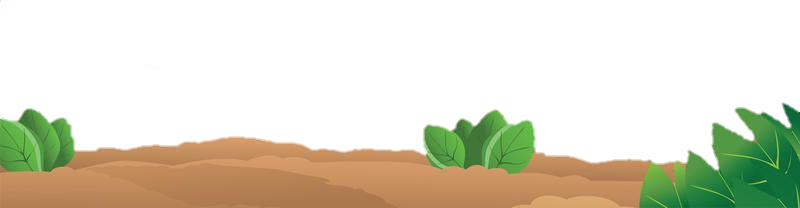 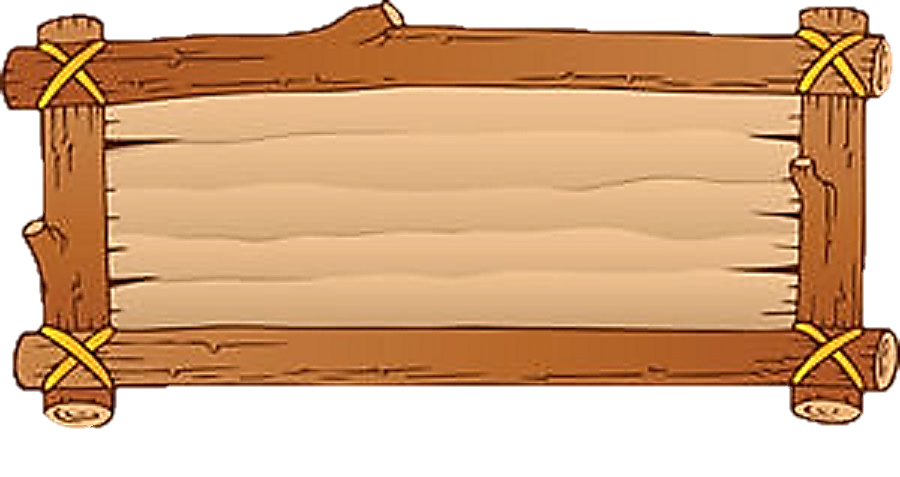 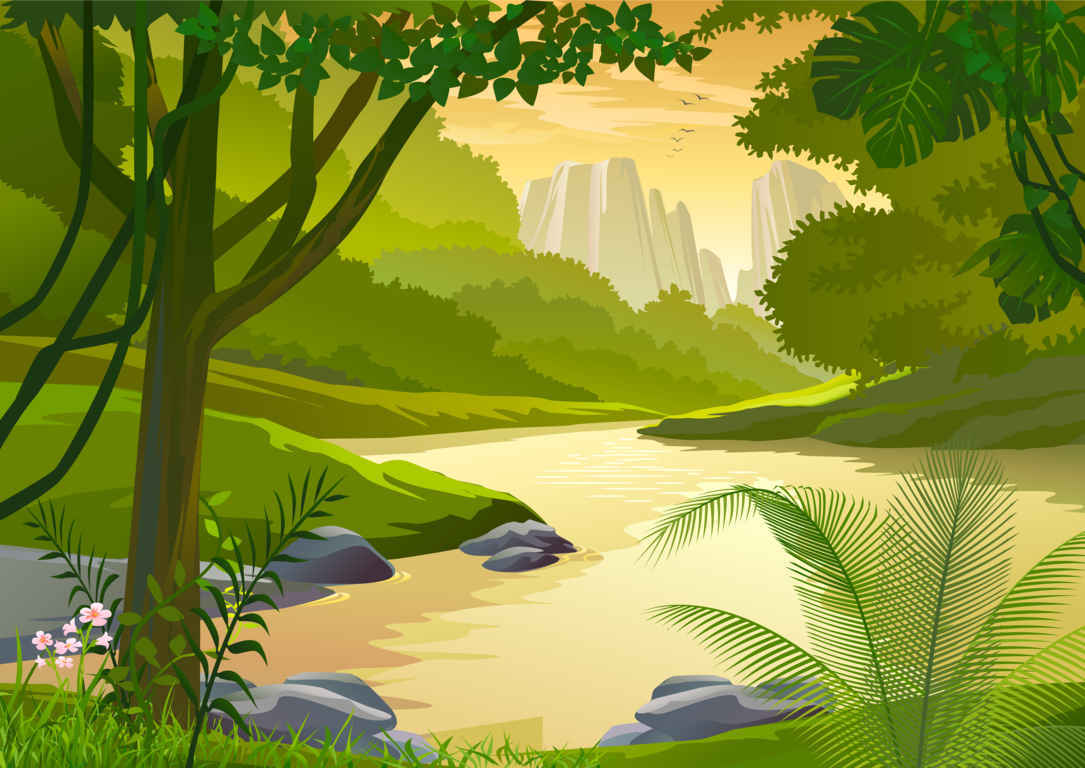 Có 7 quả chuối, thêm 2 quả chuối nữa thì tổng 
cộng là bao nhiêu quả chuối?
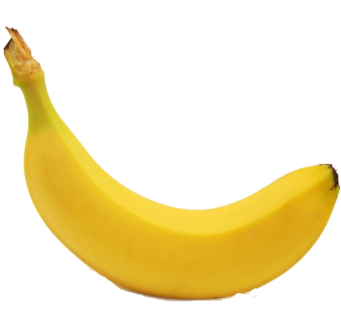 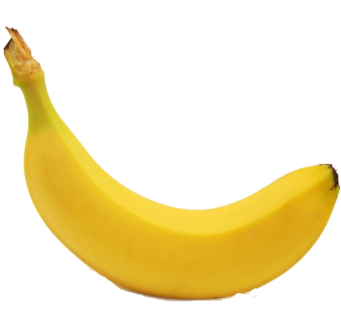 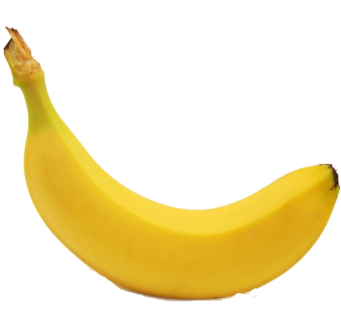 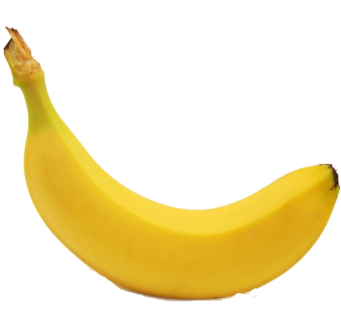 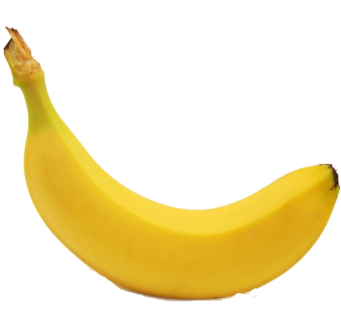 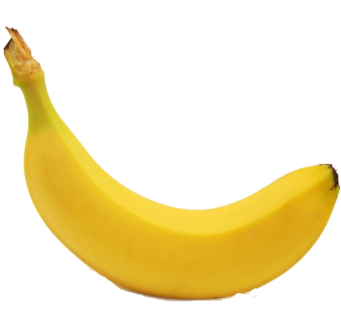 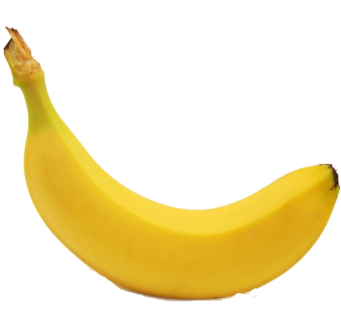 8
6
7
5
9
3
4
2
1
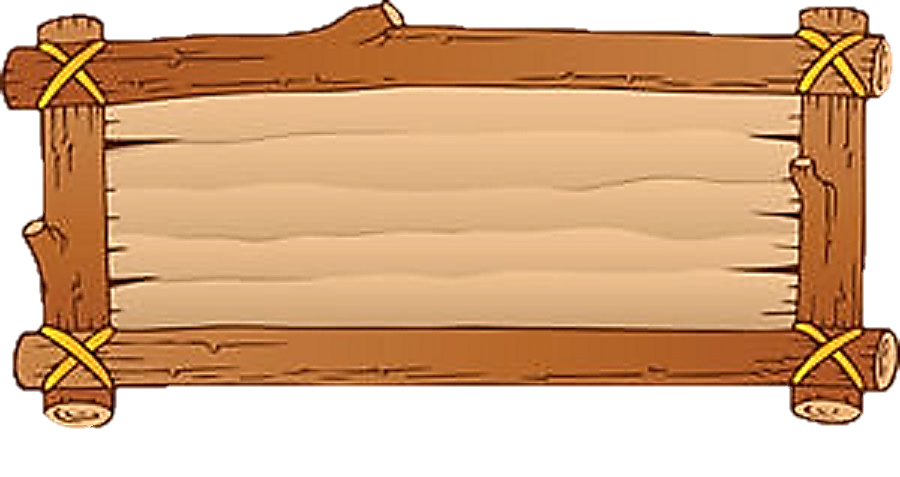 Tæng lµ 9 qu¶ chuèi
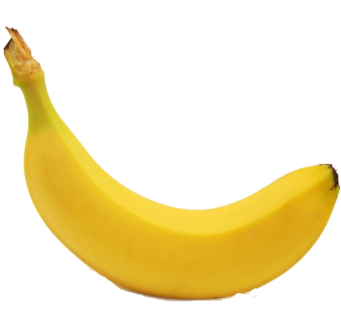 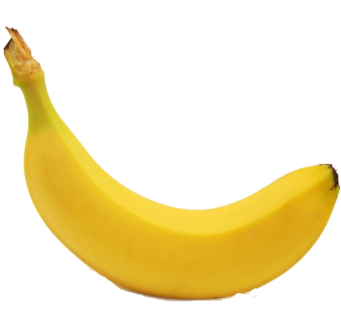 7 + 2 = 9
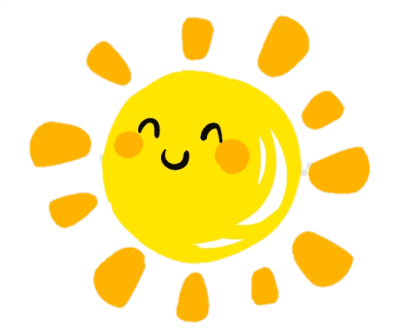 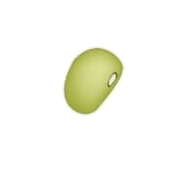 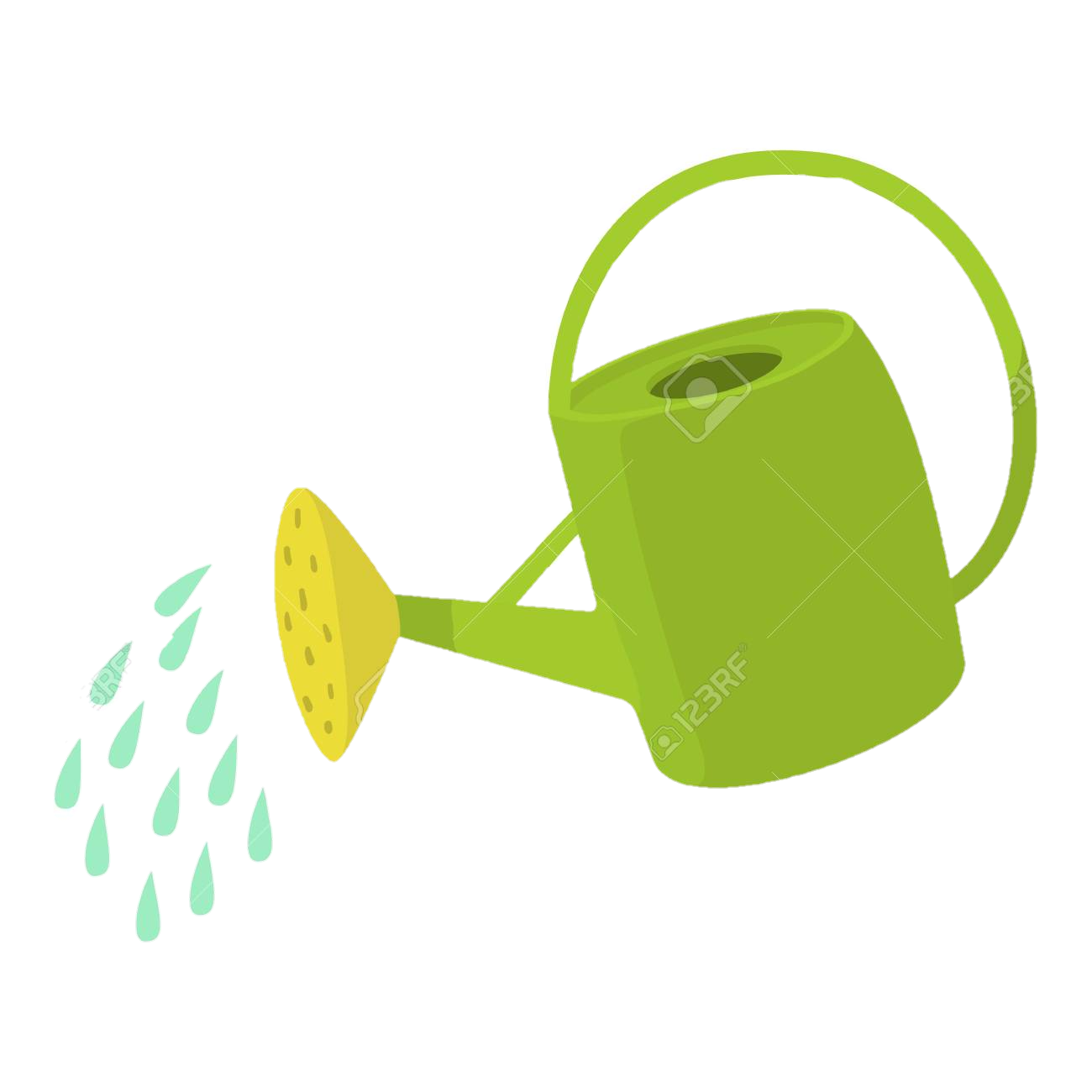 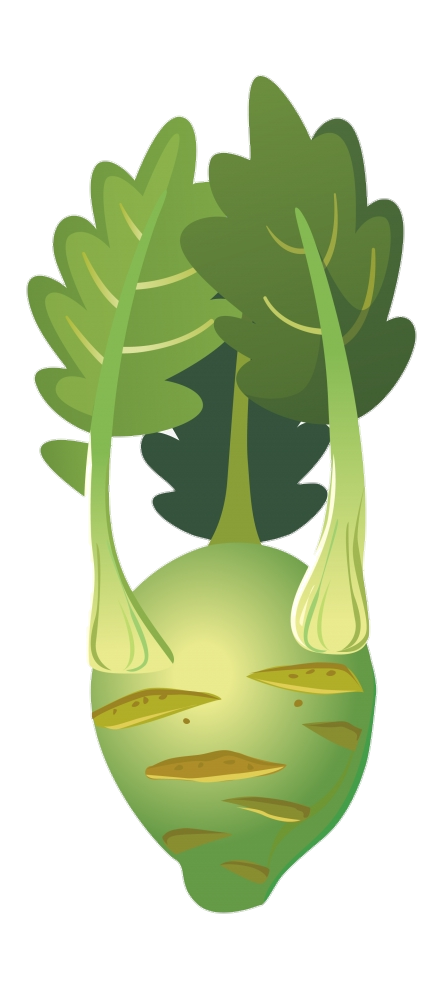 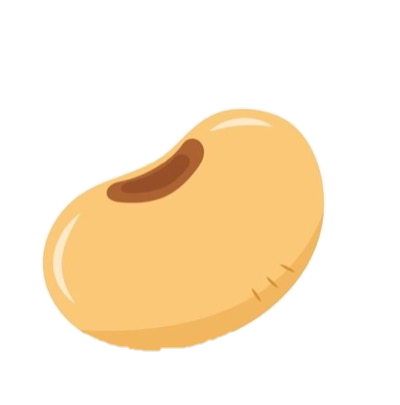 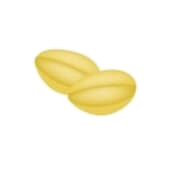 4
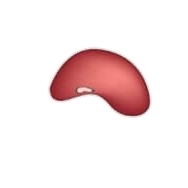 6
7
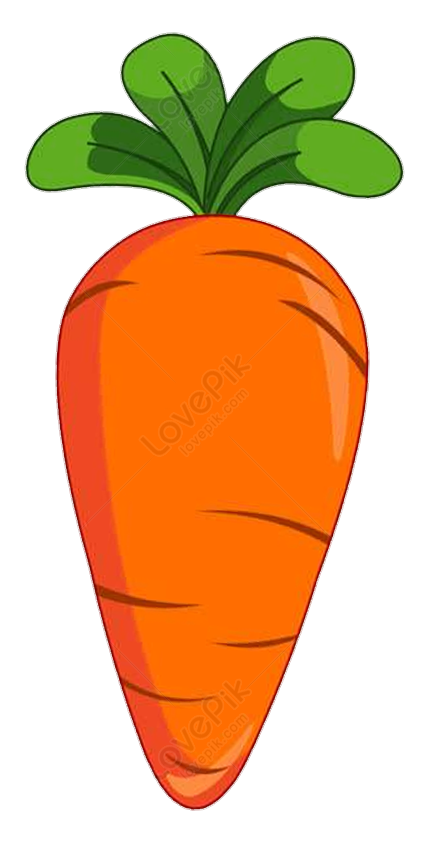 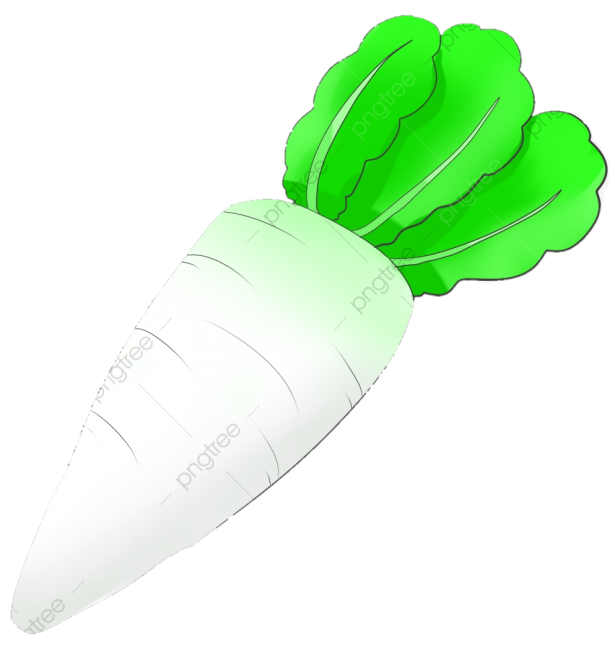 5
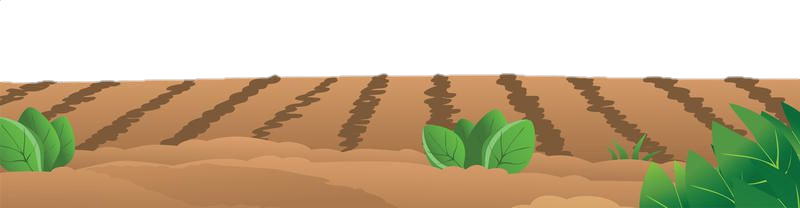 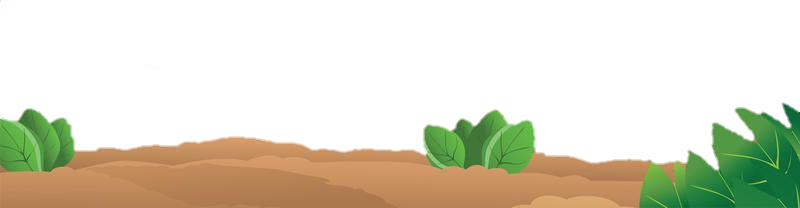 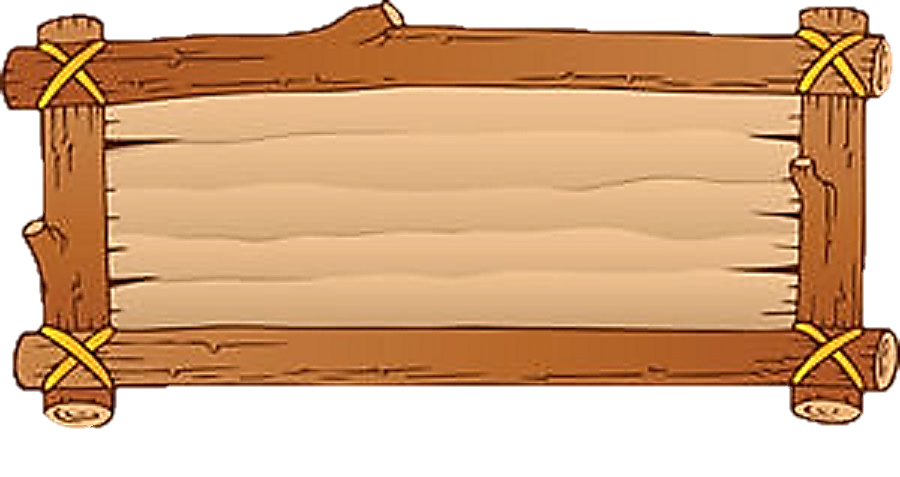 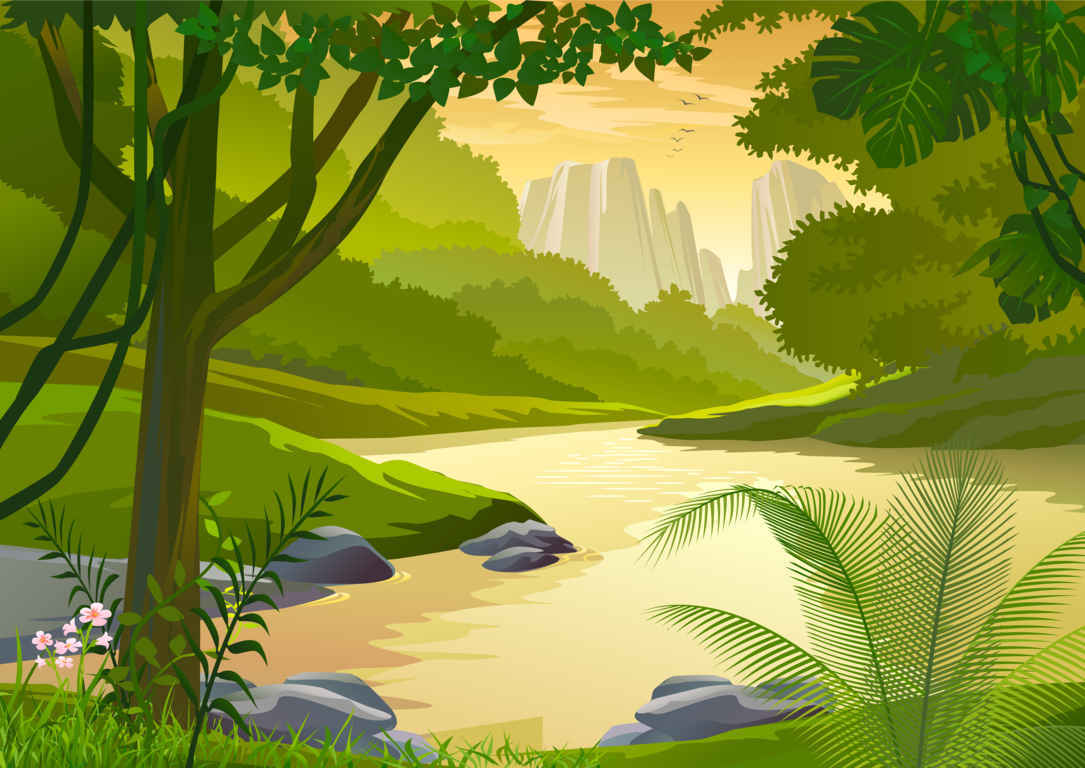 Có 9 bông hoa nhỏ, cô tặng cho mẹ 1 bông. Hỏi cô còn 
lại bao nhiêu bông hoa?
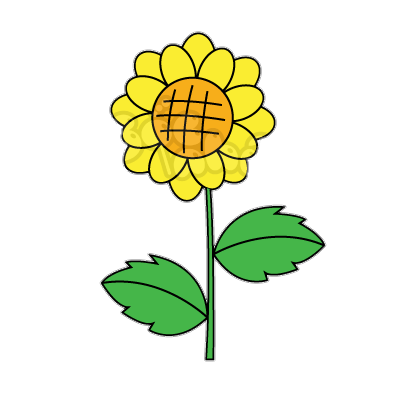 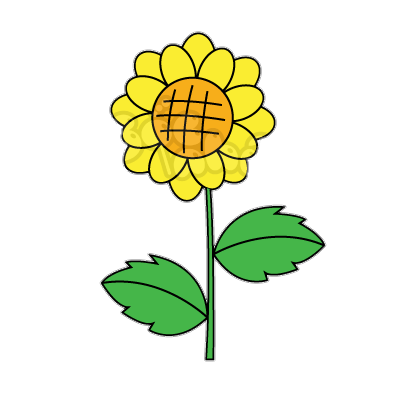 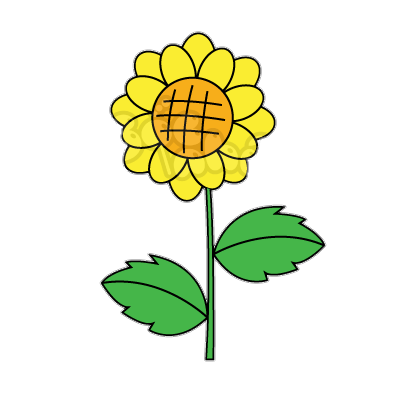 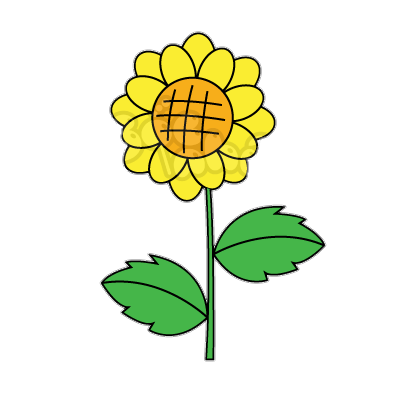 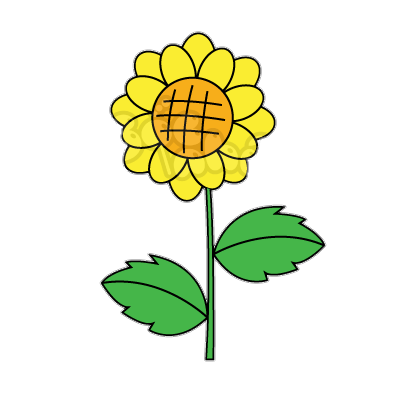 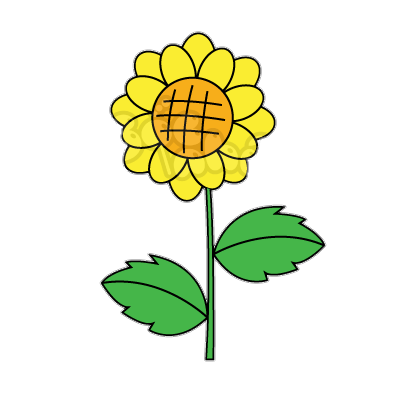 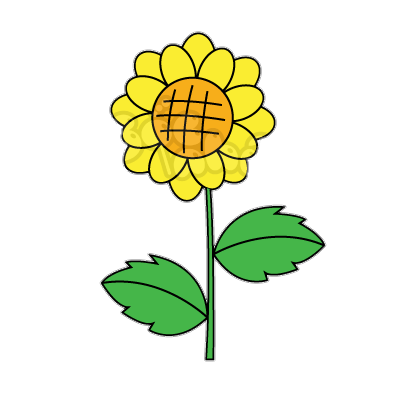 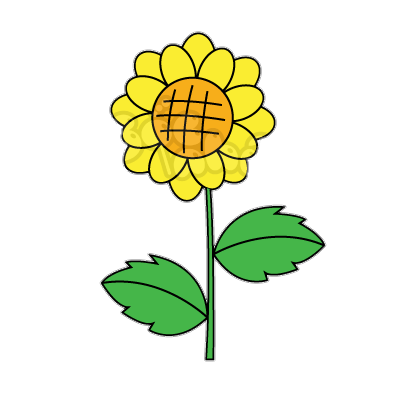 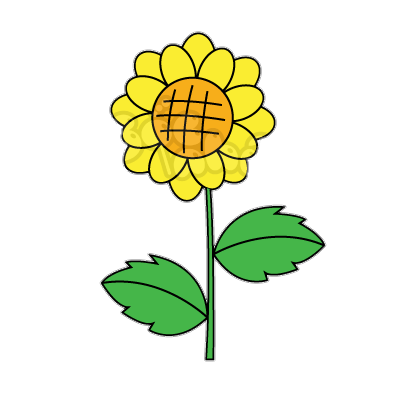 8
?
9 – 1 = …….
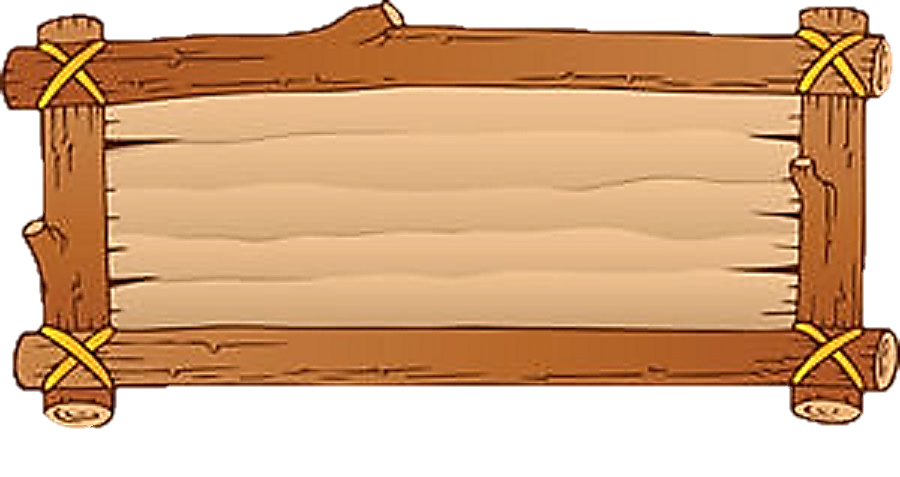 Còn 8 bông hoa
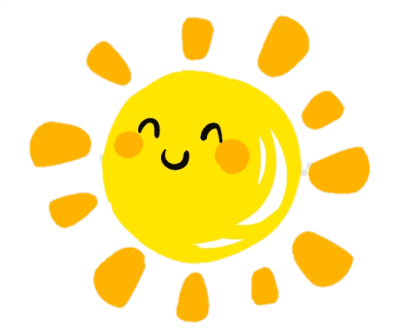 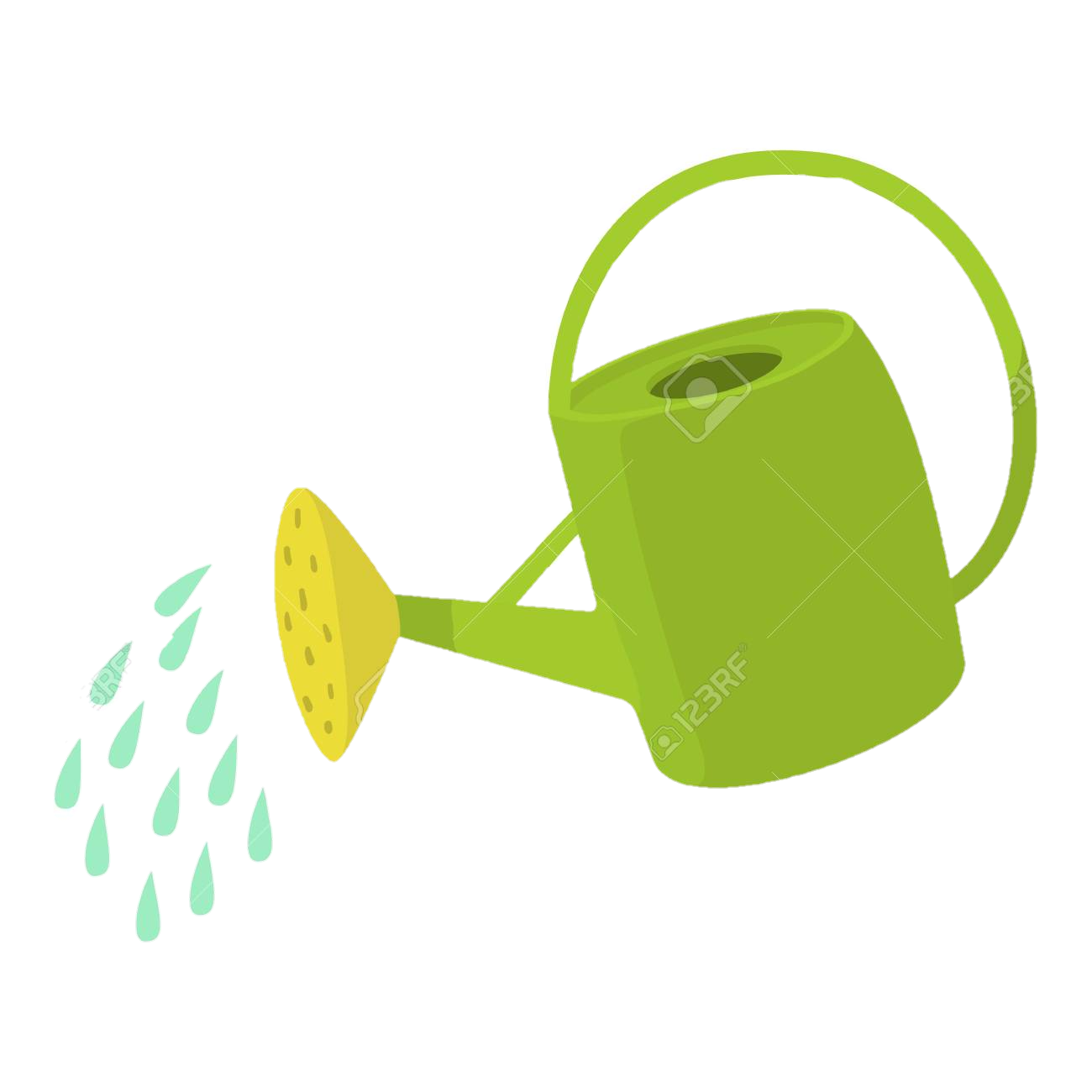 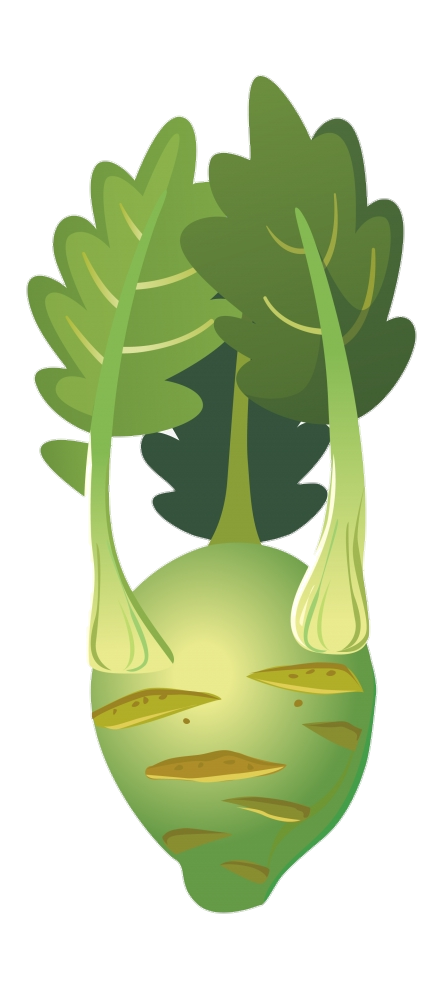 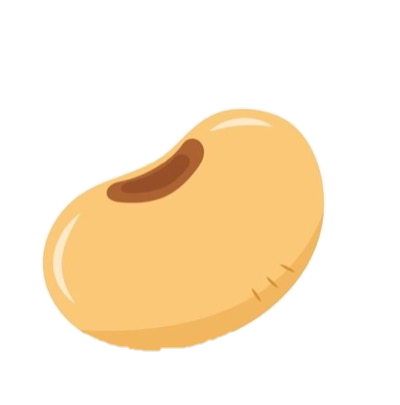 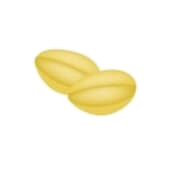 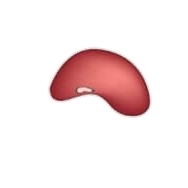 6
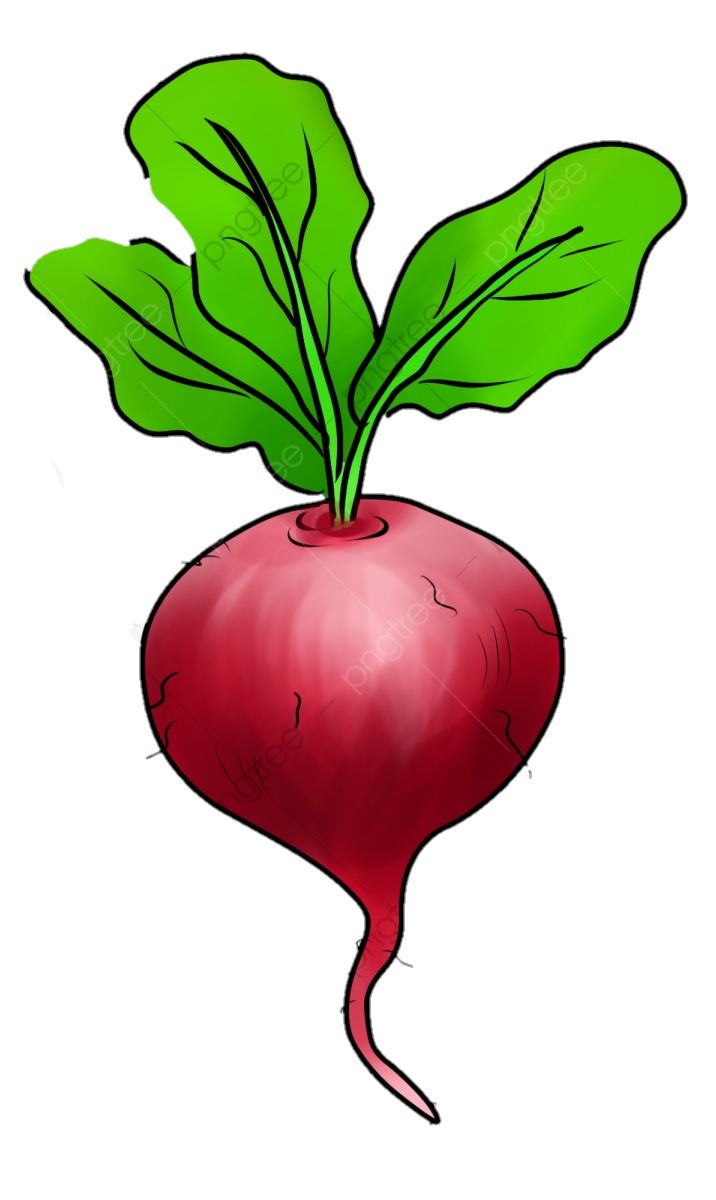 7
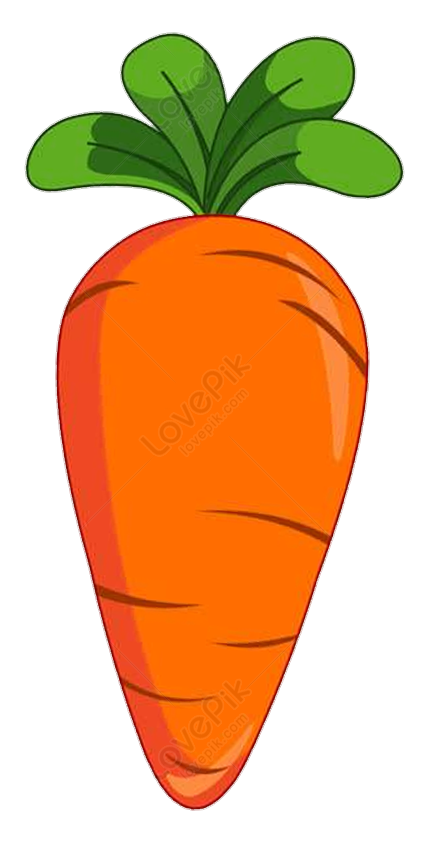 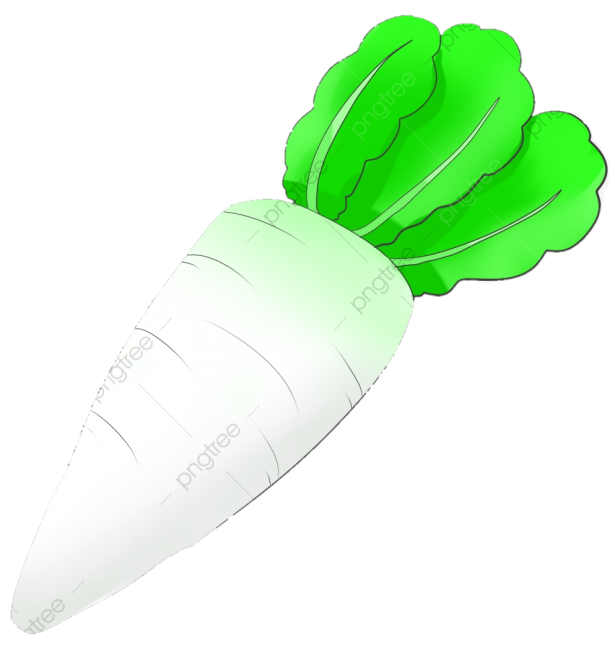 5
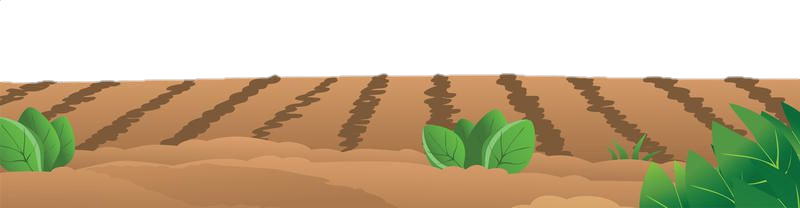 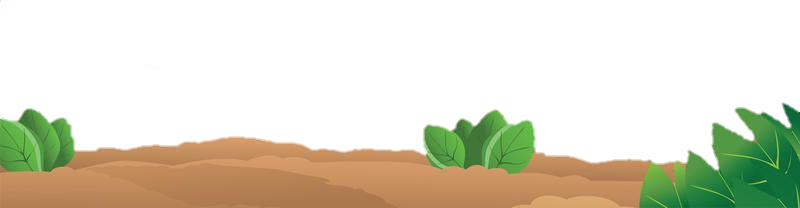 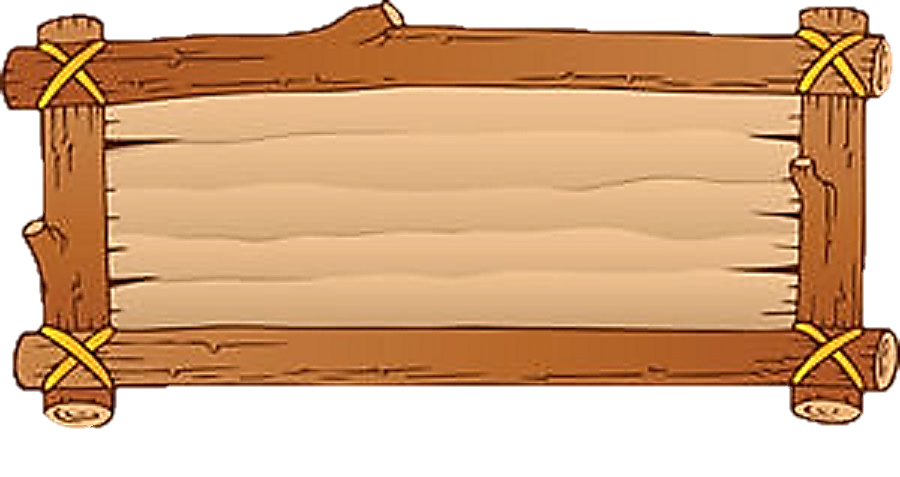 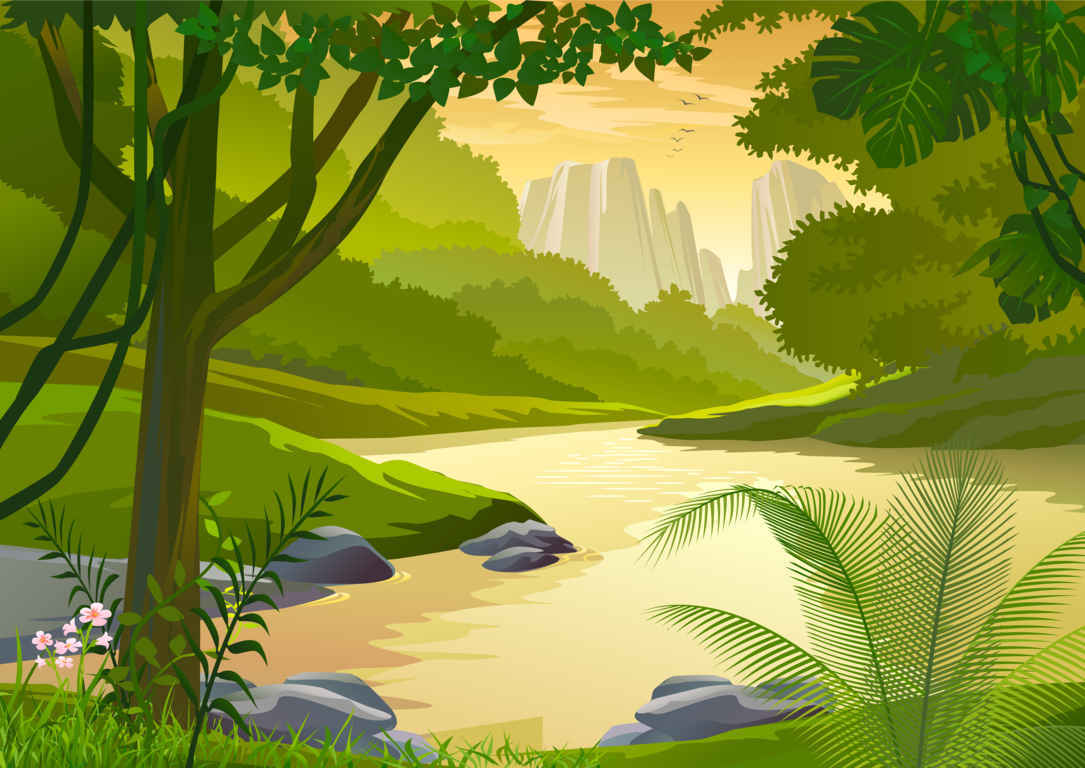 Có 4 quả bưởi, thêm 5 quả bưởi nữa là tổng cô có bao 
nhiêu quả bưởi?
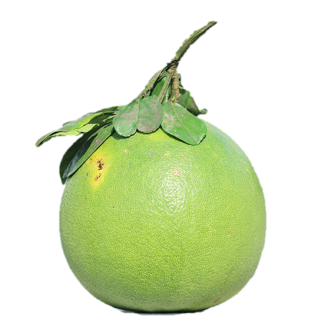 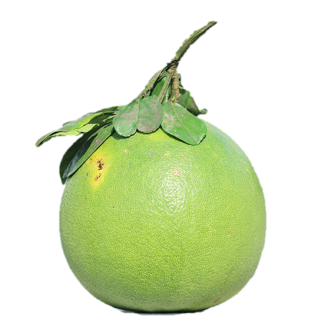 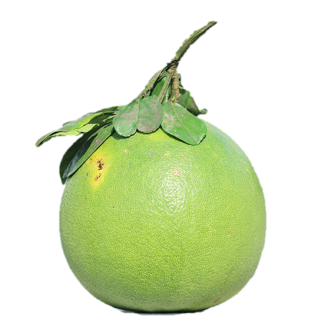 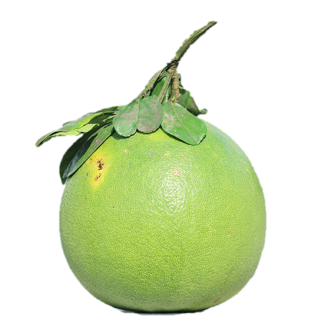 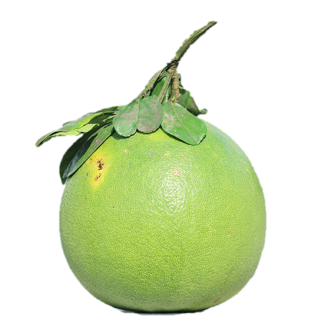 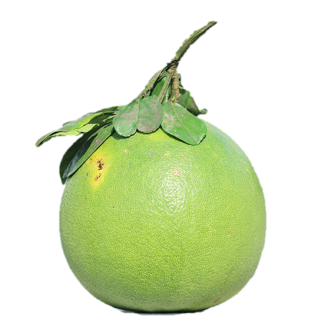 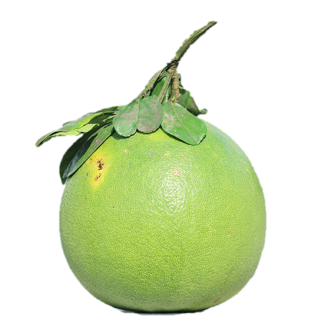 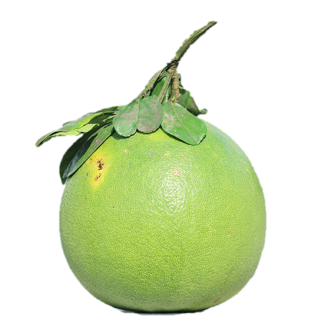 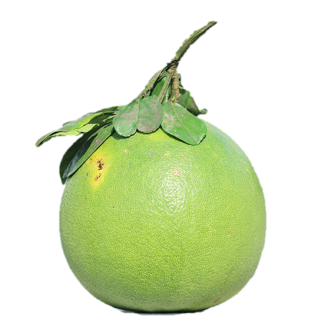 +
?
9
4 + 5 = ……
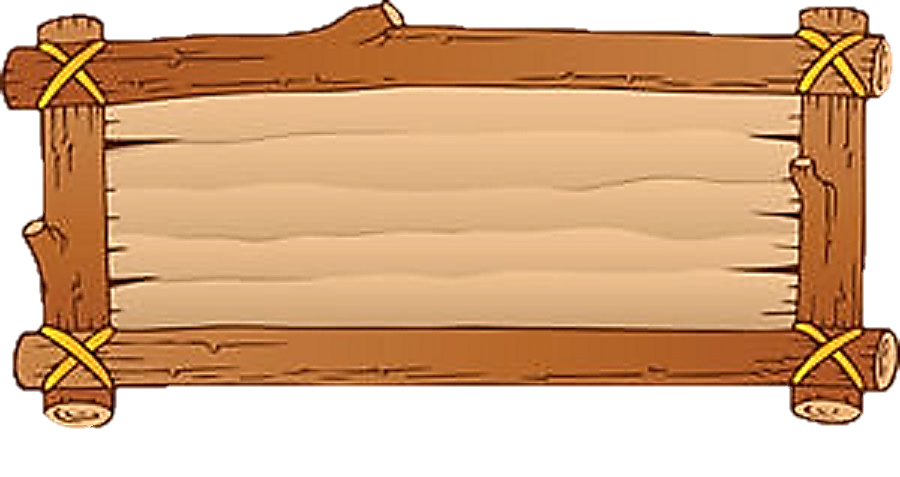 Tổng là 9 quả bưởi
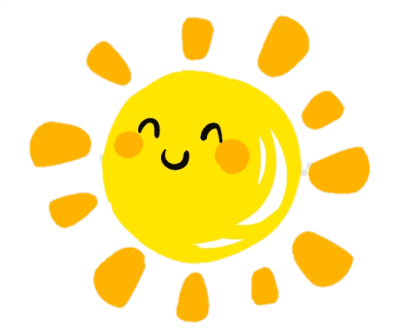 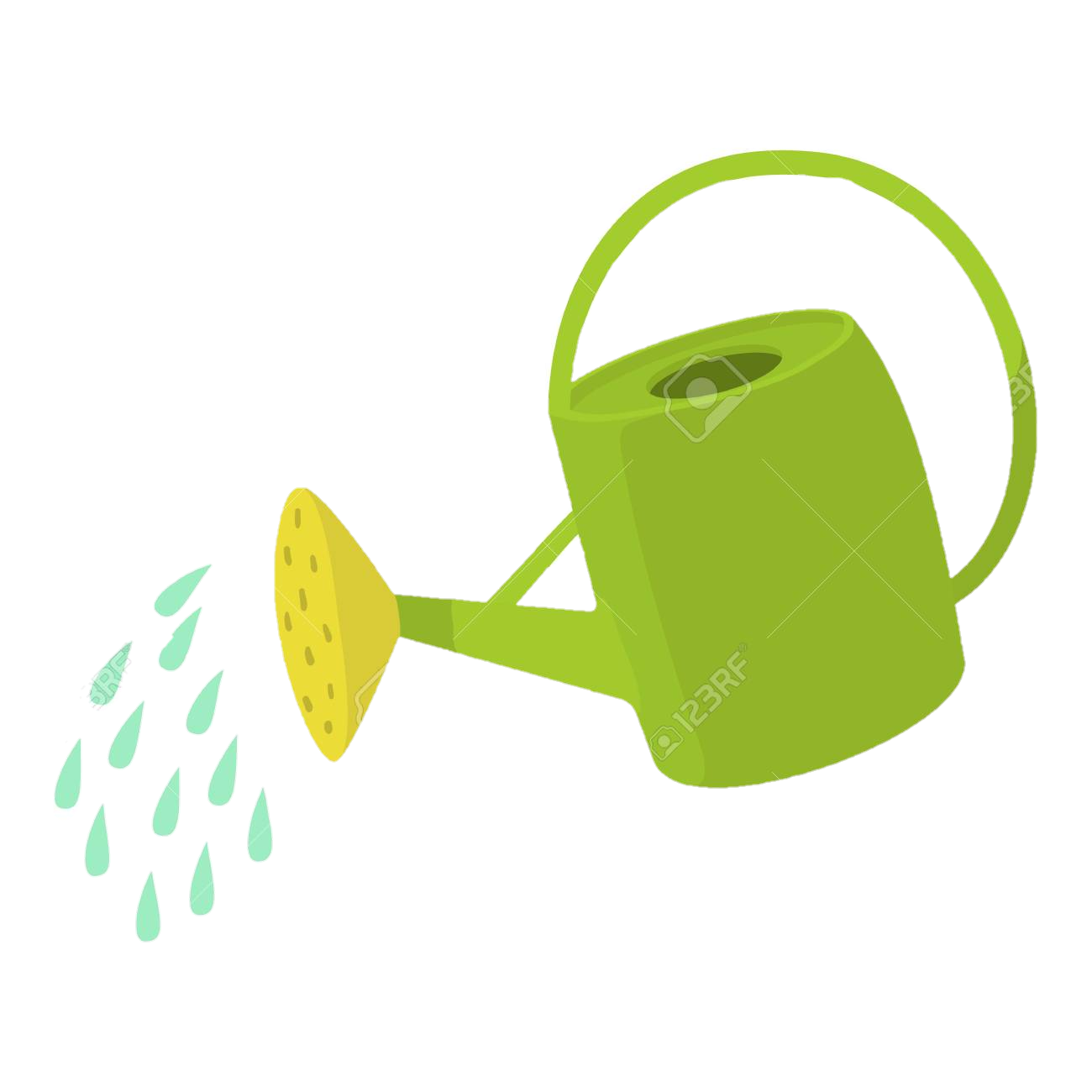 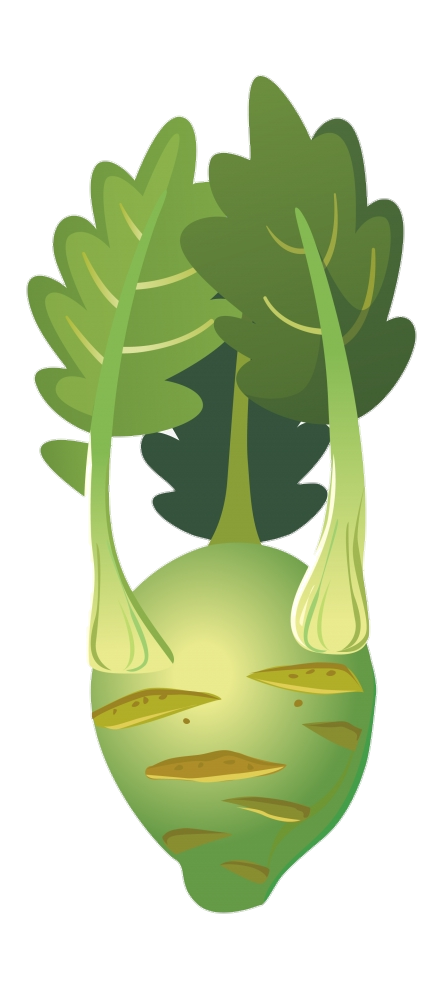 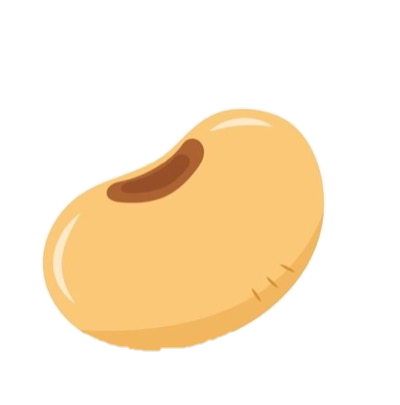 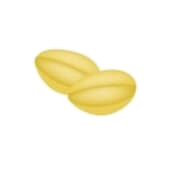 6
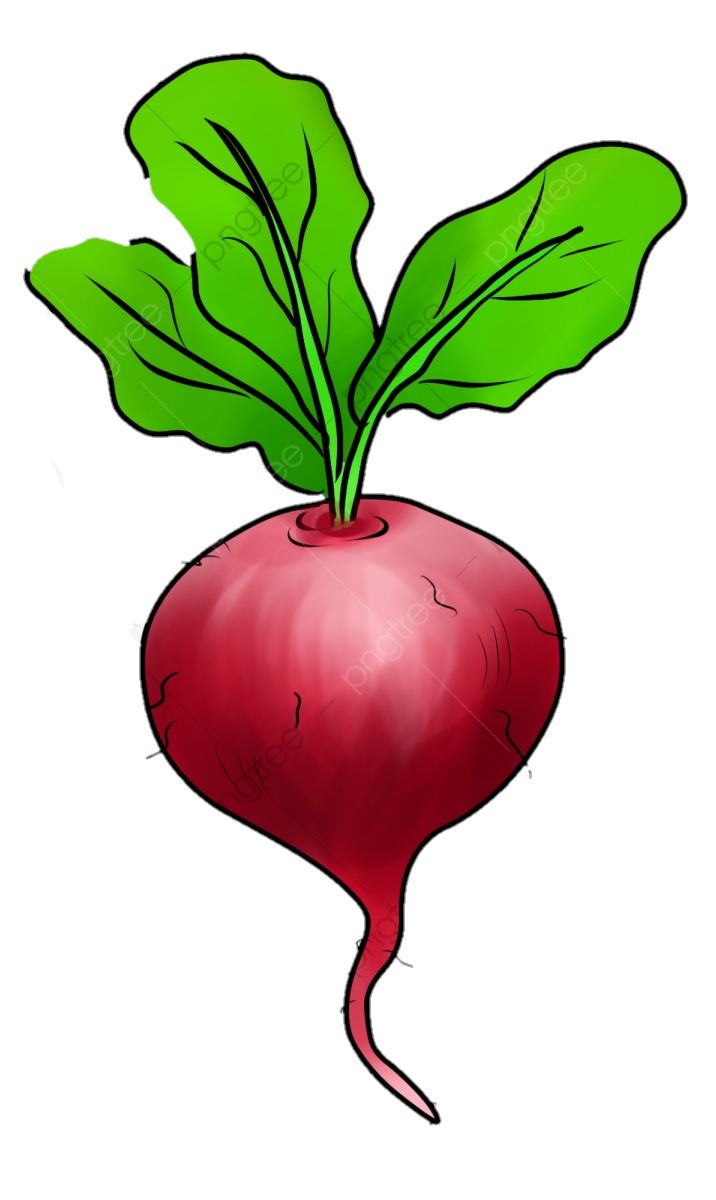 7
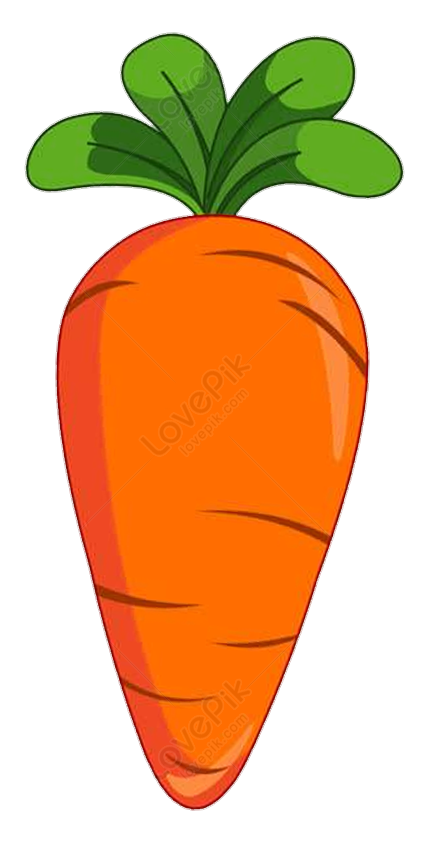 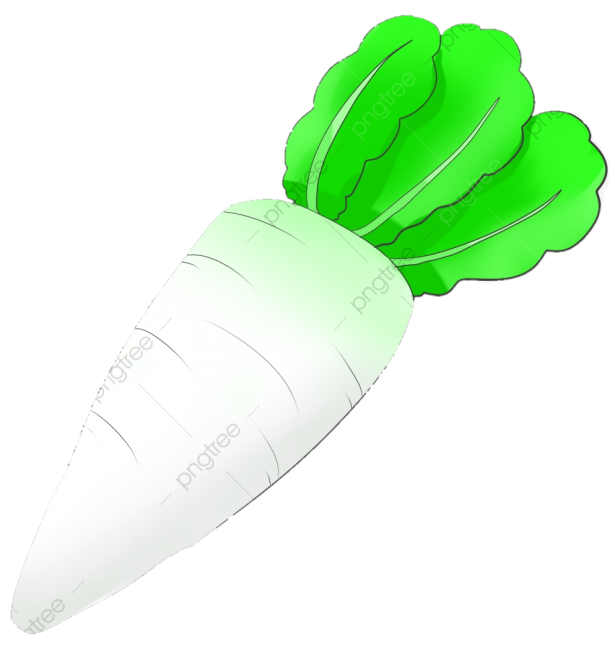 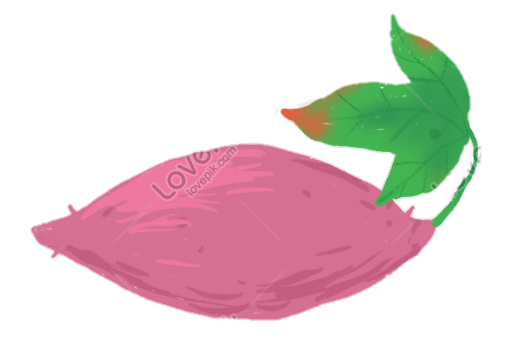 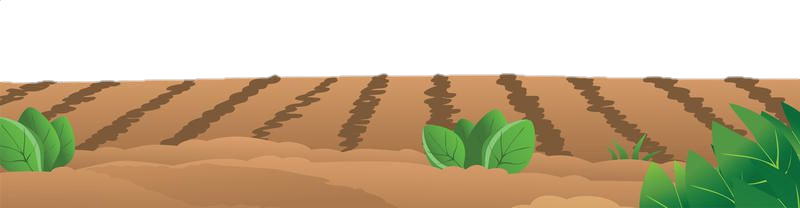 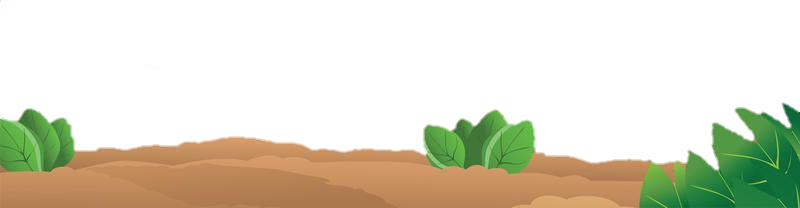 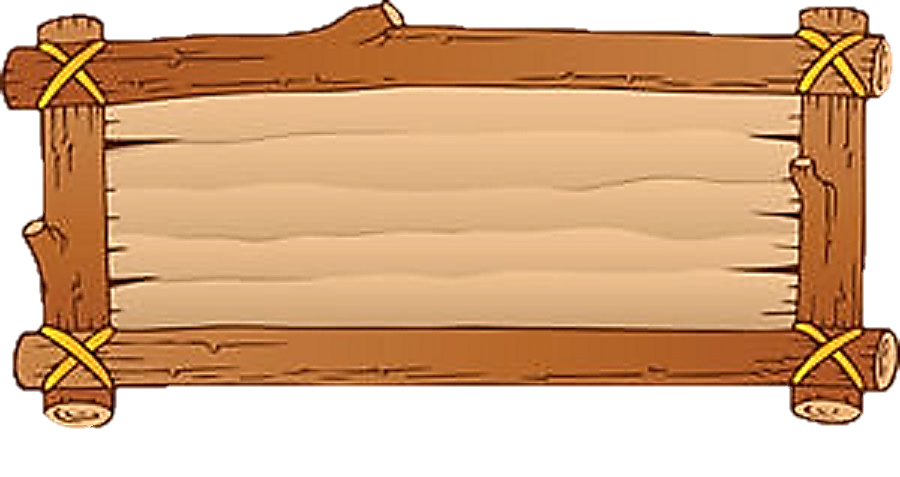 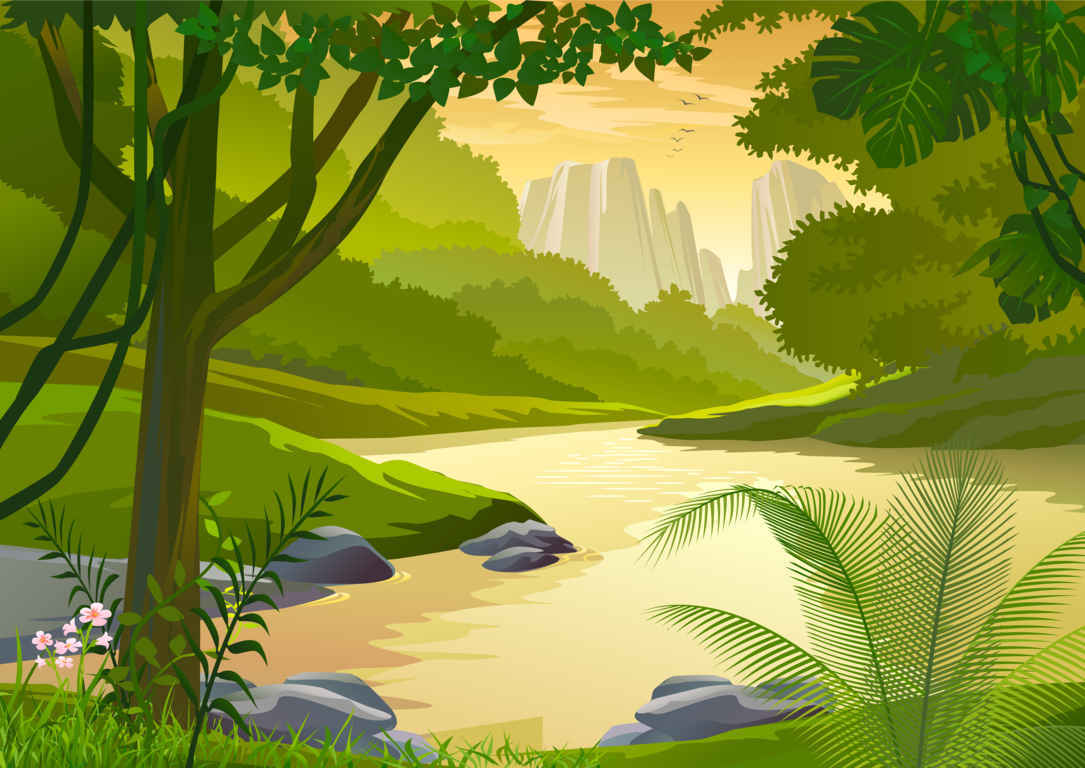 Có 9 củ cà rốt, cô cất đi 3 củ. Hỏi còn lại bao 
nhiêu củ cà rốt ?
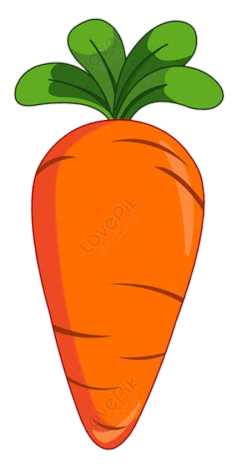 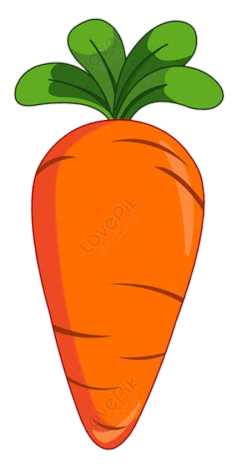 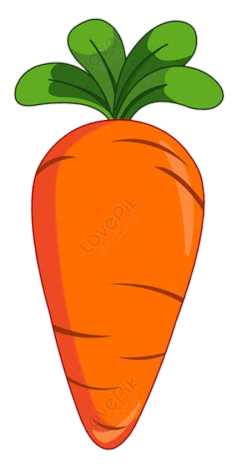 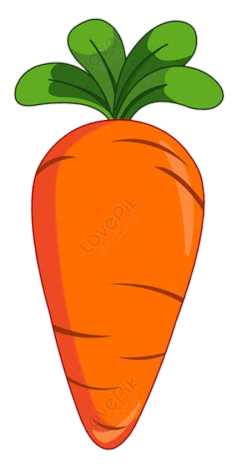 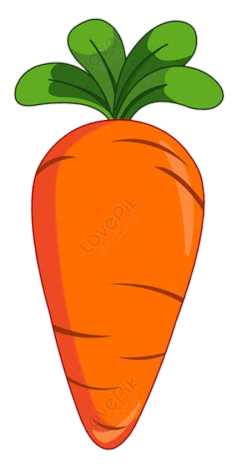 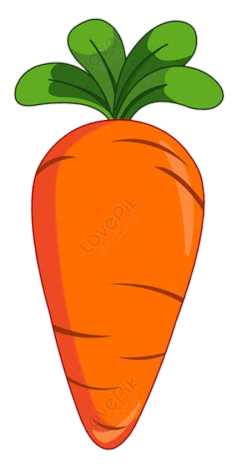 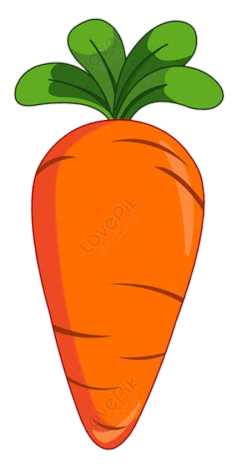 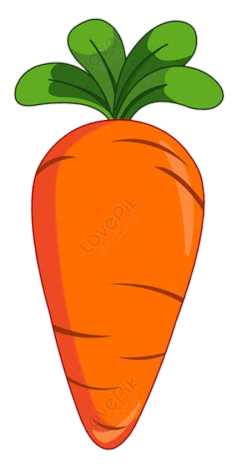 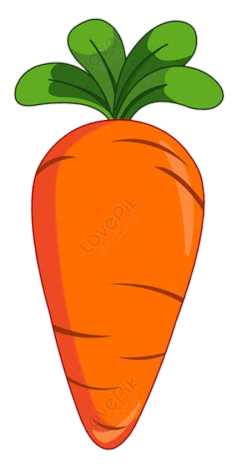 6
?
9 – 3 = …….
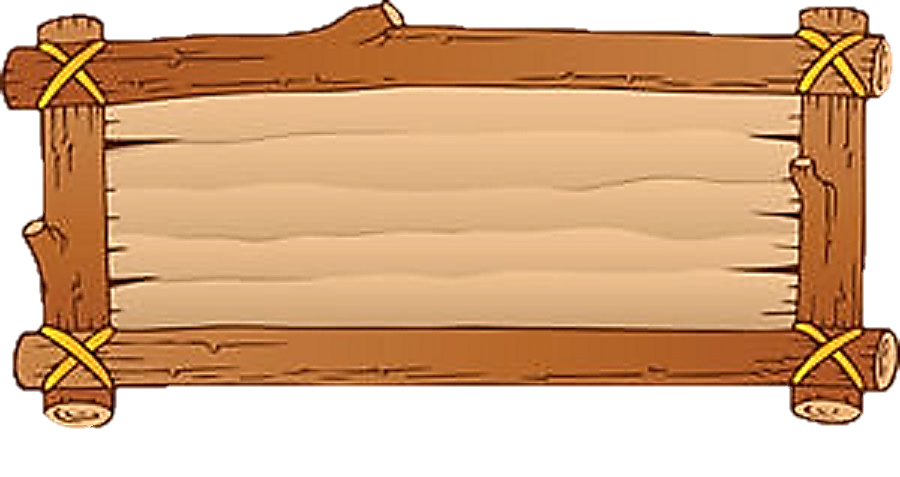 Còn 6 củ cà rốt
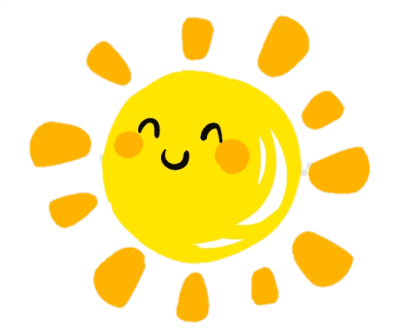 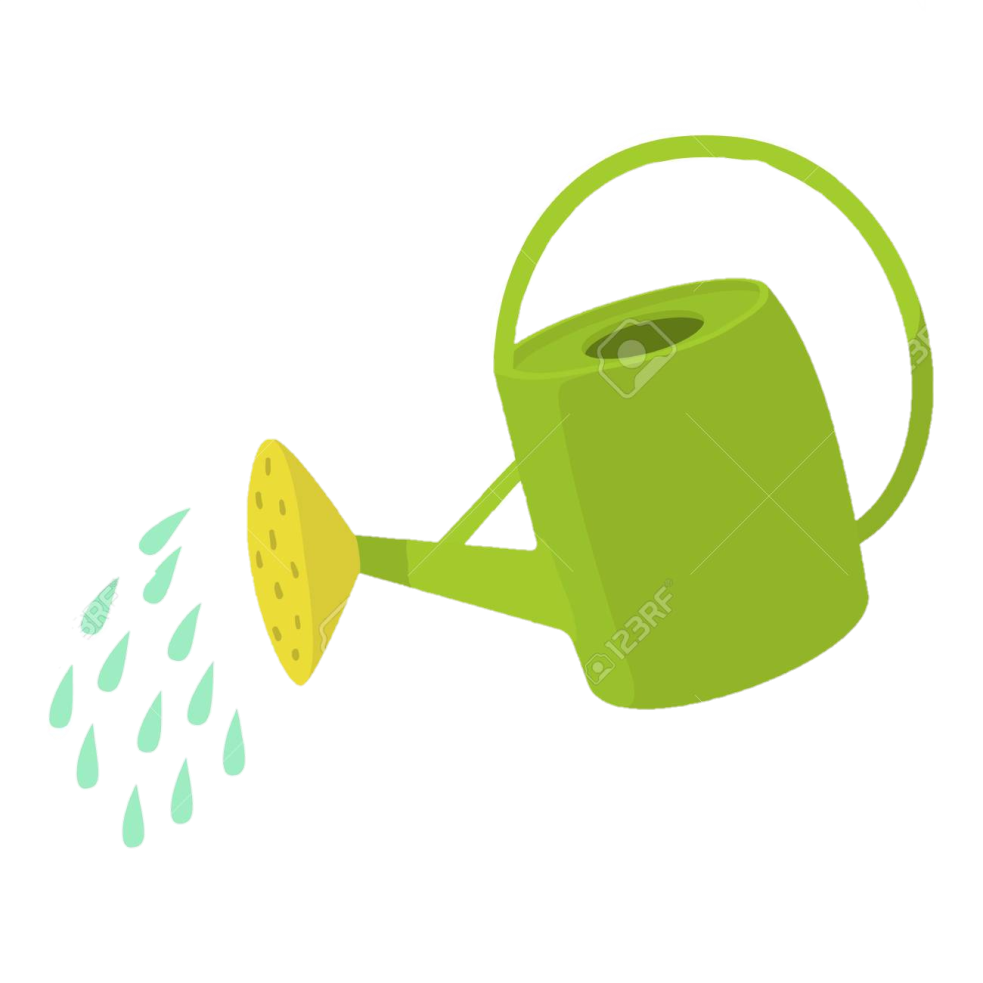 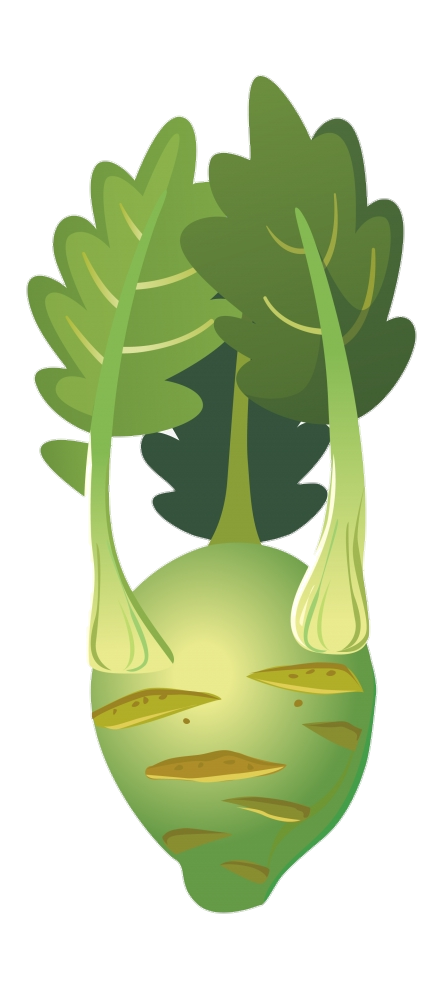 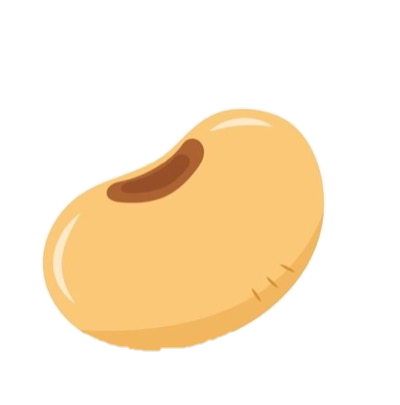 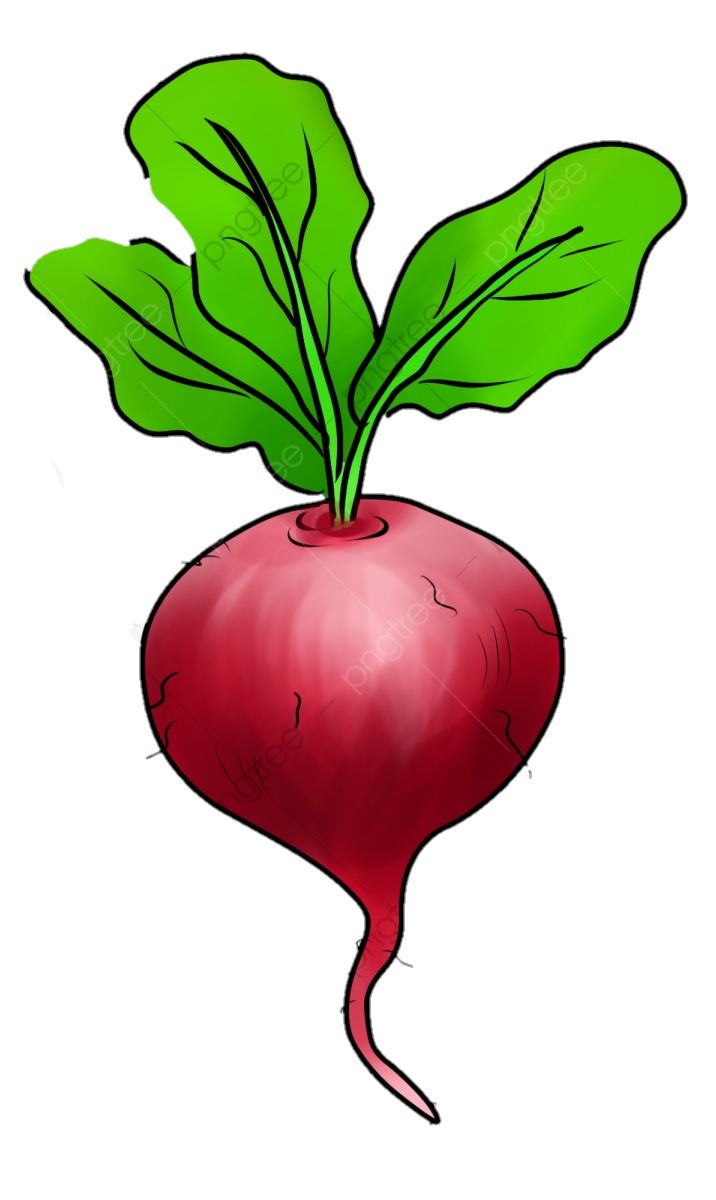 7
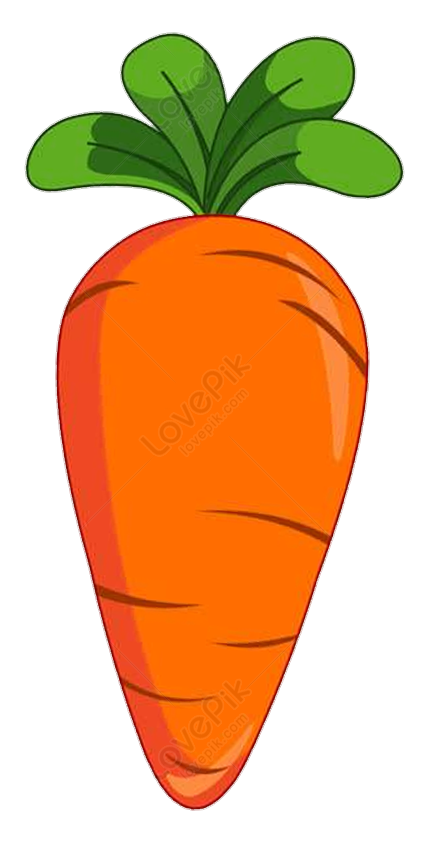 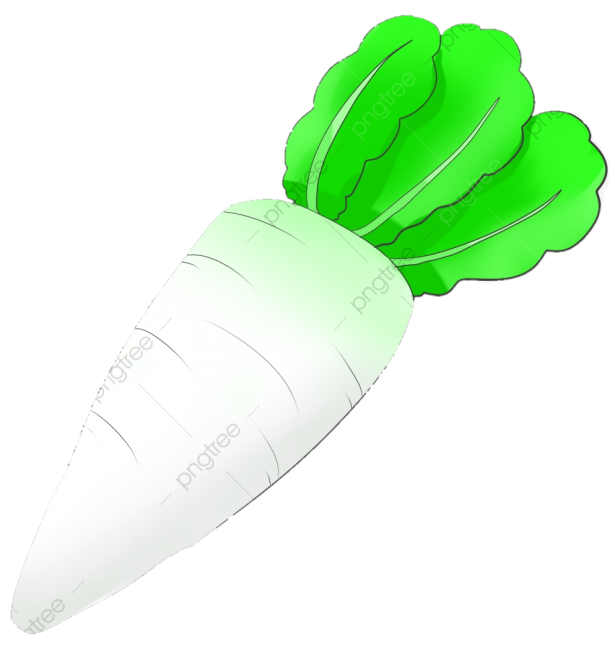 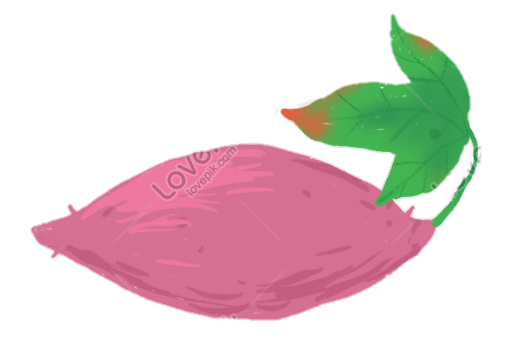 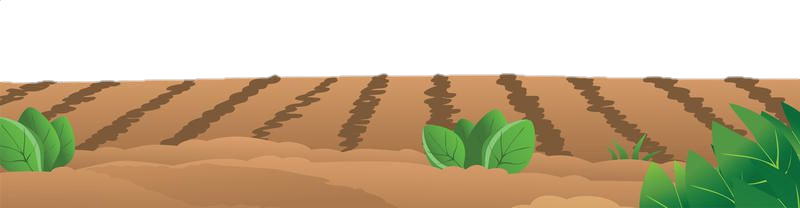 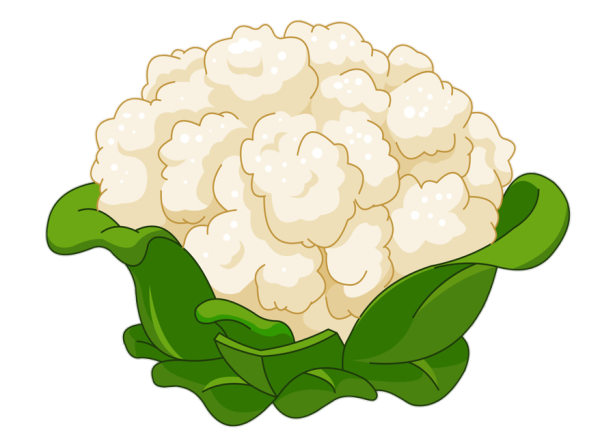 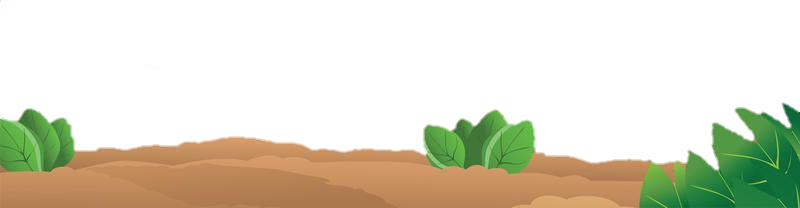 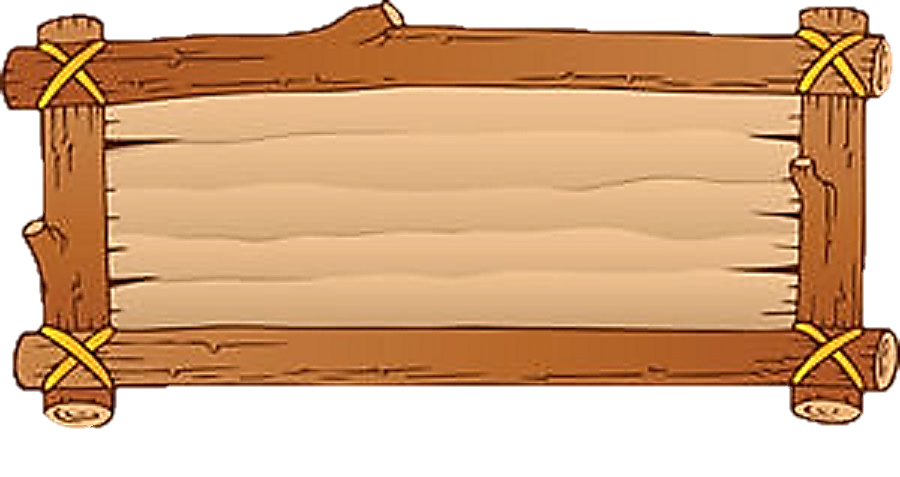 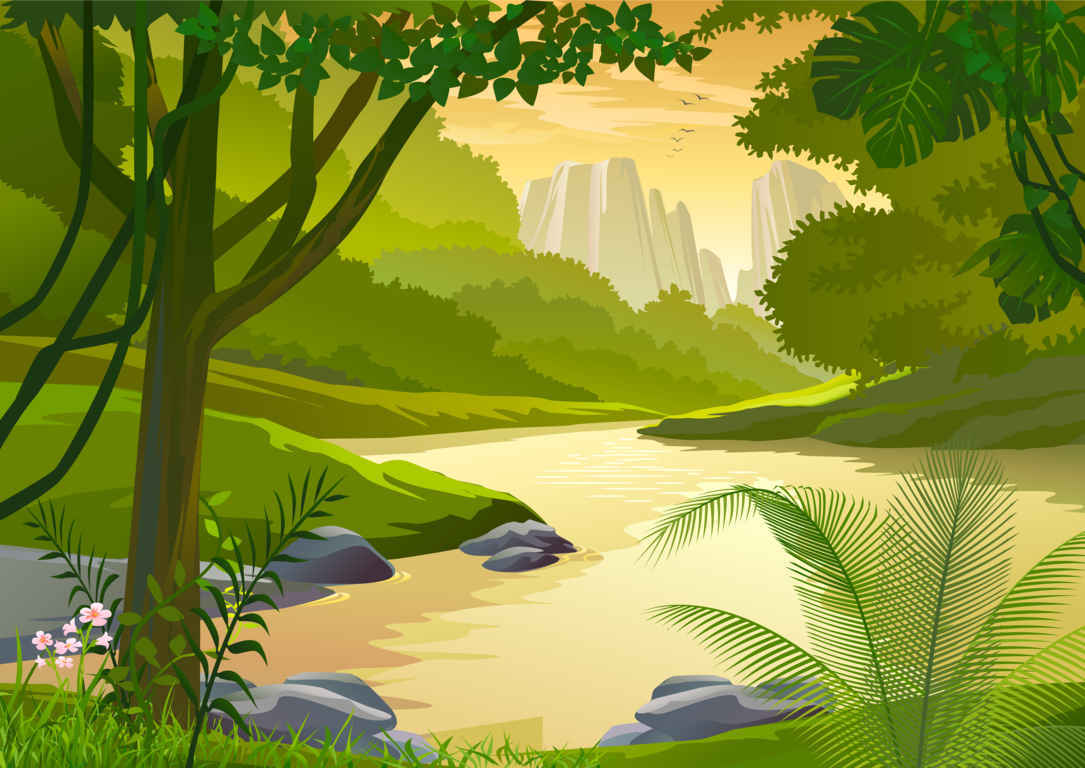 Có 9 quả cam, cô biếu cho bố 1 quả, biếu cho mẹ 1 quả. 
Hỏi cô còn lại bao nhiêu quả cam?
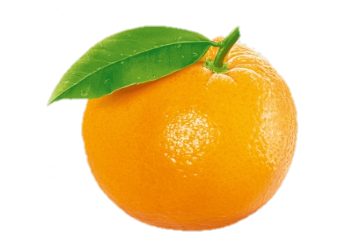 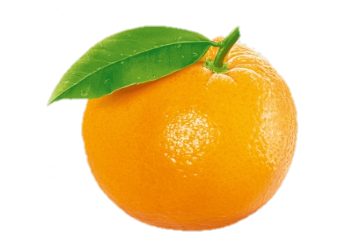 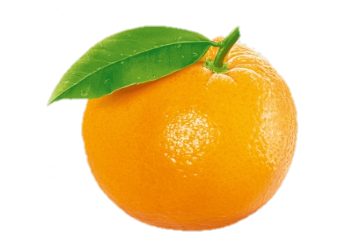 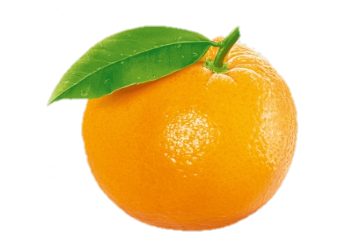 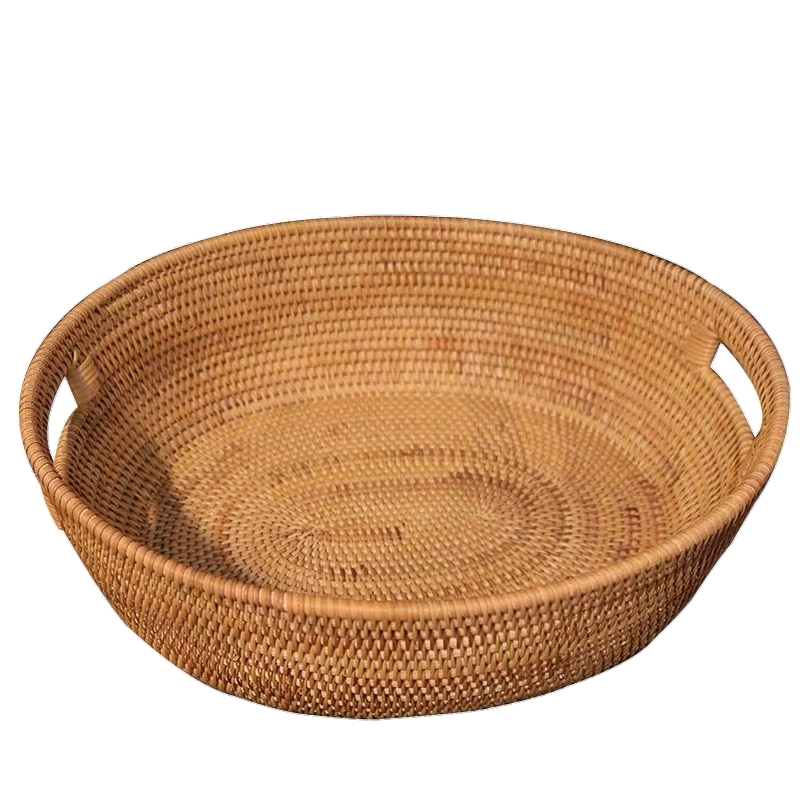 9
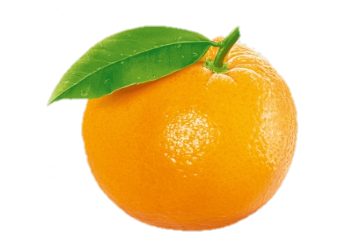 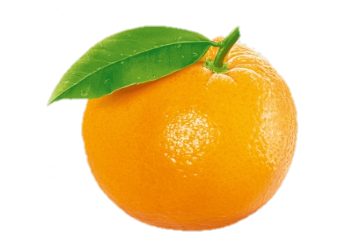 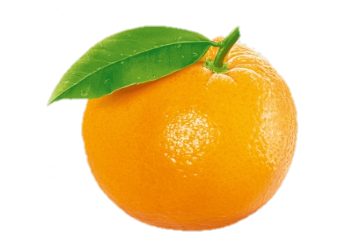 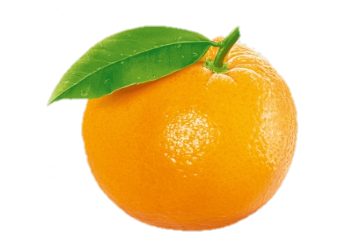 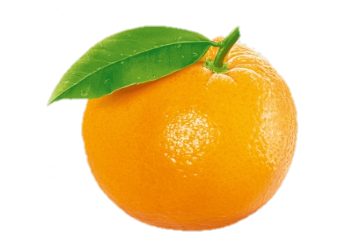 7
?
9 - 1 - 1 = ……
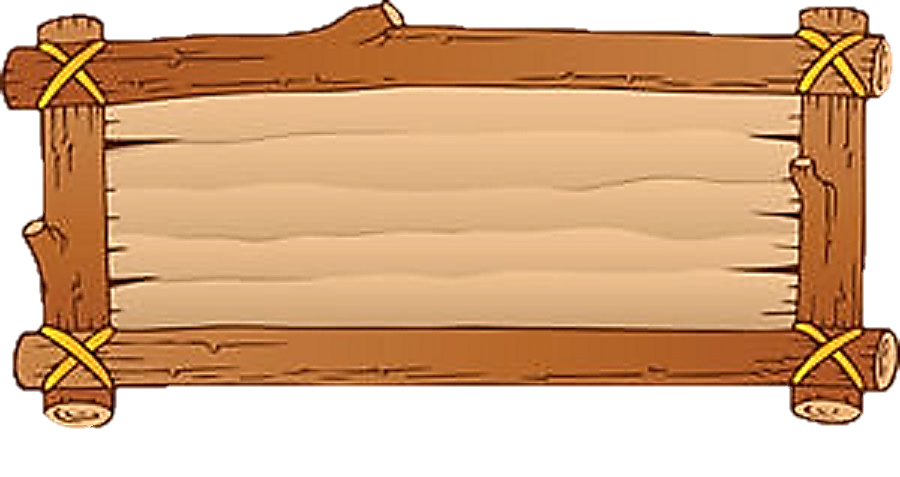 7
7 quả cam
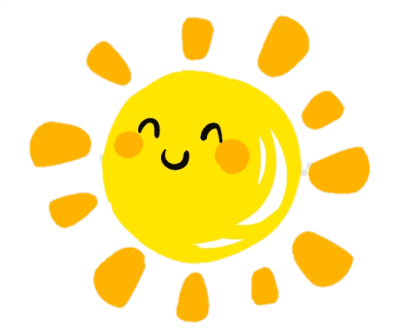 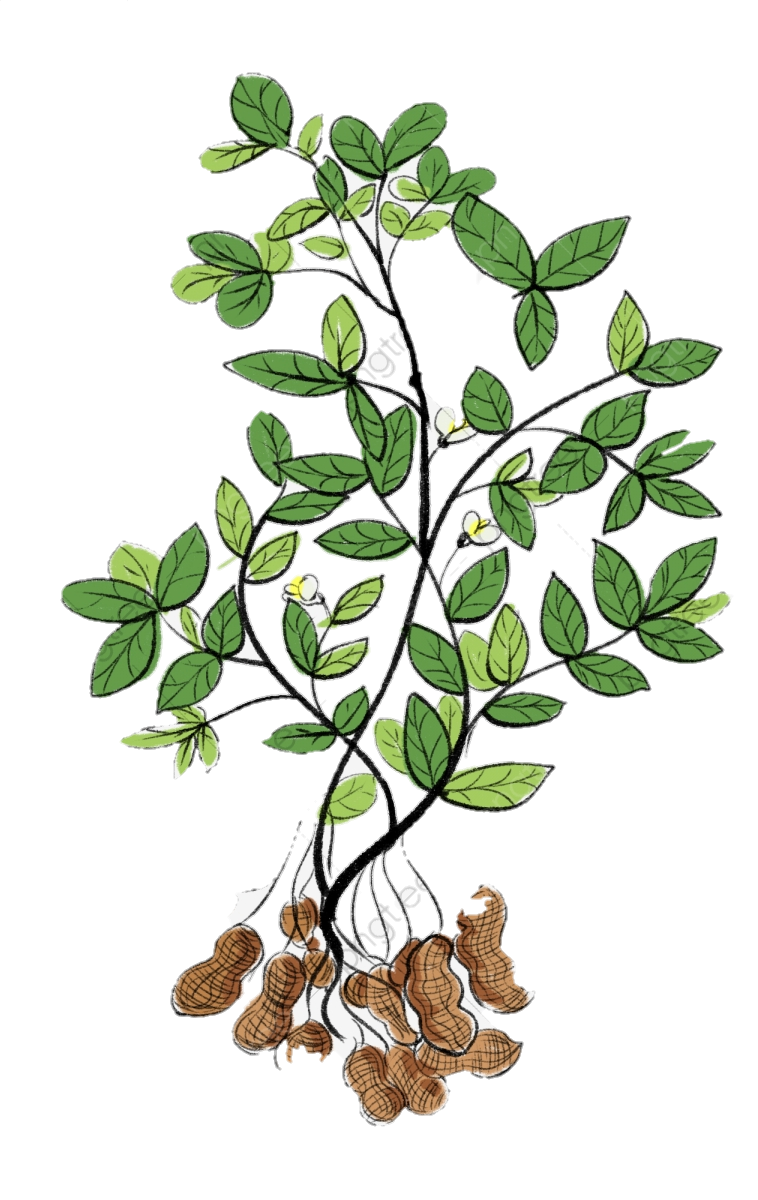 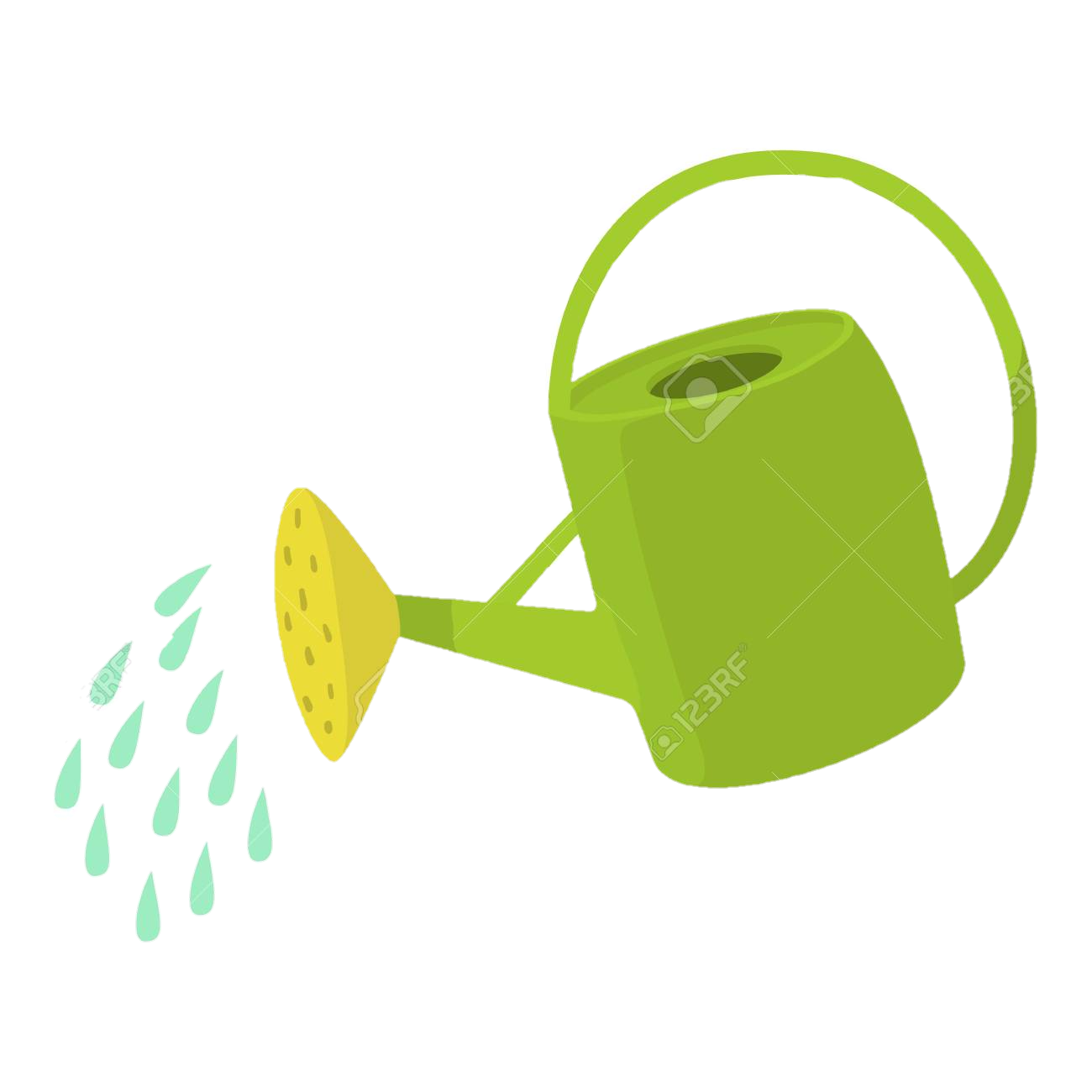 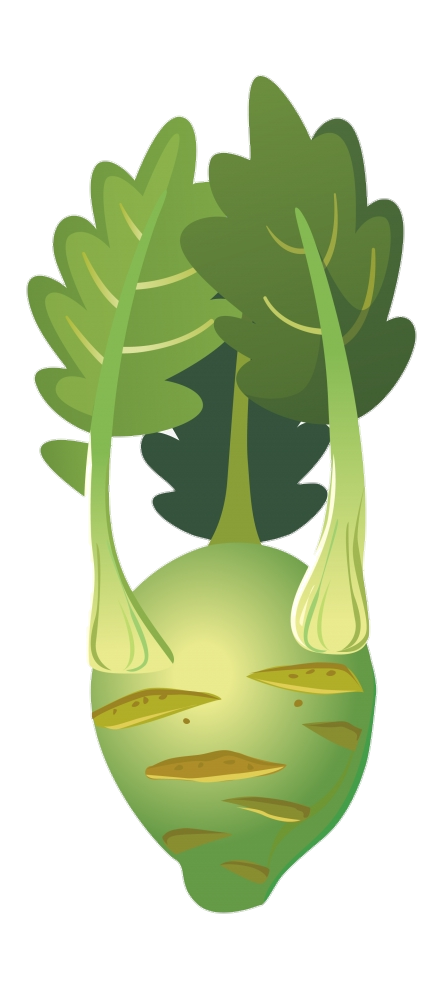 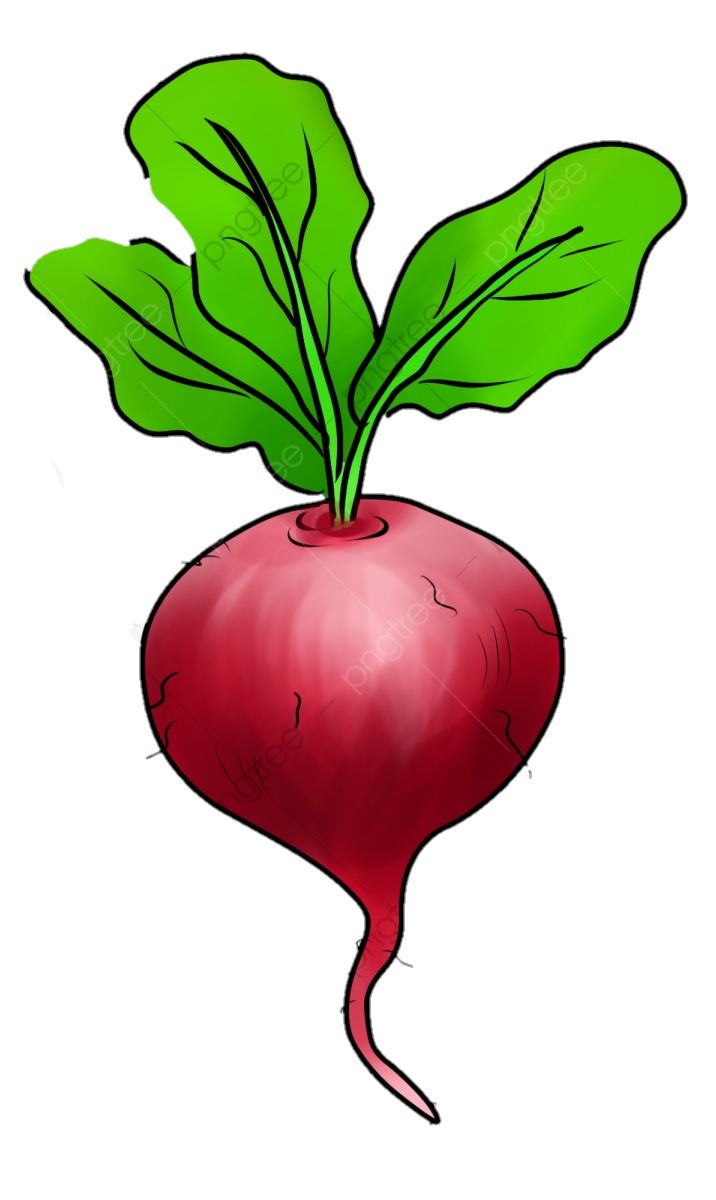 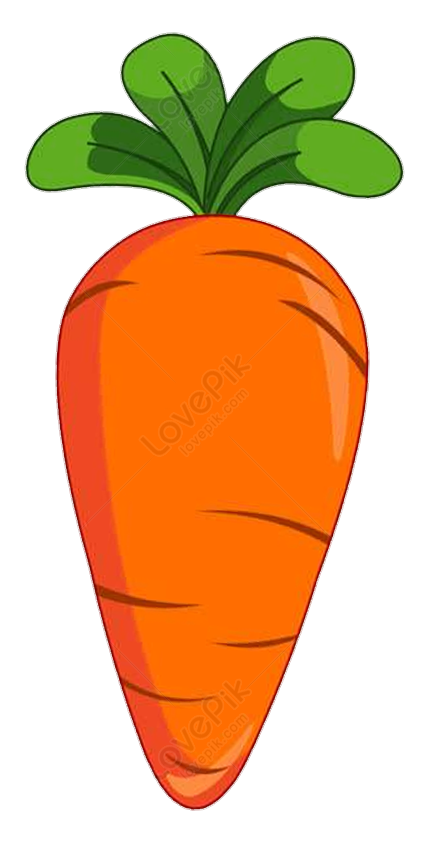 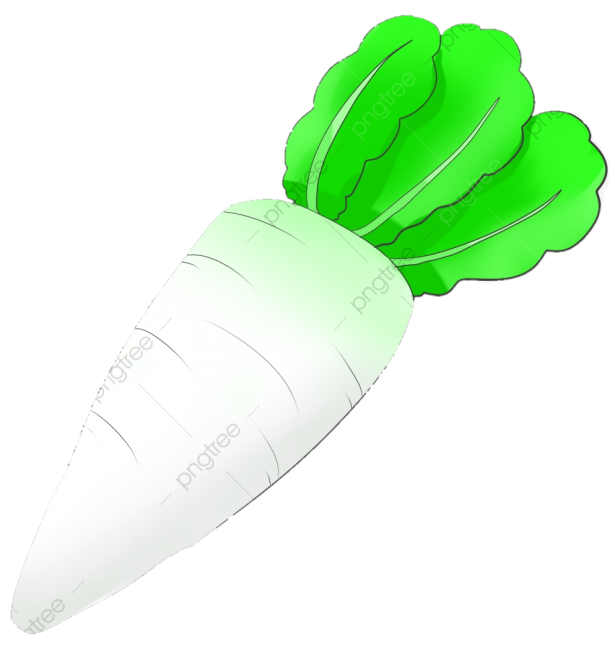 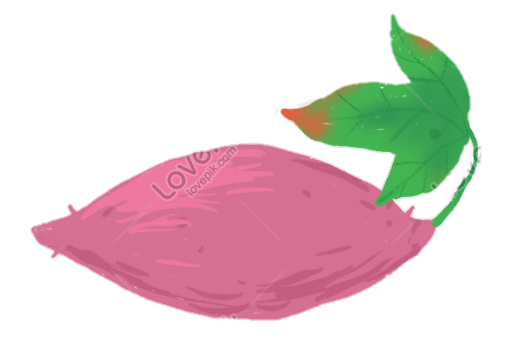 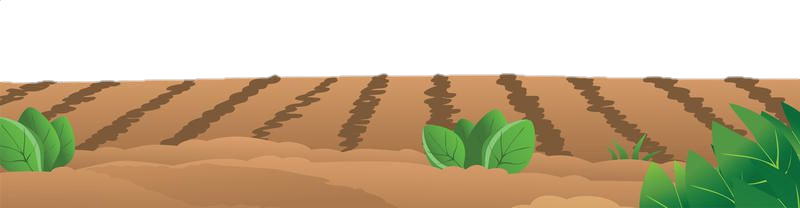 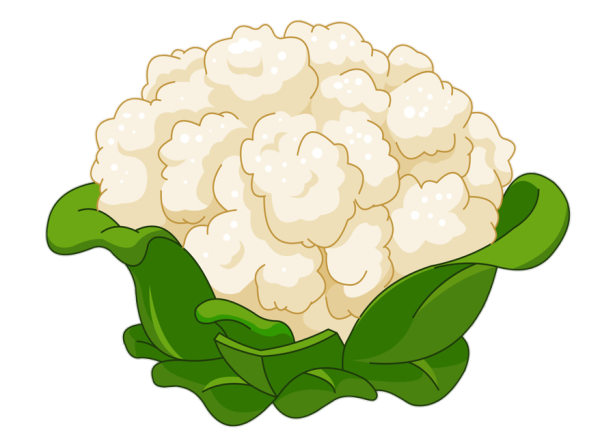 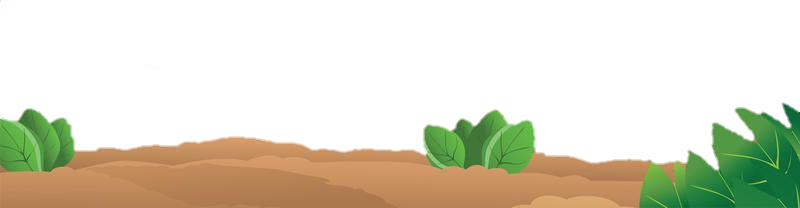 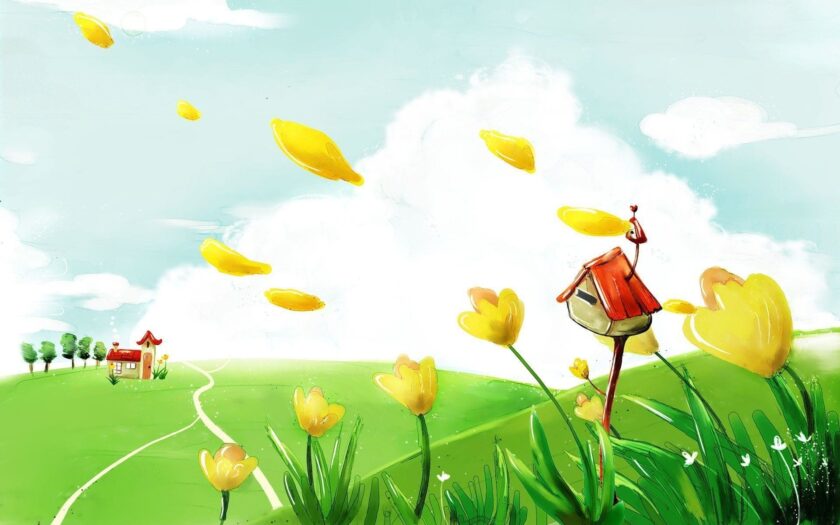 Trß ch¬i 3:
“Chọn đáp án đúng”
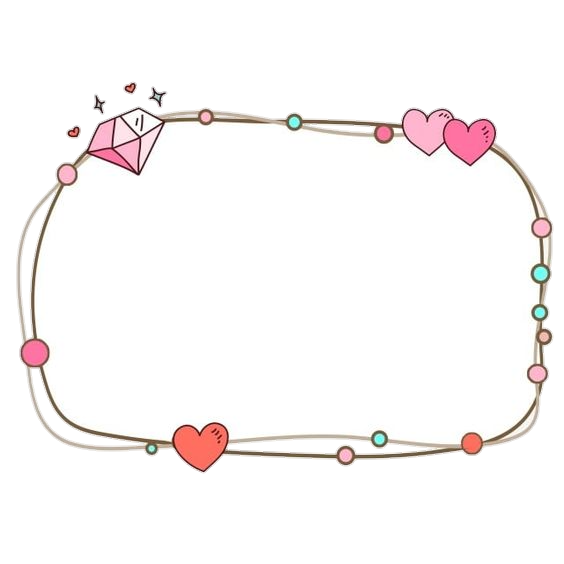 Nhiệm vụ của các bé là 
hãy chọn ra đáp án đúng cho mỗi 
câu hỏi sau đây!
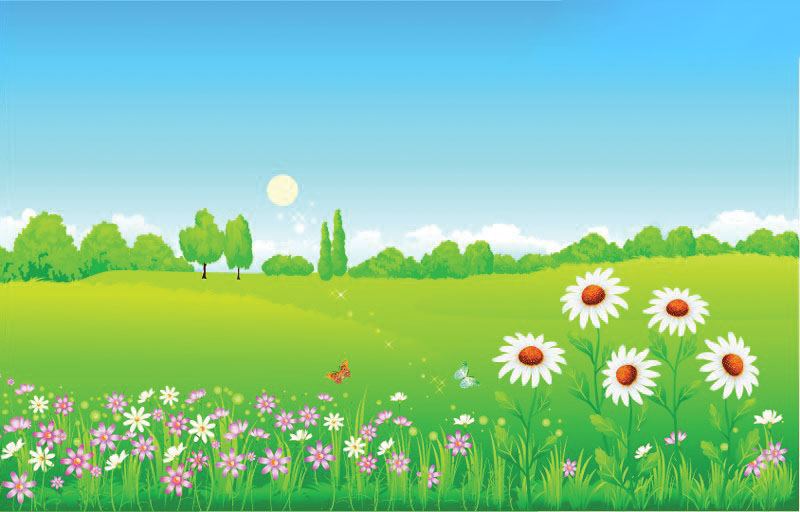 Có 2 cây súp lơ, cô thêm 6 cây nữa. Hỏi tổng cộng cô có bao nhiêu cây súp lơ?
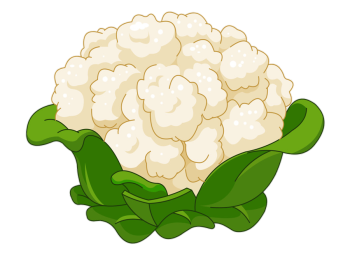 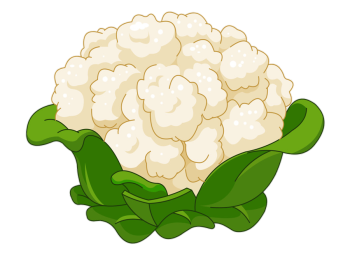 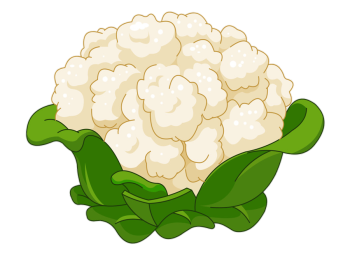 8
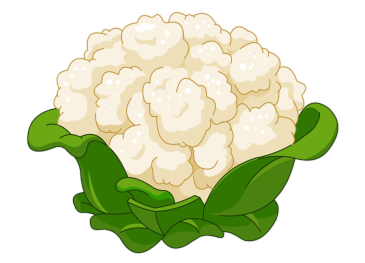 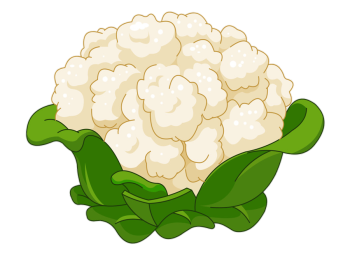 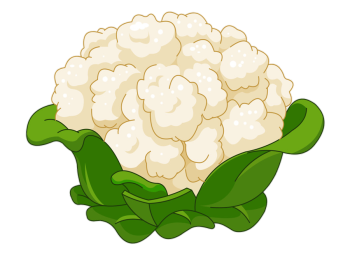 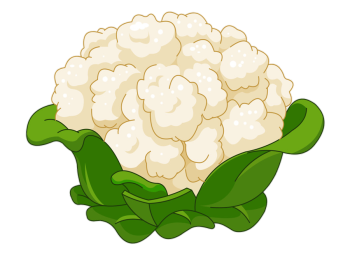 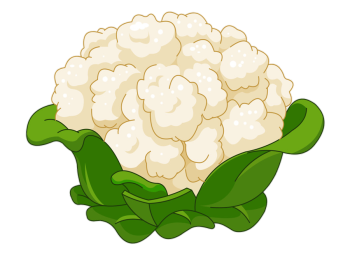 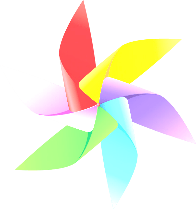 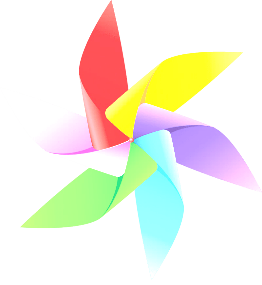 B. 6 cây súp lơ
A. 8 cây súp lơ
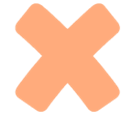 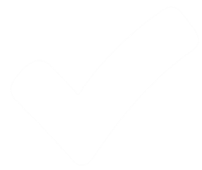 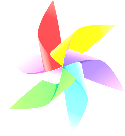 D. 9 cây súp lơ
C. 7 cây súp lơ
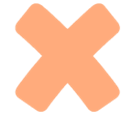 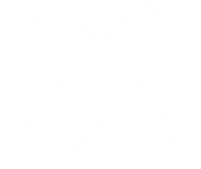 NEXT
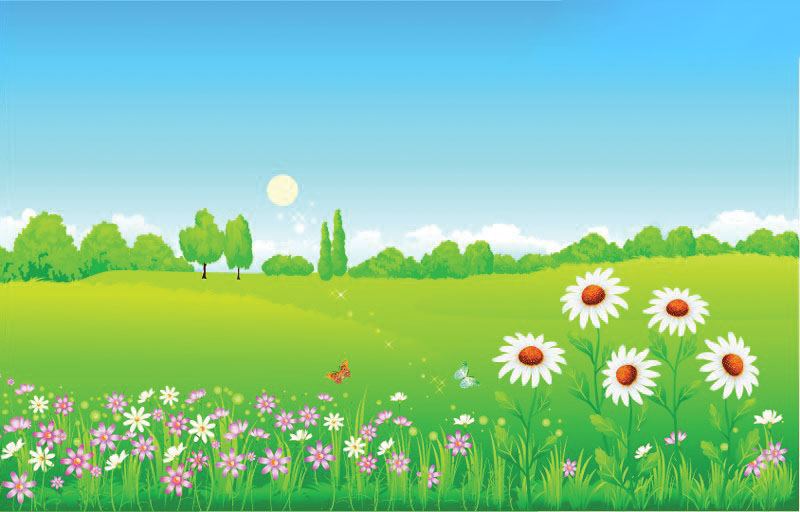 Có 9 quả táo, bớt đi 3 quả. Hỏi còn lại bao nhiêu quả táo?
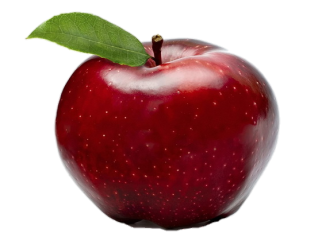 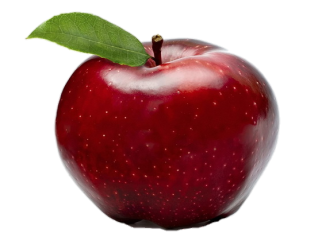 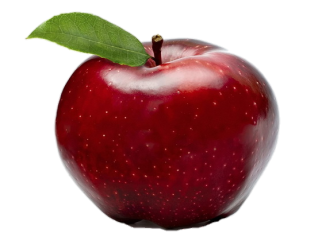 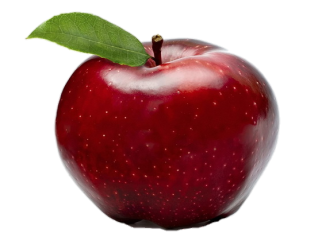 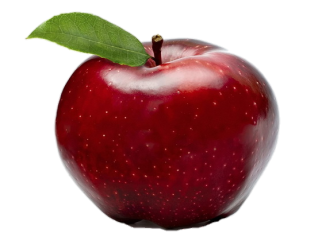 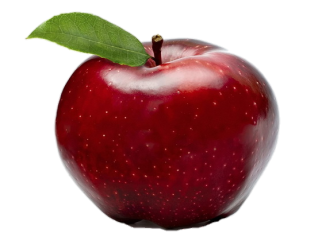 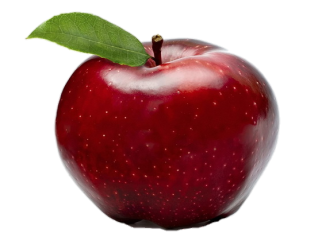 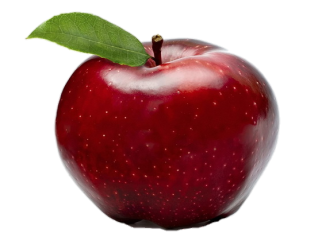 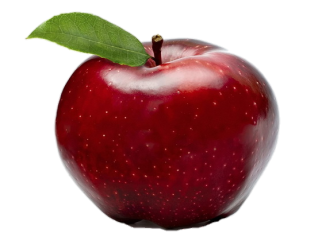 A. Còn 4 quả táo
B. Còn 5 quả táo
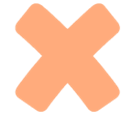 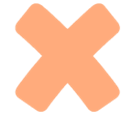 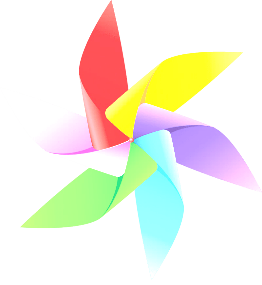 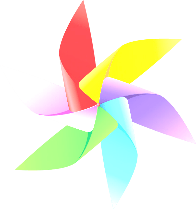 C. Còn 6 quả táo
D. Còn 7 quả táo
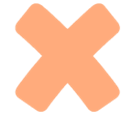 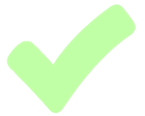 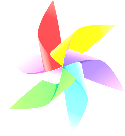 NEXT
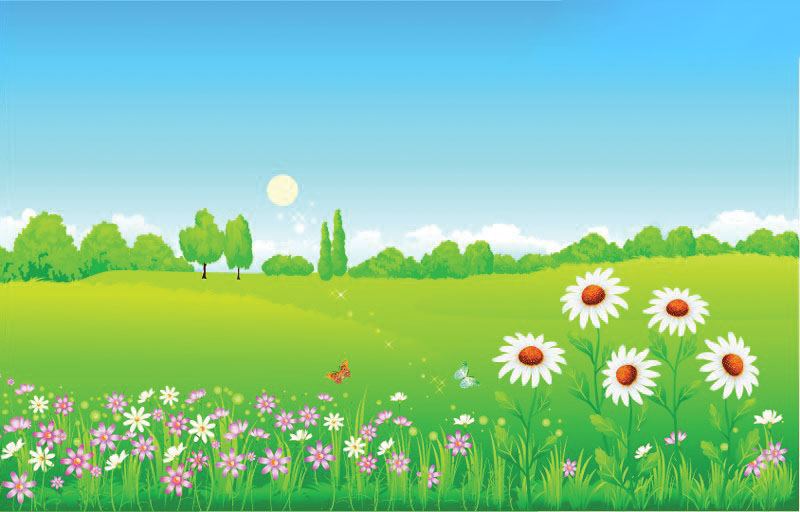 Có 9 bông hoa, cô tặng cho bà 5 bông. 
Hỏi cô còn lại bao nhiêu bông hoa?
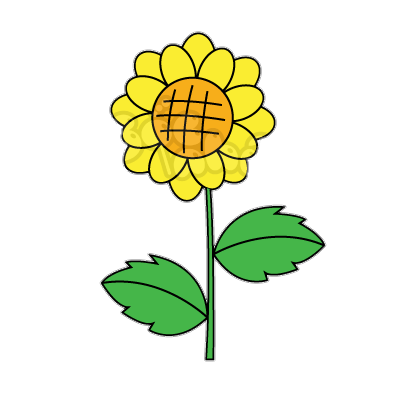 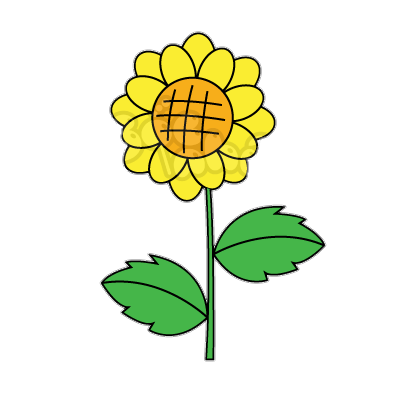 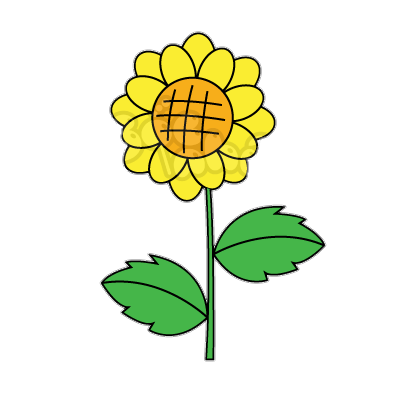 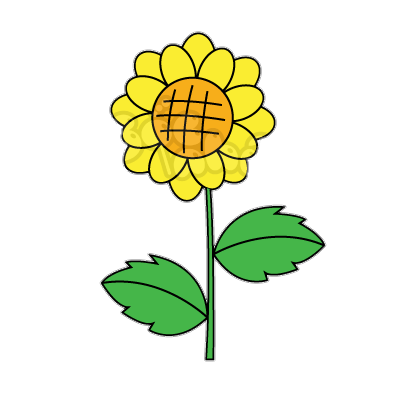 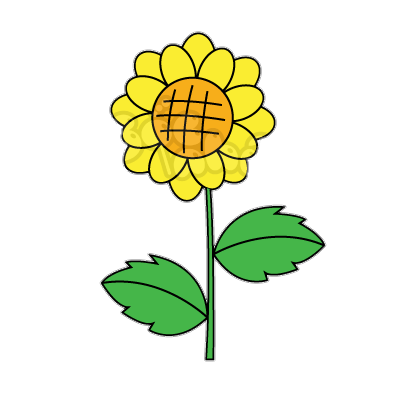 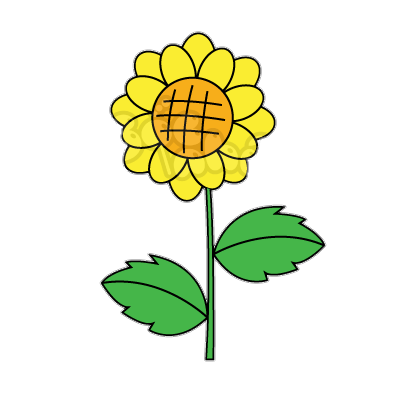 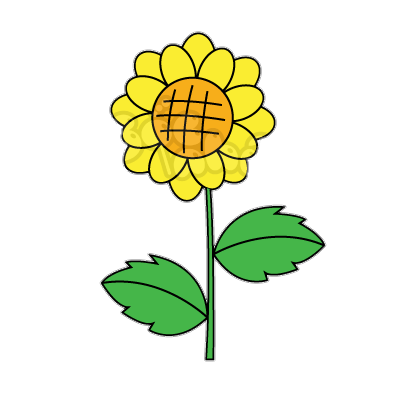 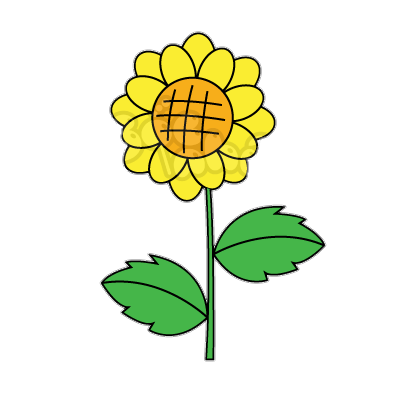 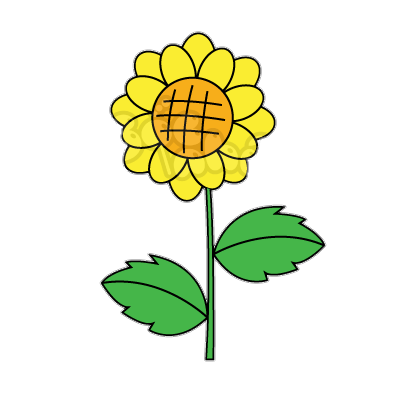 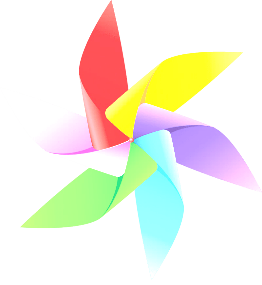 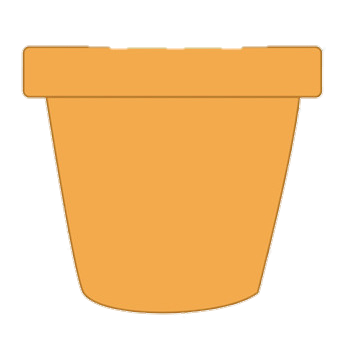 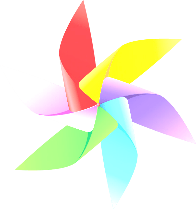 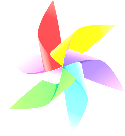 B. 3 bông
A. 4 bông
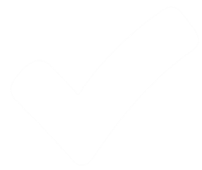 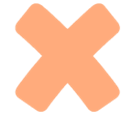 D. 6 bông
C. 5 bông
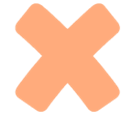 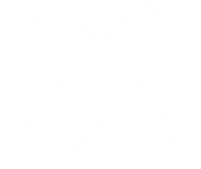 NEXT
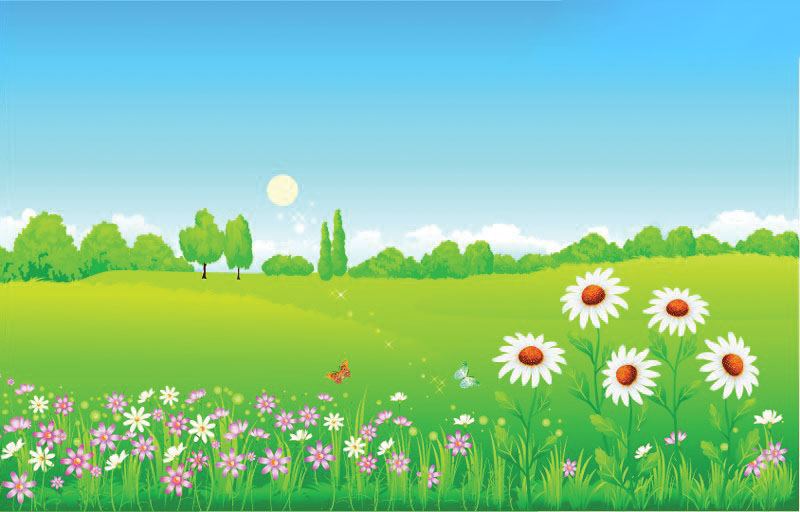 Có 5 quả dưa hấu, phải thêm mấy quả nữa để có 9 quả dưa hấu?
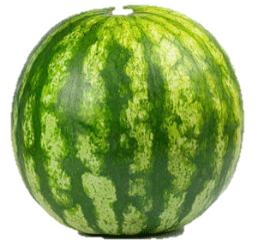 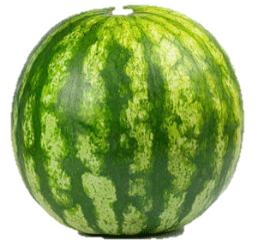 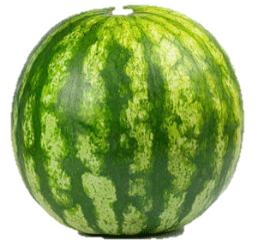 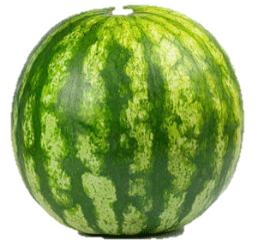 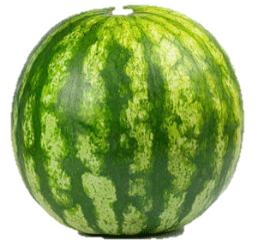 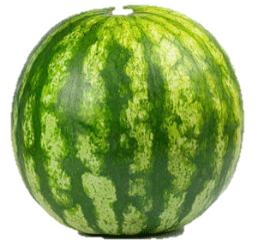 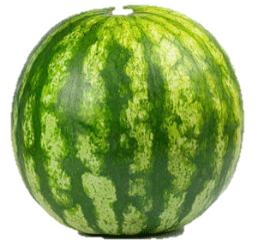 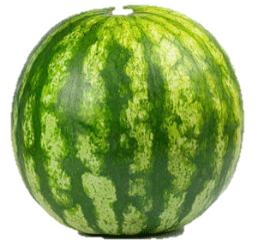 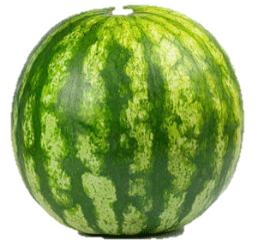 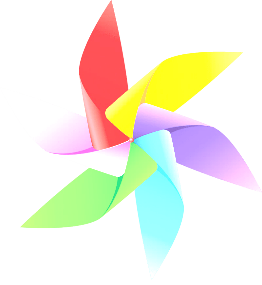 B. Thêm 2 quả
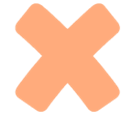 A.Thêm 1 quả
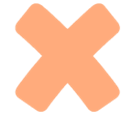 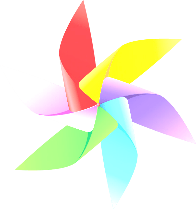 D. Thêm 4 quả
C. Thêm 3 quả
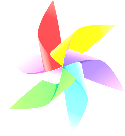 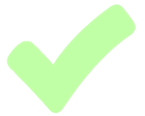 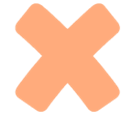 NEXT
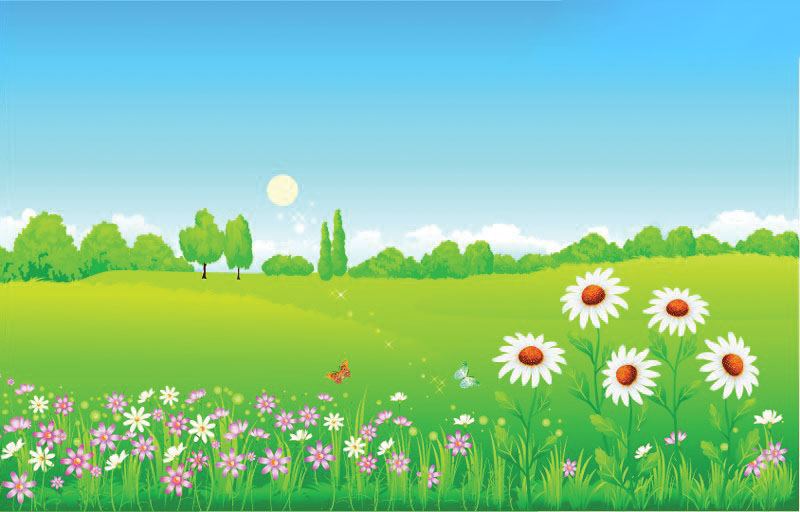 Cô có 8 quả dâu tây, thêm 1 quả dâu nữa. Hỏi tổng có bao nhiêu quả dâu tây?
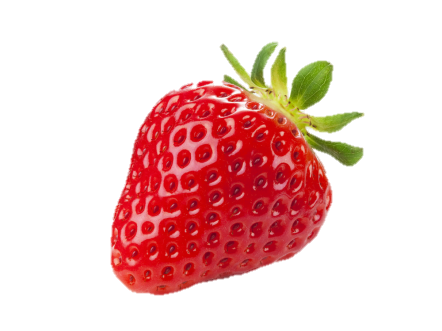 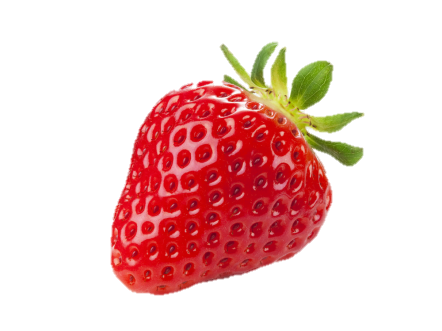 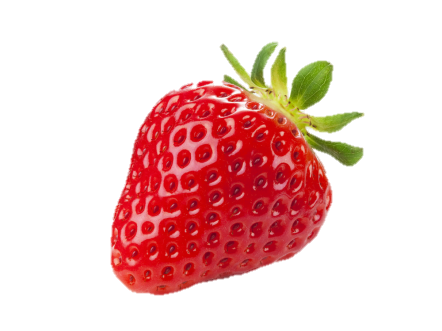 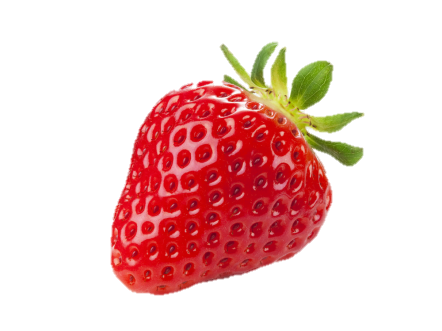 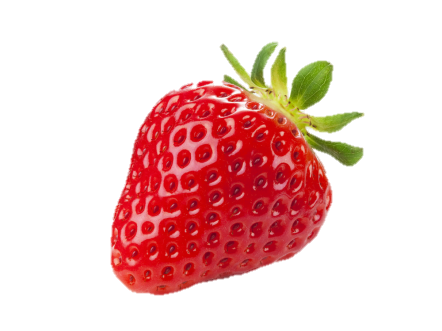 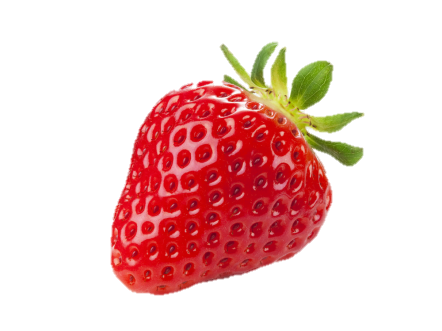 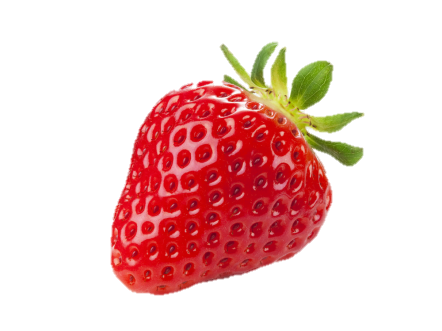 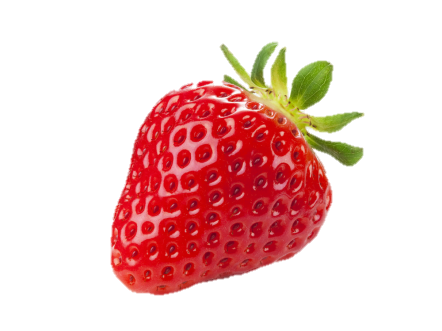 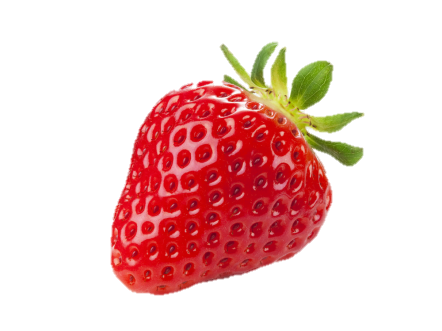 +
9
?
8 + 1 = …….
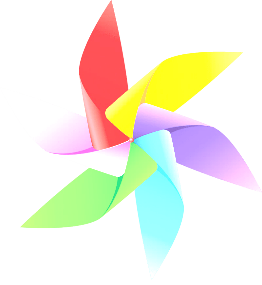 A. Có 8 quả
B. Có 9 quả
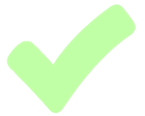 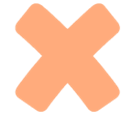 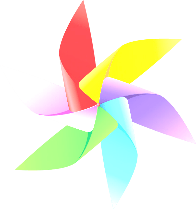 D. Có 6 quả
C. Có 7 quả
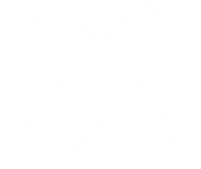 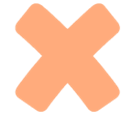 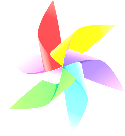 NEXT
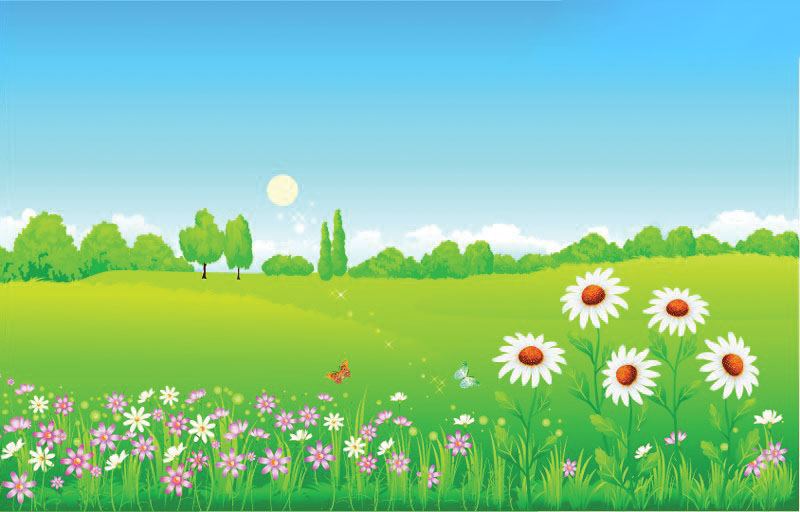 Có 4 quả chuối, thêm 5 quả chuối nữa thì tổng tất cả là bao nhiêu quả chuối?
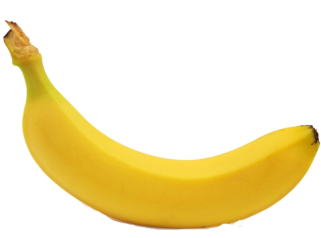 +
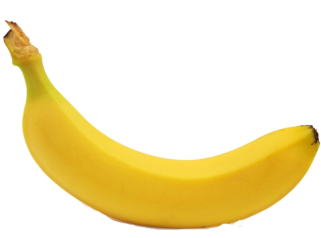 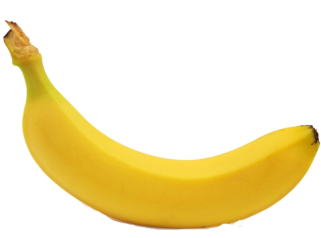 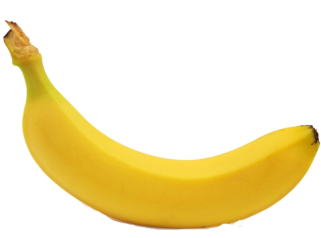 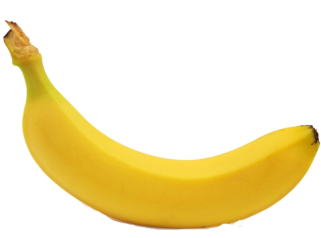 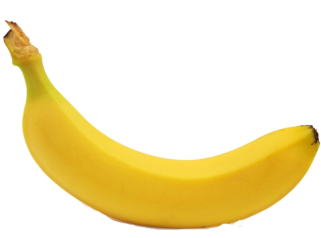 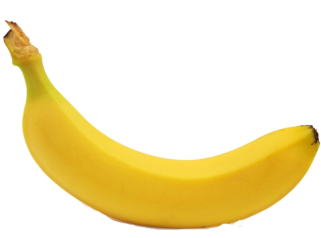 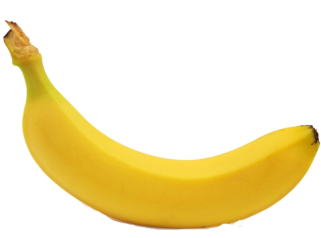 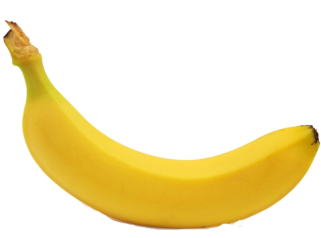 ?
9
4 + 5 = …….
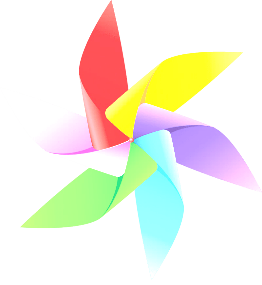 B. 7 quả
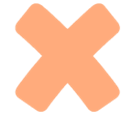 A. 6 quả
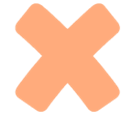 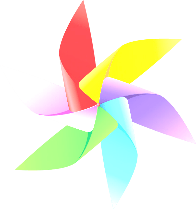 D. 9 quả
C. 8 quả
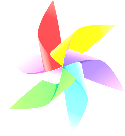 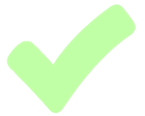 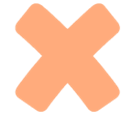 NEXT
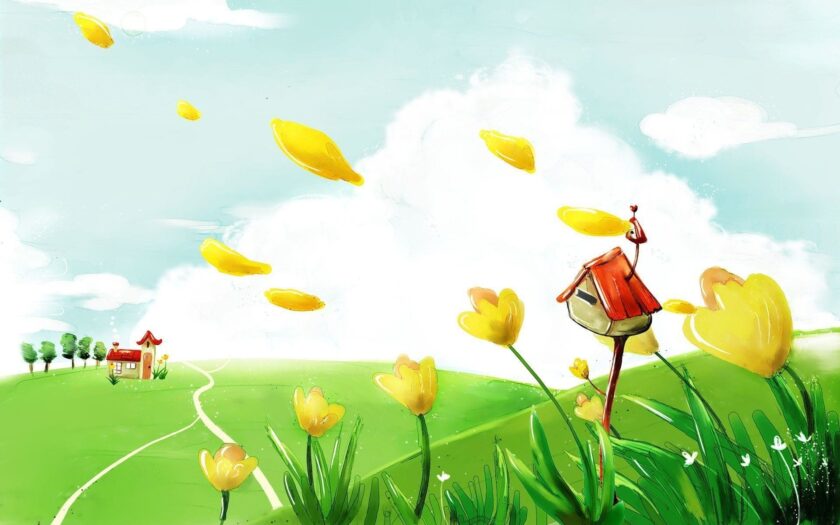 Trß ch¬i 4:
“Tìm điểm khác nhau”
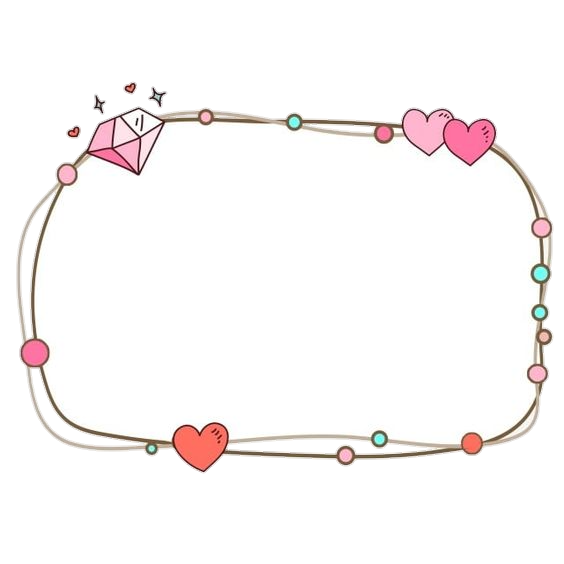 Nhiệm vụ của các bé là hãy thật tinh mắt, 
tìm ra những điểm khác nhau của 2 
bức tranh sau đây!
B
A
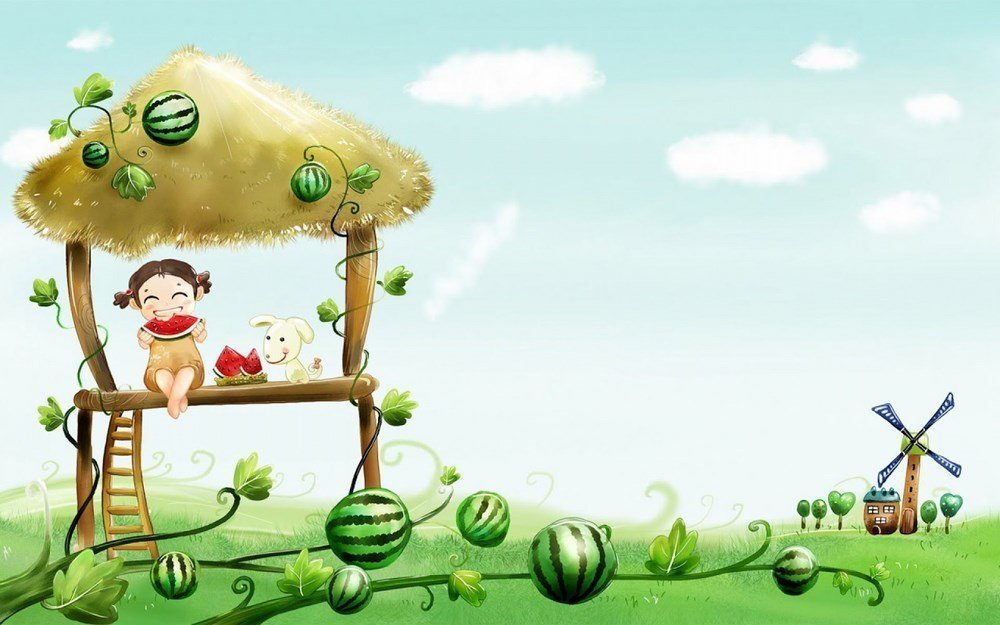 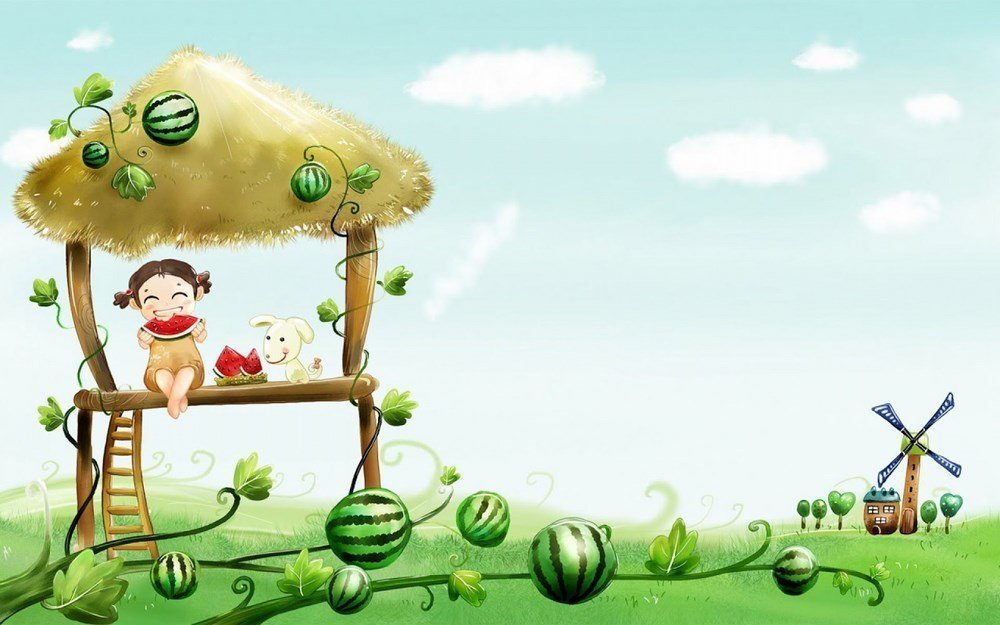 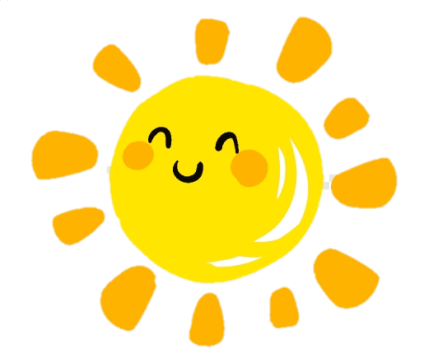 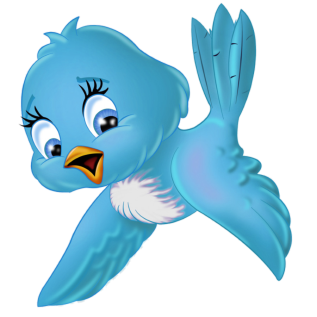 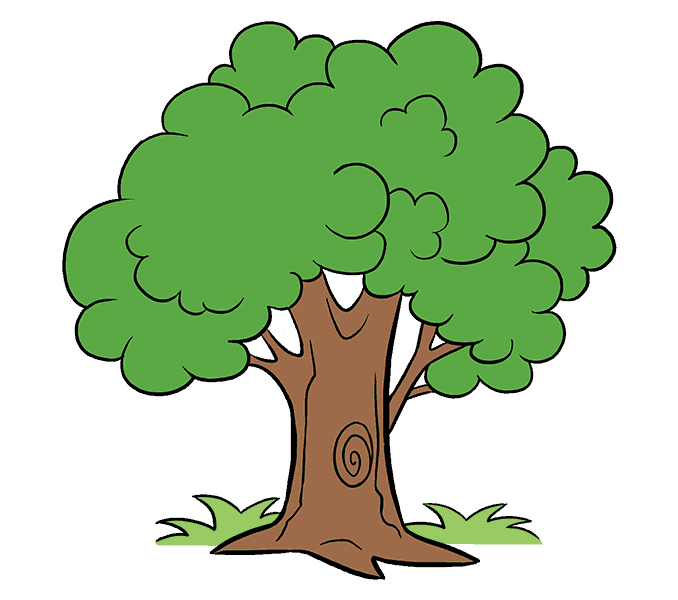 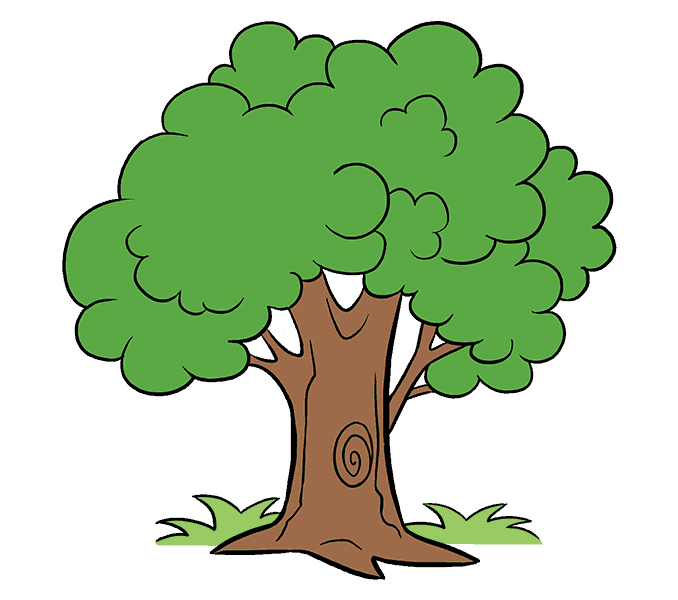 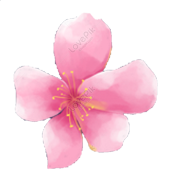 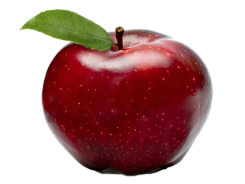 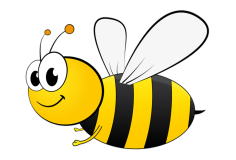 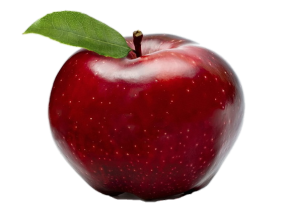 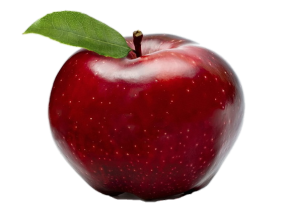 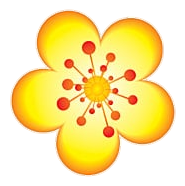 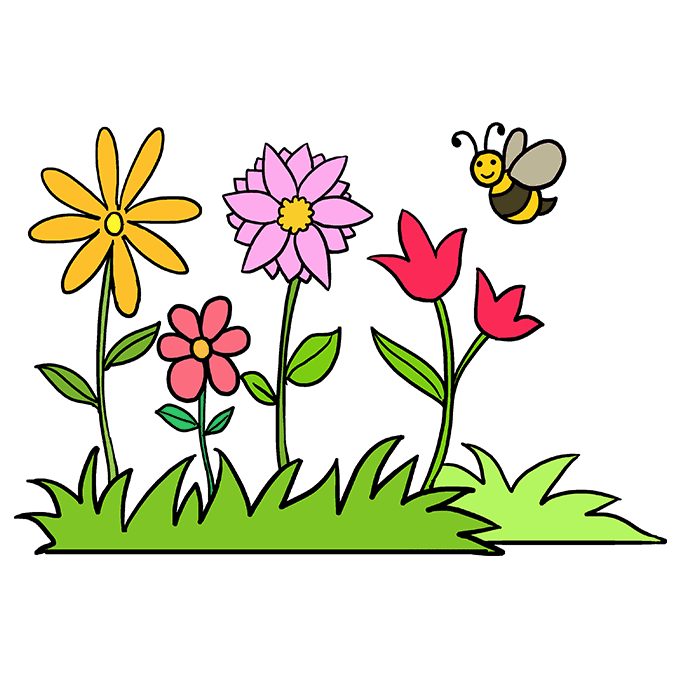 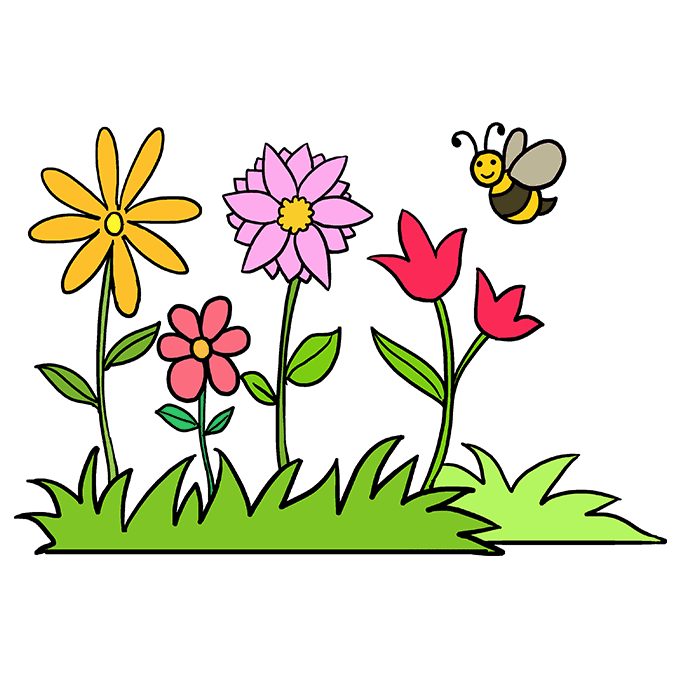 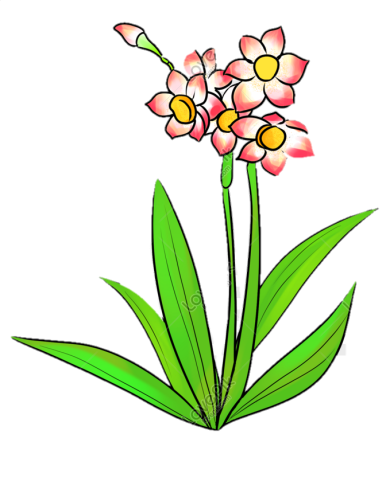 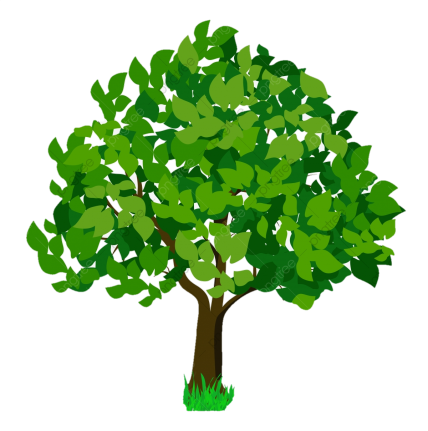 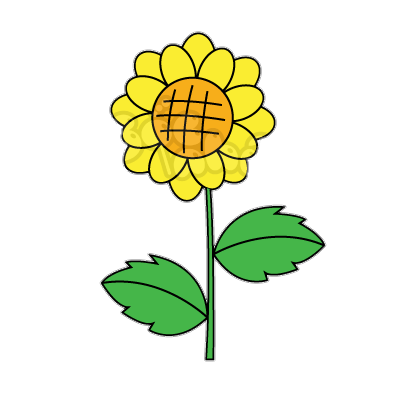 B
A
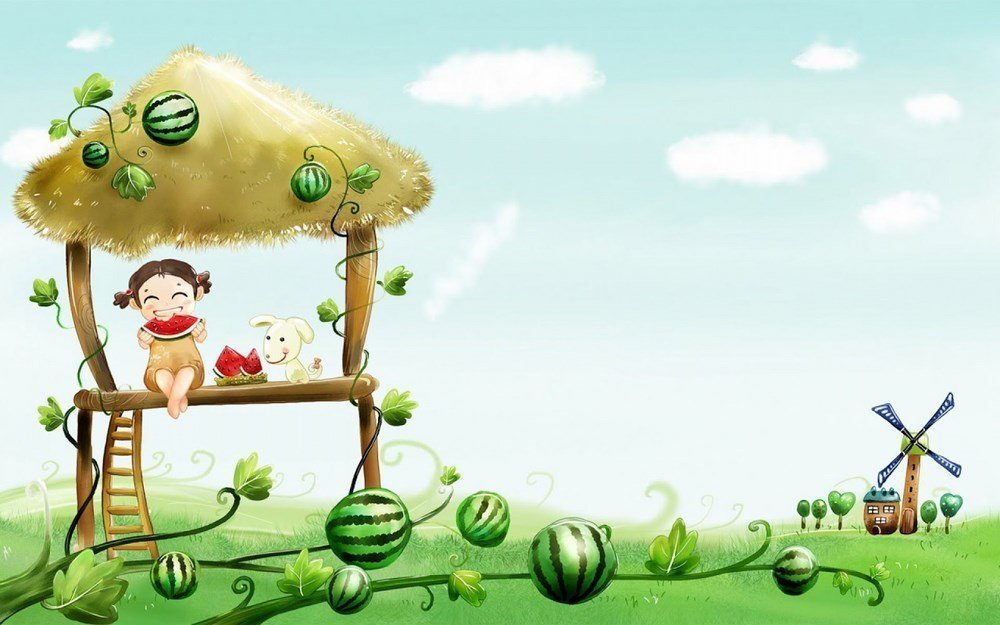 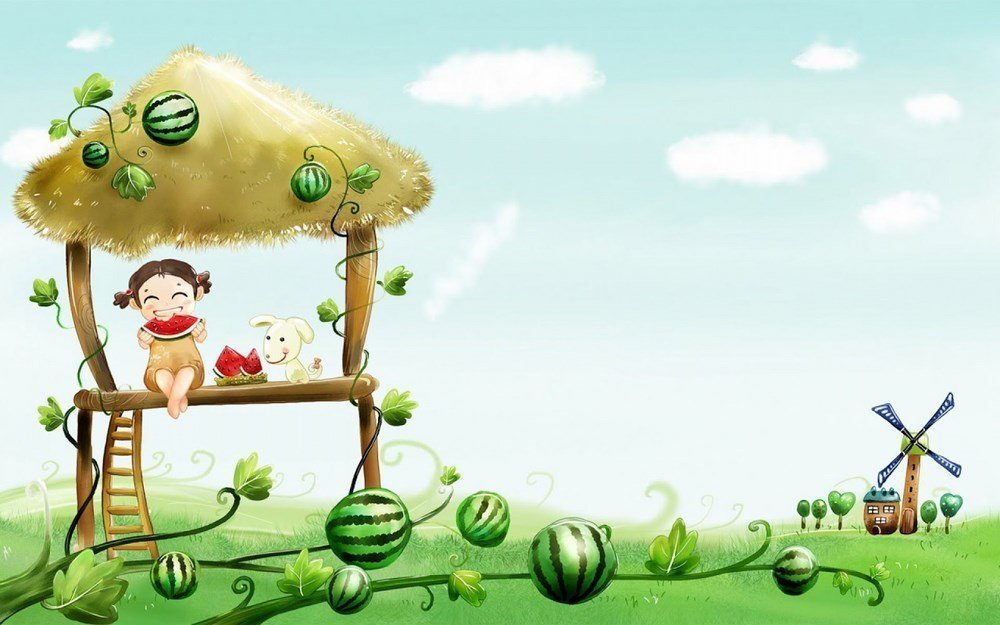 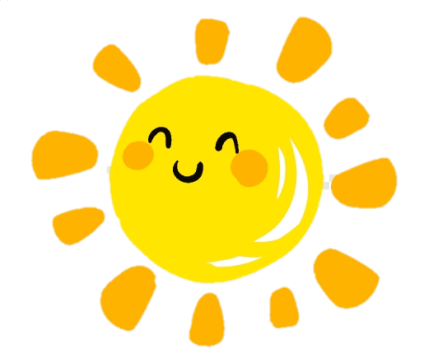 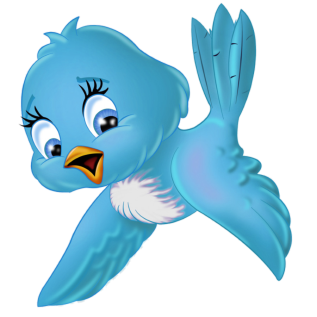 1
2
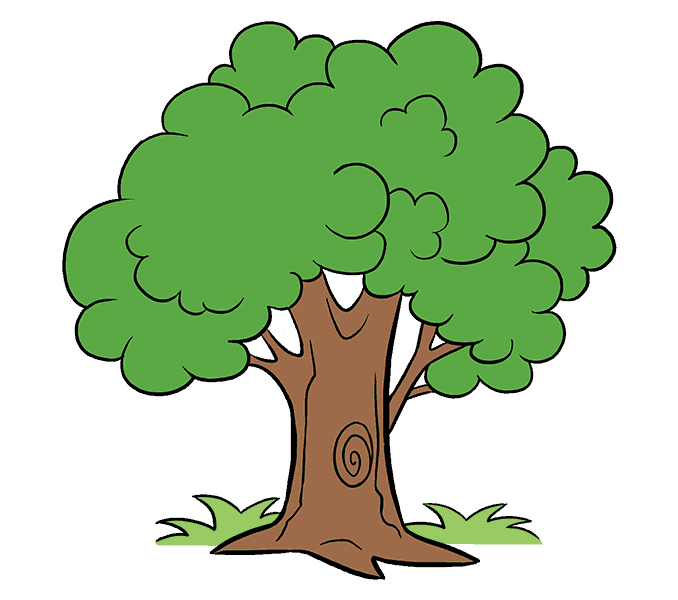 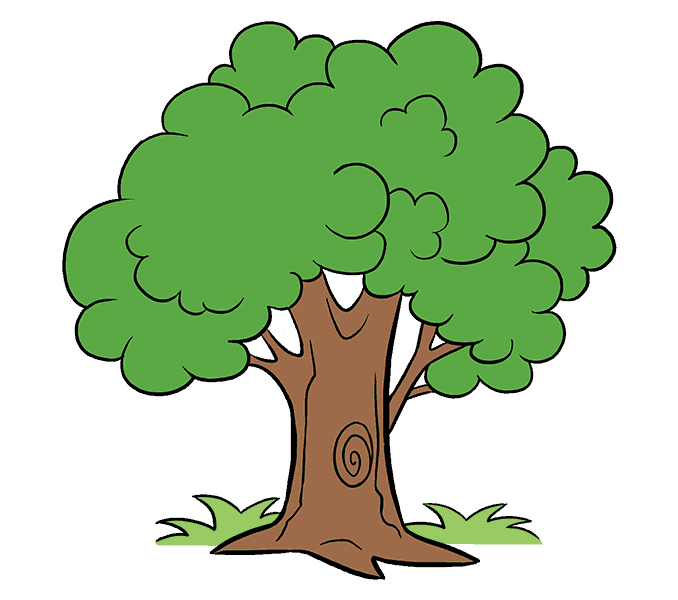 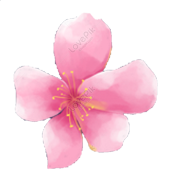 3
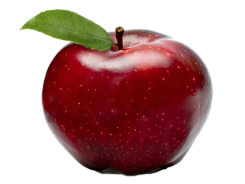 9
4
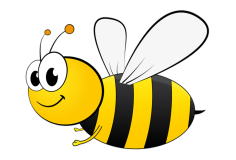 5
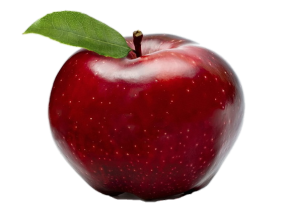 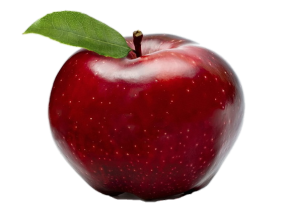 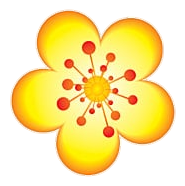 6
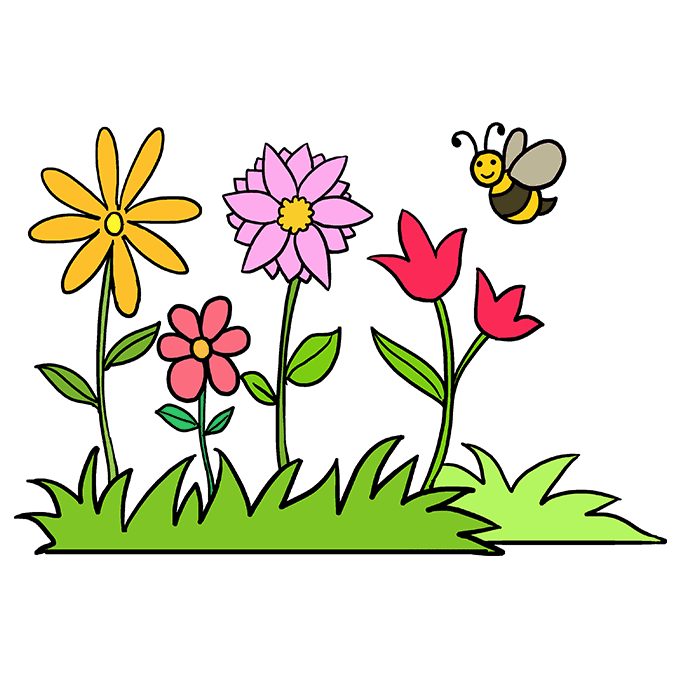 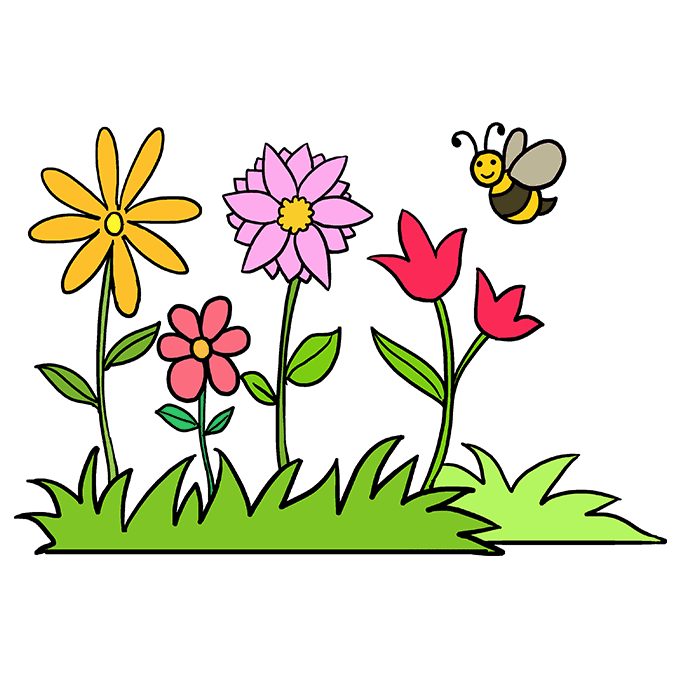 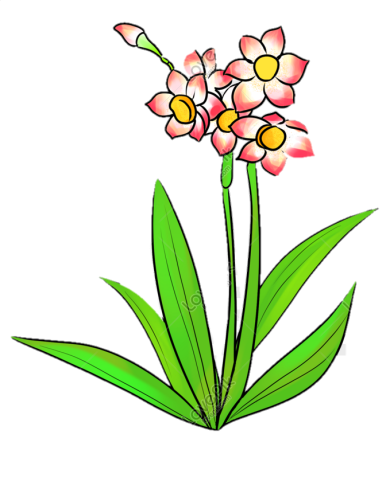 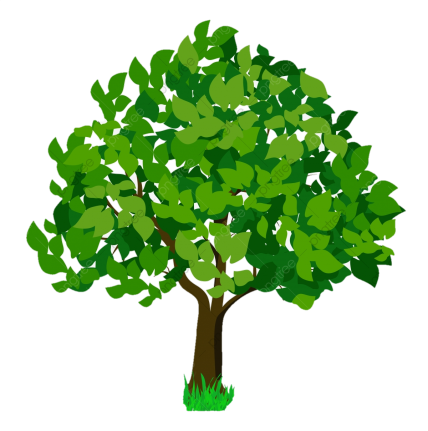 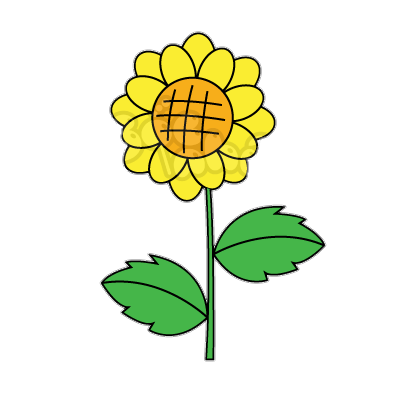 8
9
7
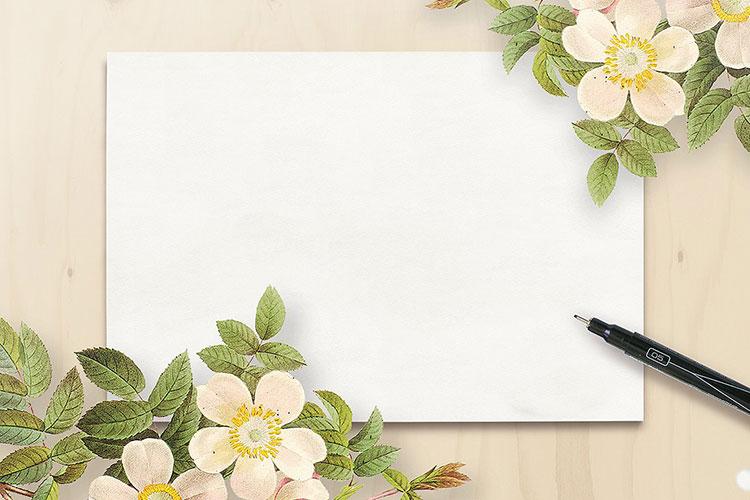 Giờ học đã kết thúc
Cảm ơn các con!
 Cô chúc các con luôn chăm ngoan học giỏi.